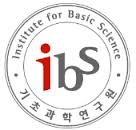 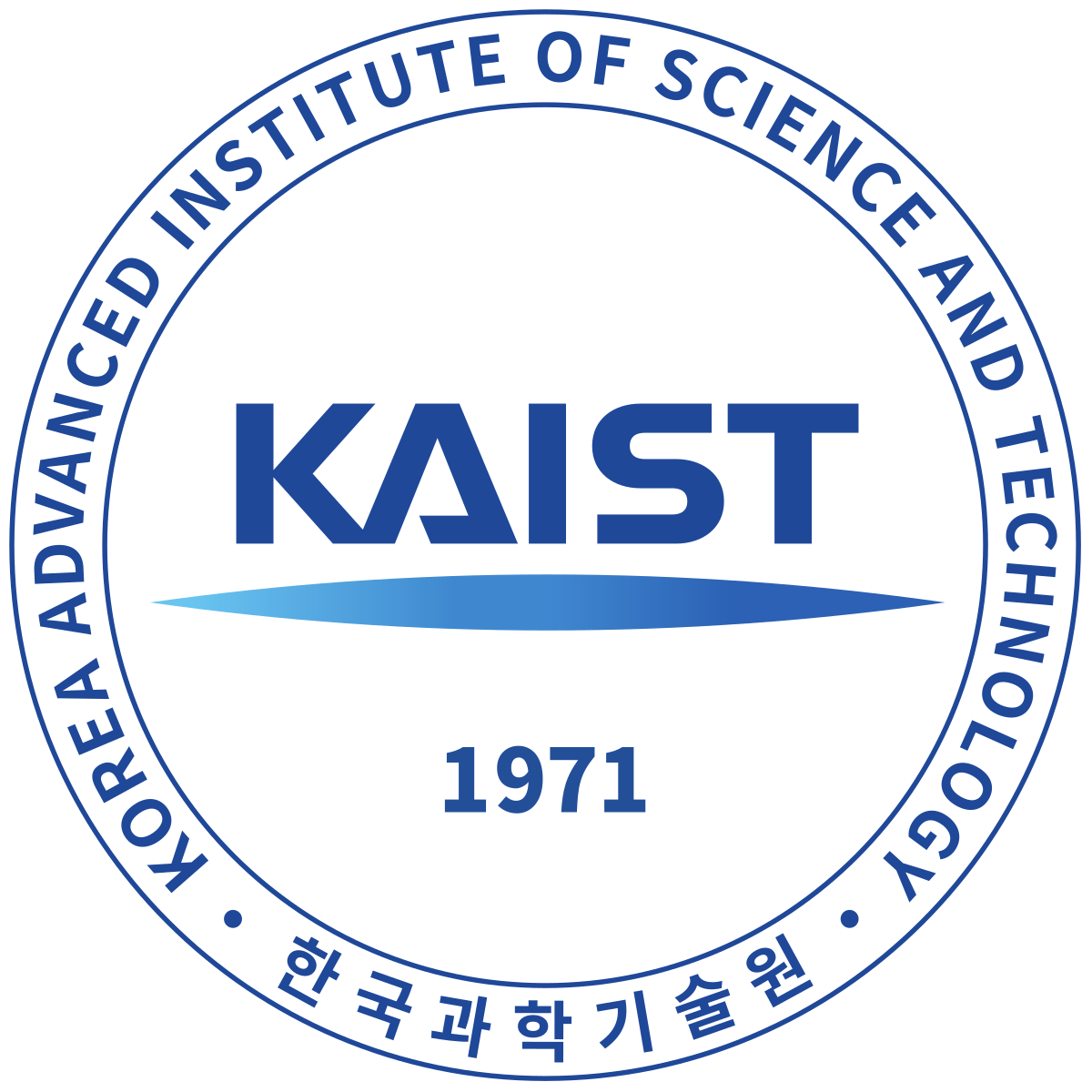 Axion Dark Matter Searchat IBS/CAPP
New Physics with Exotic and Long-Lived Particles
A Joint ICISE-CBPF Workshop
01−06 July 2019 ICISE, Quy Nhon, Vietnam


SungWoo YOUN
Center for Axion and Precision Physics Research (CAPP)
Institute for Basic Science (IBS)
ICISE-CBPF Workshop
Axion search at CAPP
2
Outline
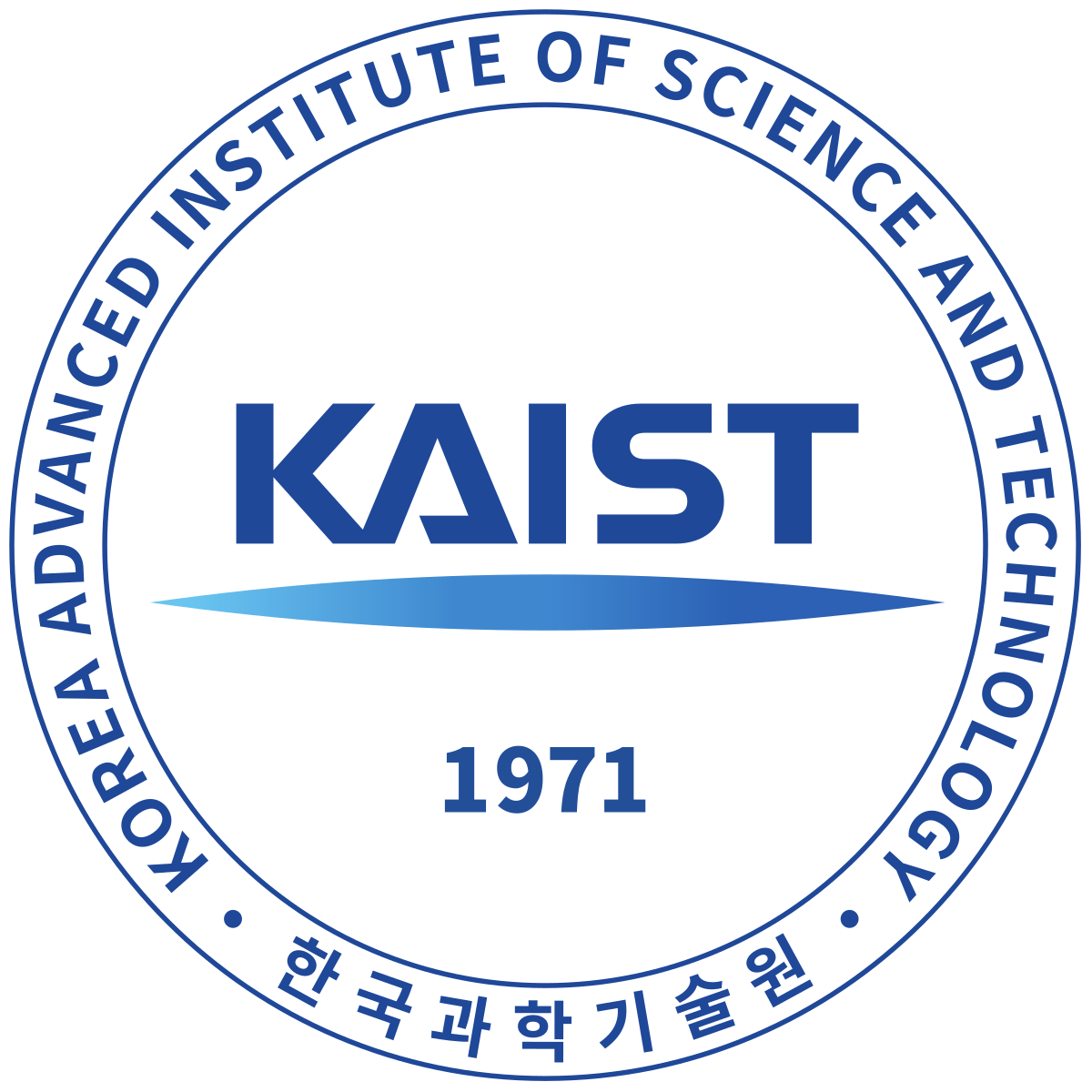 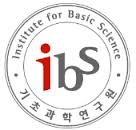 Axion
Dark matter ?

Detection principle
Experimental parameters

Axion research at IBS/CAPP
Facilities and equipment
R&D effort
(Multiple) experiments
Projected sensitivities

Summary
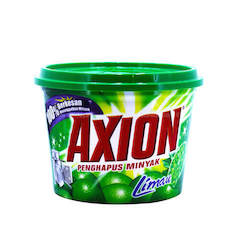 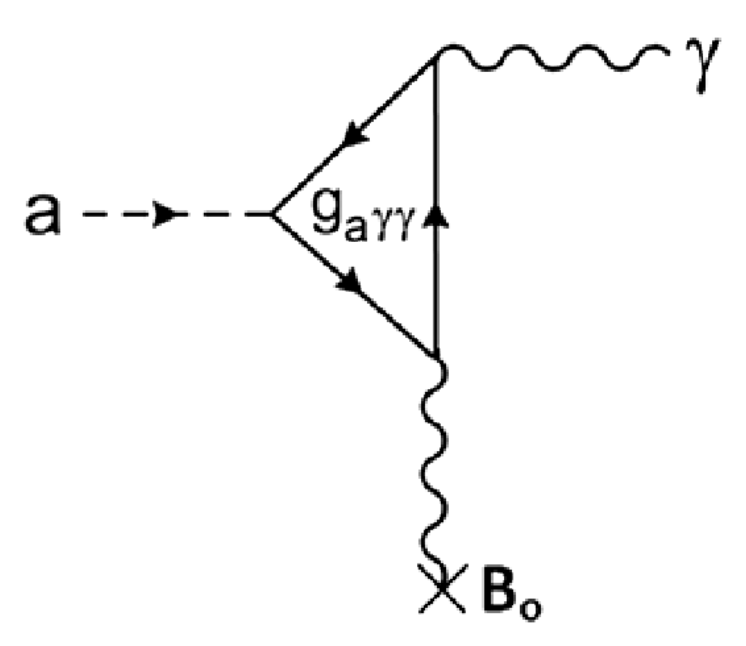 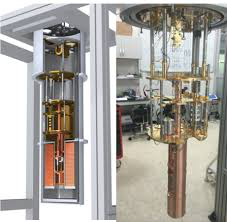 ICISE-CBPF Workshop
Axion search at CAPP
3
Strong CP problem
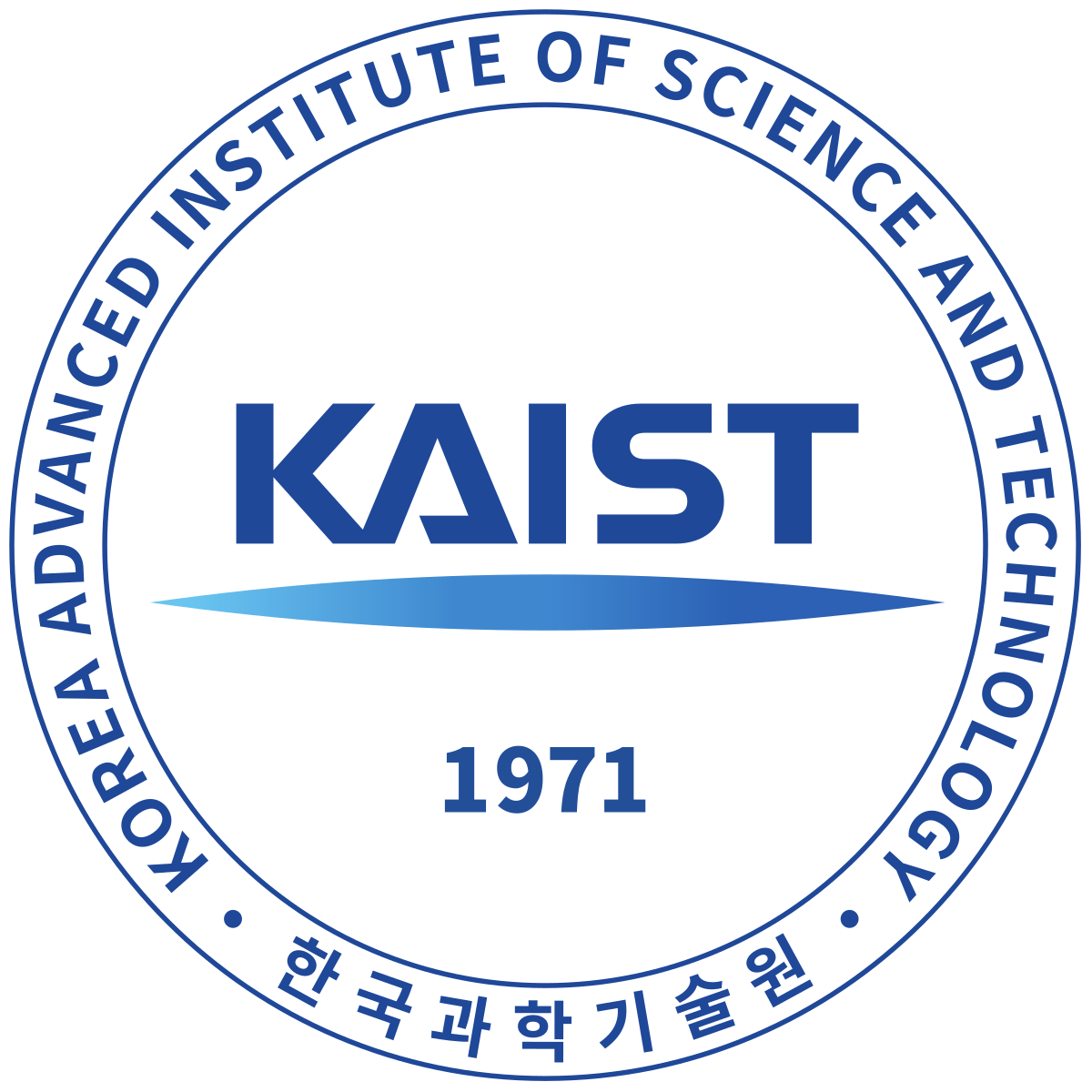 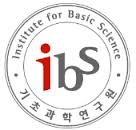 QCD vacuum structure adds an extra terms to LQCD


Violates CP symmetry proportionally to θ
Not predictable by theory, must be measured

CP-violation term induces charge separation
Neutron electric dipole moment (nEDM)
Experimental value is very tiny
dn < 10−26 ecm  => θ < 10−10
Theoretically, θ = 0 if a quark is massless (X)

Strong CP problem
Naturalness problem (0 < θthe < 2π vs. θexp ~ 0)
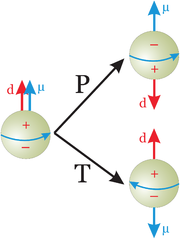 ICISE-CBPF Workshop
Axion search at CAPP
4
PQ mechanism and axion
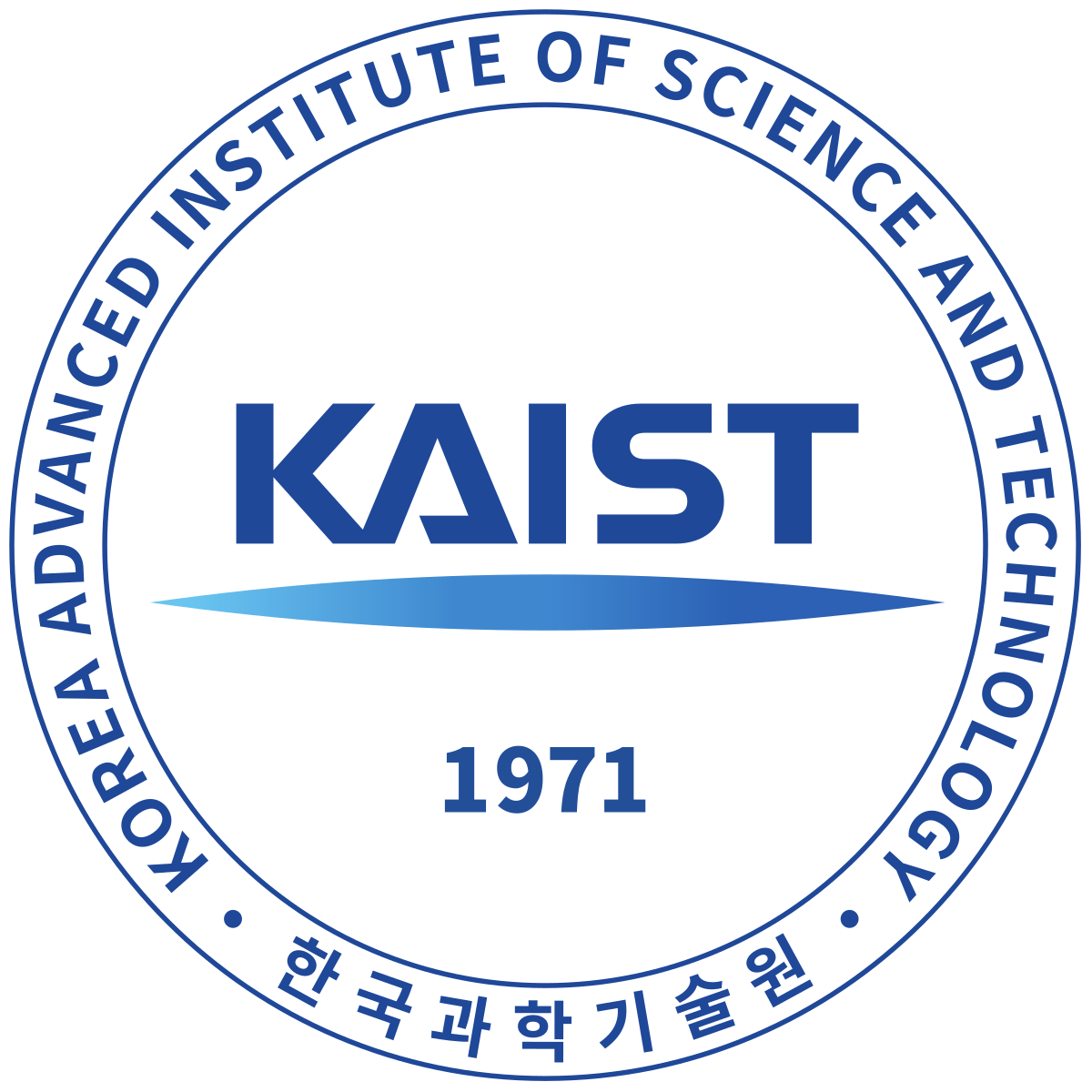 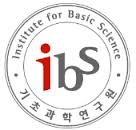 Peccei & Quinn (1977)
New global symmetry UPQ(1) with a scalar a(x) 





Spontaneously broken at an energy scale fa
Induces a potential for a(x) with minimum at a(x) = θ×fa
Dynamic solution to the strong CP problem

Wilczek & Weinberg (1978)
Pseudoscalar Goldstone boson => Axion
Axion mass depends on symmetry breaking scale fa



For fa of the order of the EW scale => ma ~ 100 keV (PQWW axion excluded by collider experiments)
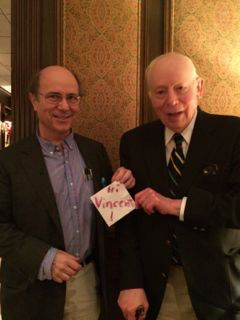 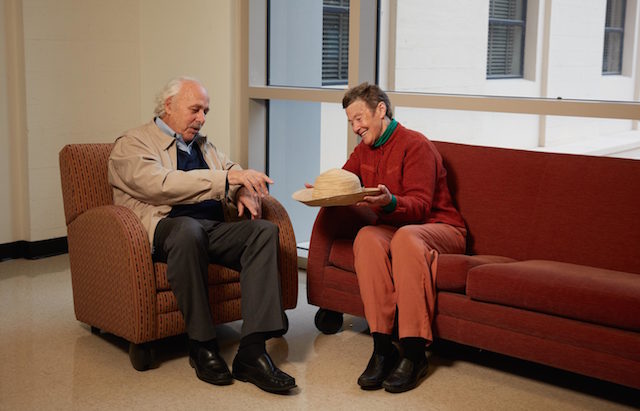 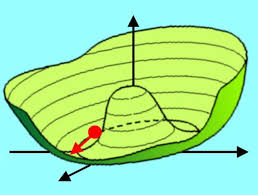 F. Wilczek & 
S. Weinberg
R. Peccei & H. Quinn
ICISE-CBPF Workshop
Axion search at CAPP
5
Invisible axion
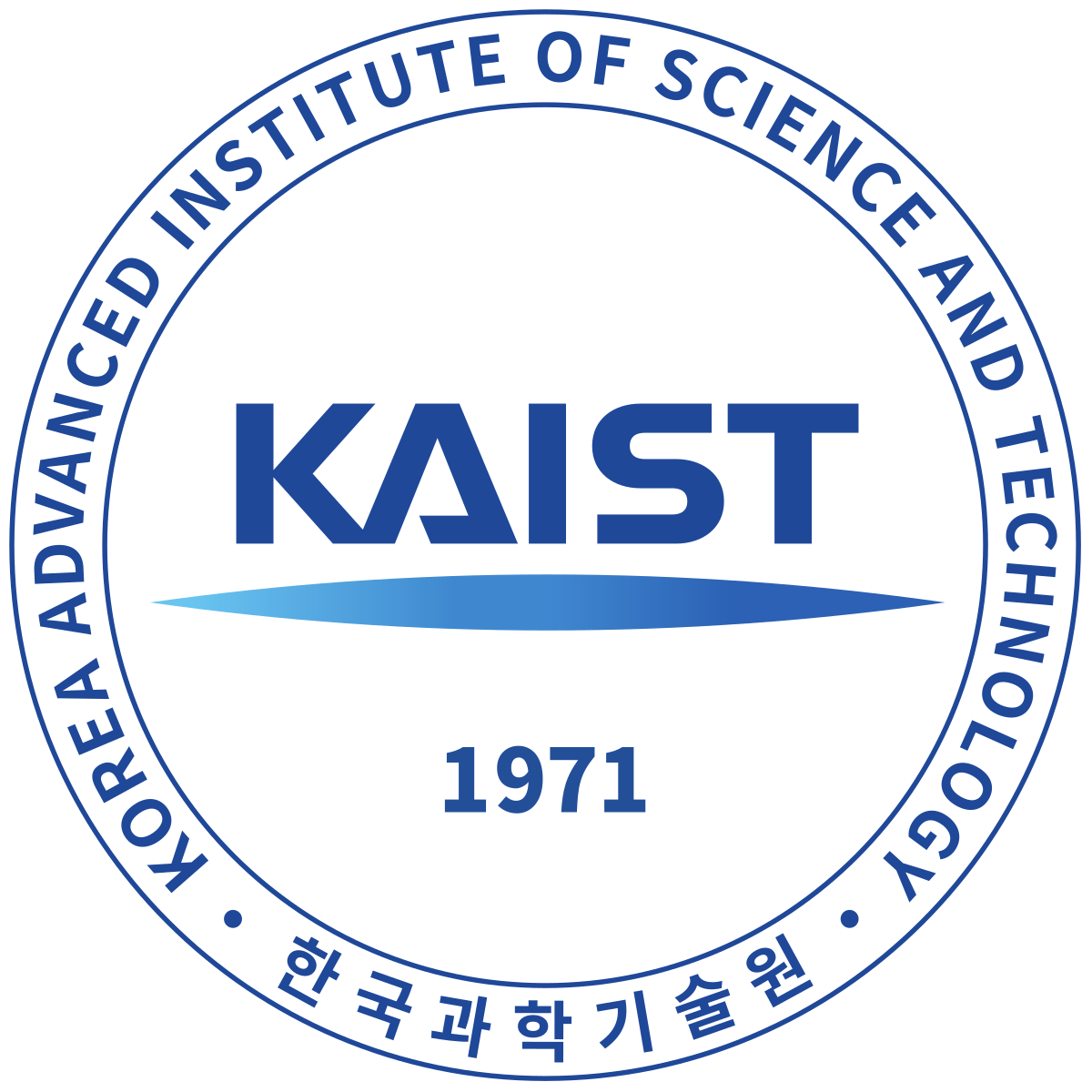 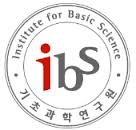 J.E. Kim (1979)
Proposed a very light axion with a very large fa      (in early universe)


Spanned axion mass by many orders of magnitude
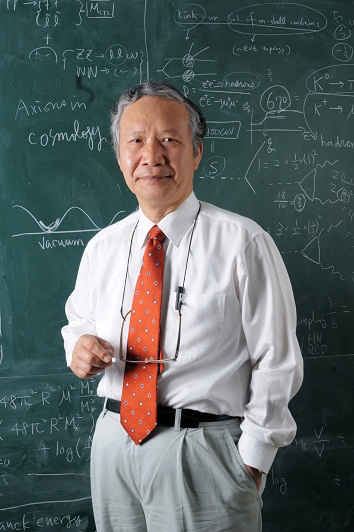 J. E. Kim
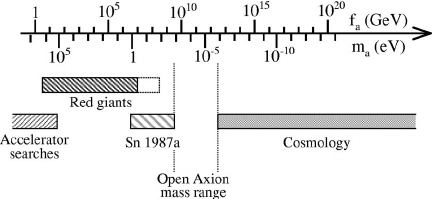 Energy scale
Axion mass
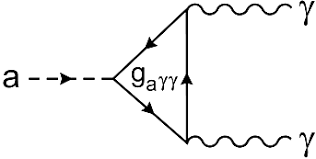 Axion interactions
Quarks, gluons, photons, leptons,…
Model dependent on PQ charge assignment
KSVZ – Heavy quark (ex. gγ = −0.97)
DFSZ – Higgs doublet (ex. gγ = 0.36)
ICISE-CBPF Workshop
Axion search at CAPP
6
Axion dark matter
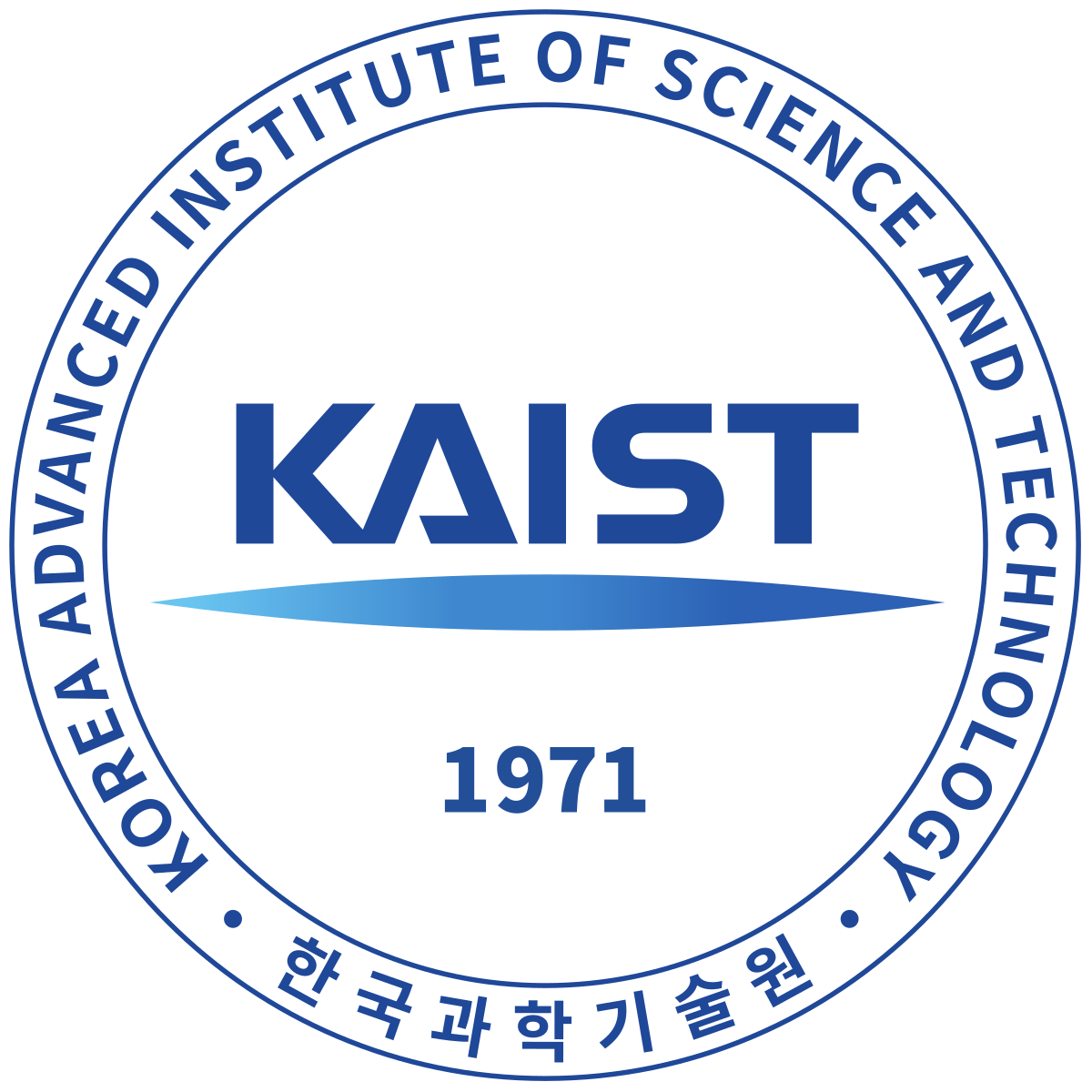 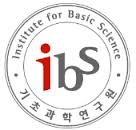 Cosmic axion (1983)
Very light axions would be overproduced in early universe
fa < 1012 GeV (ma > 10−6 eV) is excluded
Axion may account for dark matter
10−6 eV < ma < 10−3 eV
Dark matter axion ?
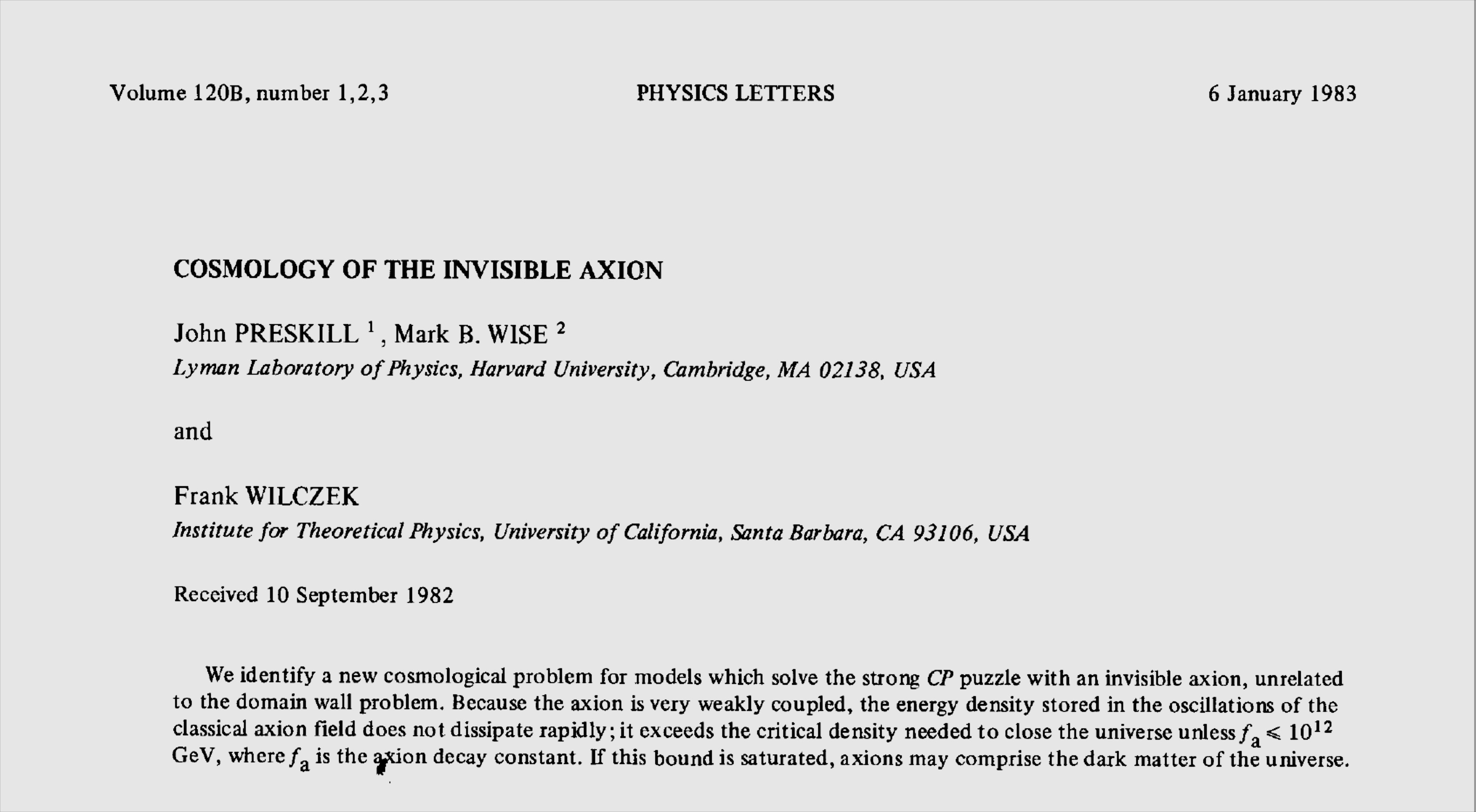 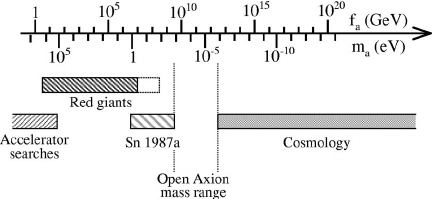 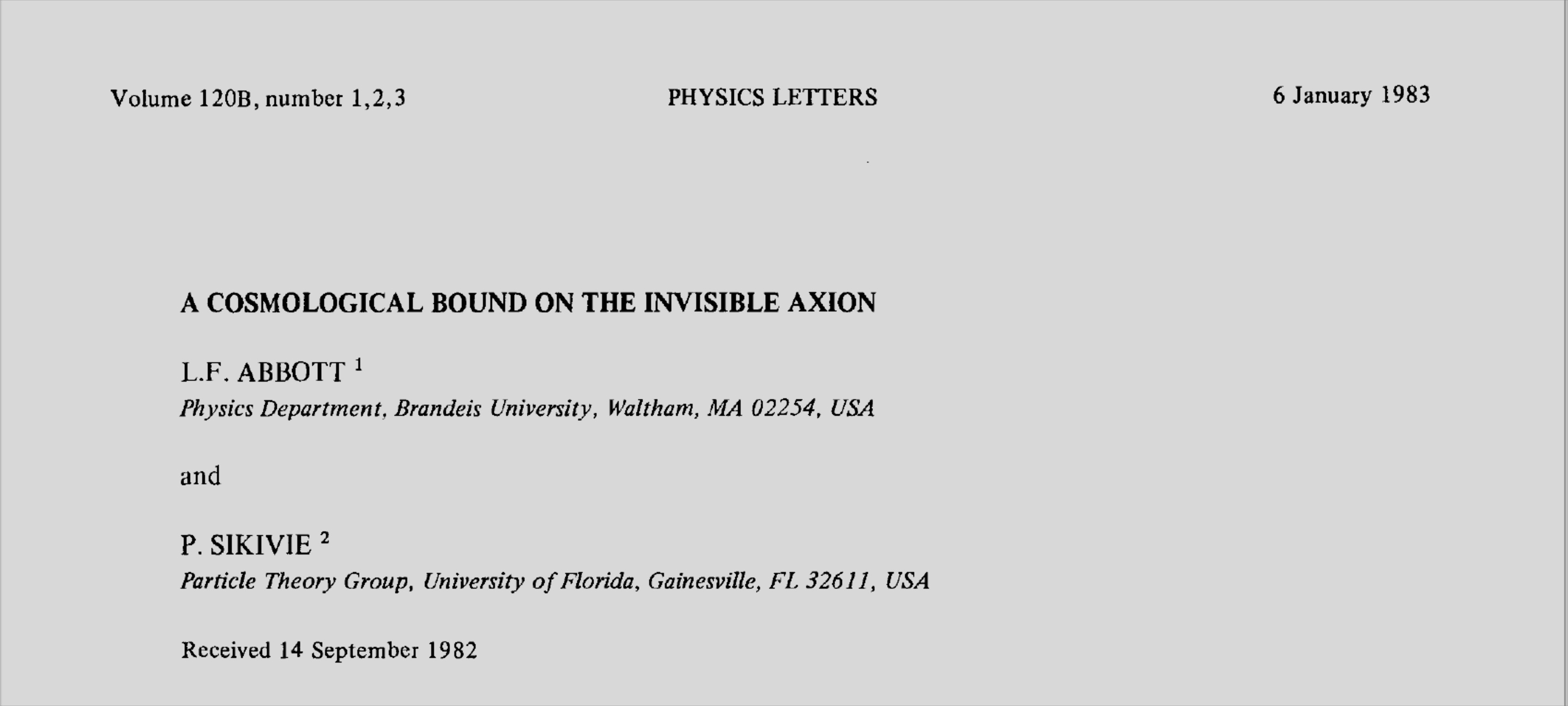 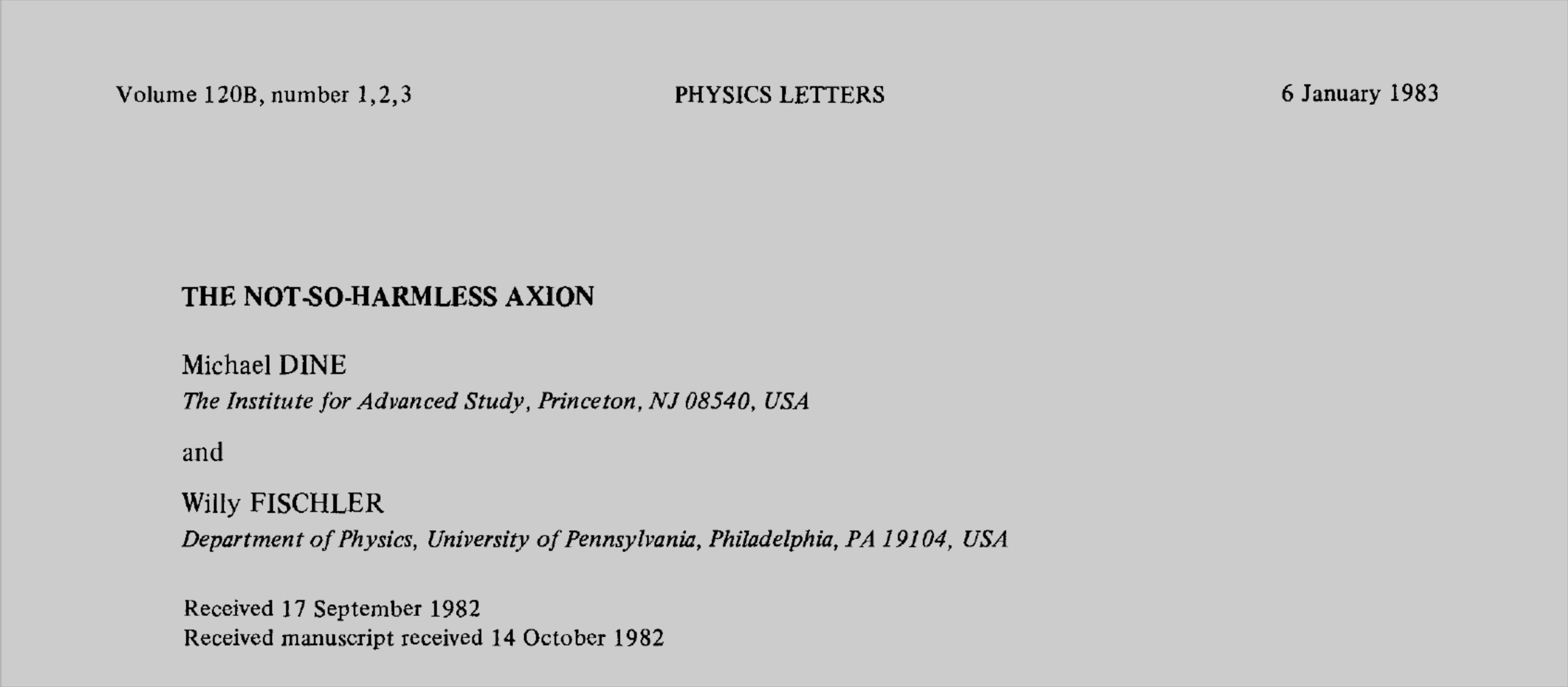 ICISE-CBPF Workshop
Axion search at CAPP
7
Detection principle
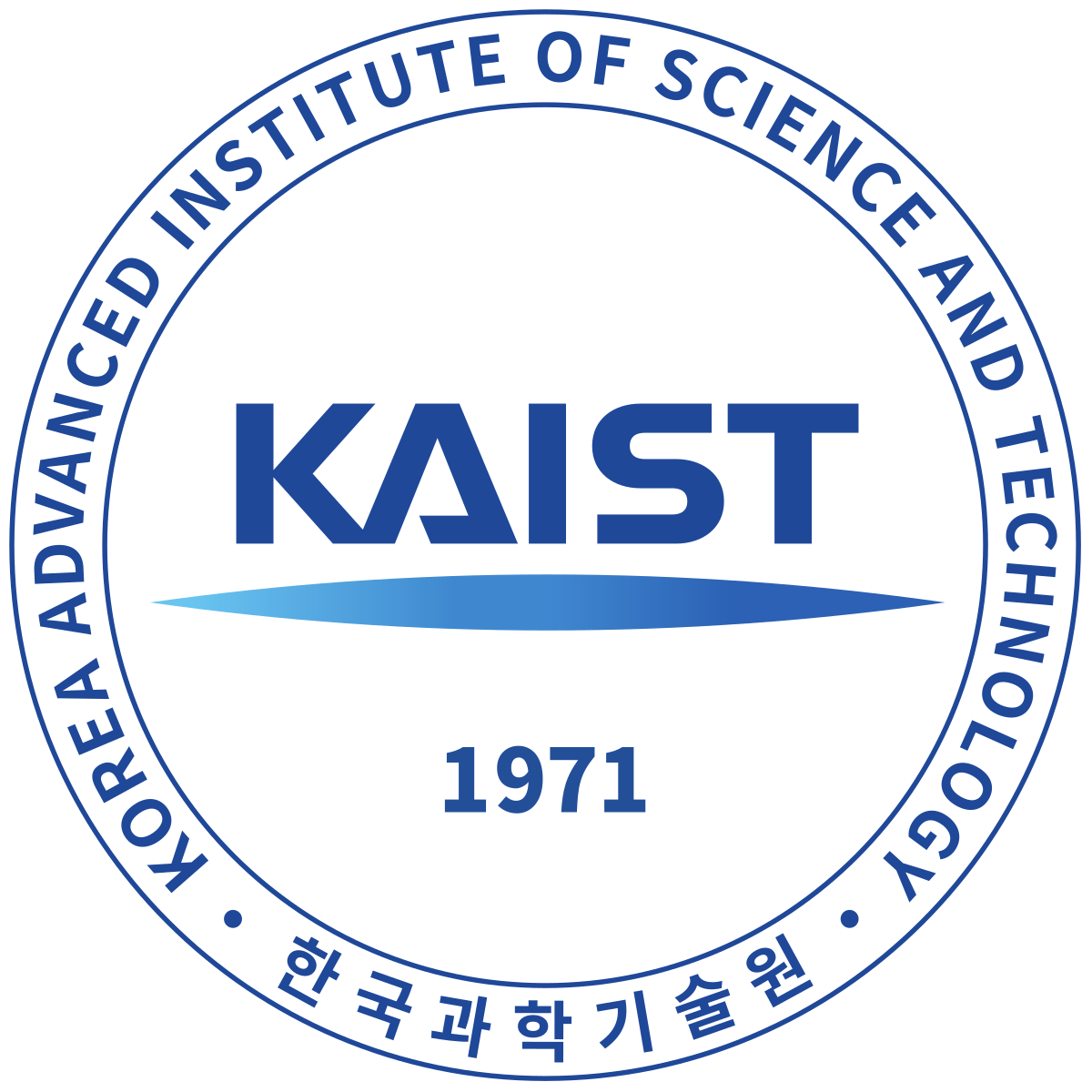 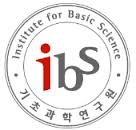 Coupling with photons
Primakoff effect
Energetic photons + EM of nuclei 
	=> pseudoscalar  

Conversion of axions to photons in a magnetic field (1983)
Axions “borrow” virtual photons from the magnetic field to turn into real photons
Principle of axion search experiments
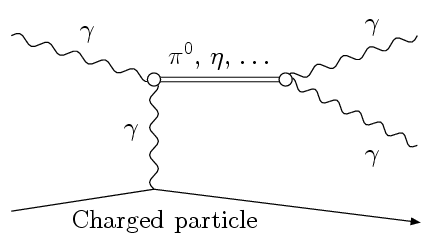 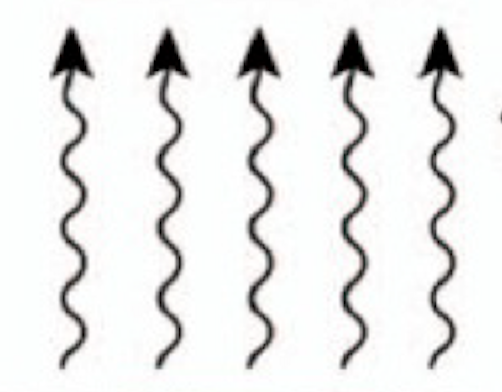 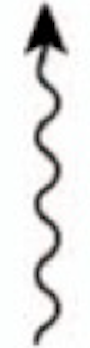 B
ϒ*
a
ϒ
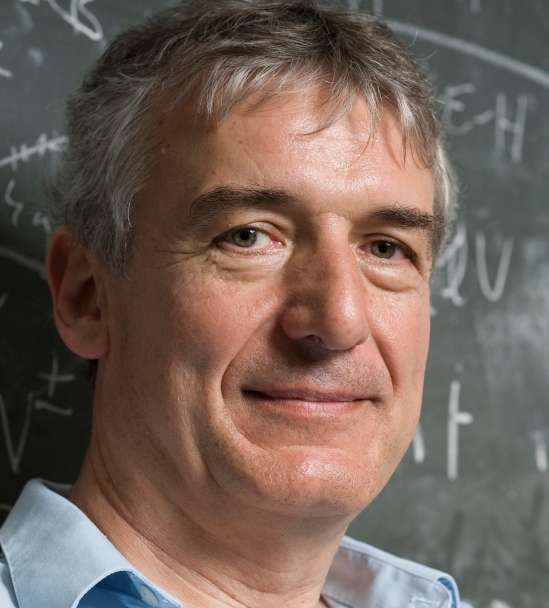 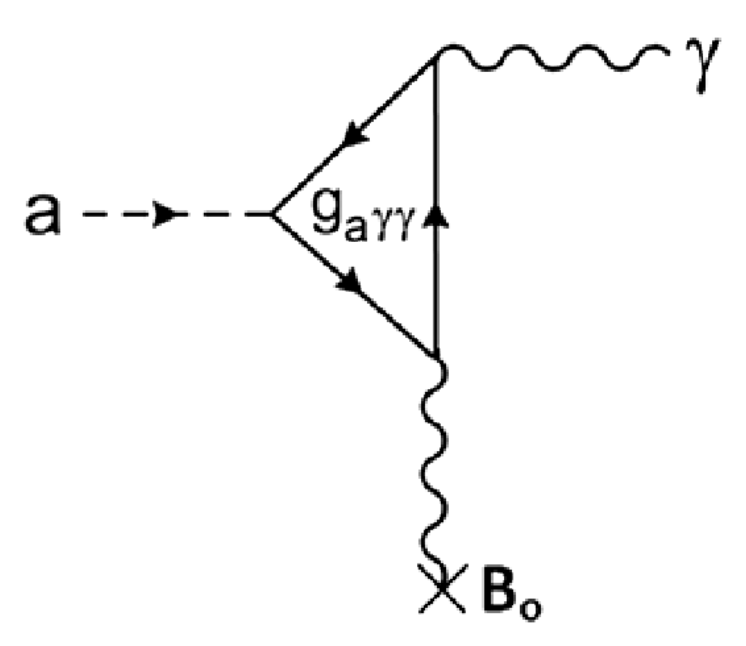 Magnet
P. Sikivie
Sea of 
virtual photons
Classical EM field
Primakoff effect
ICISE-CBPF Workshop
Axion search at CAPP
8
Main approaches
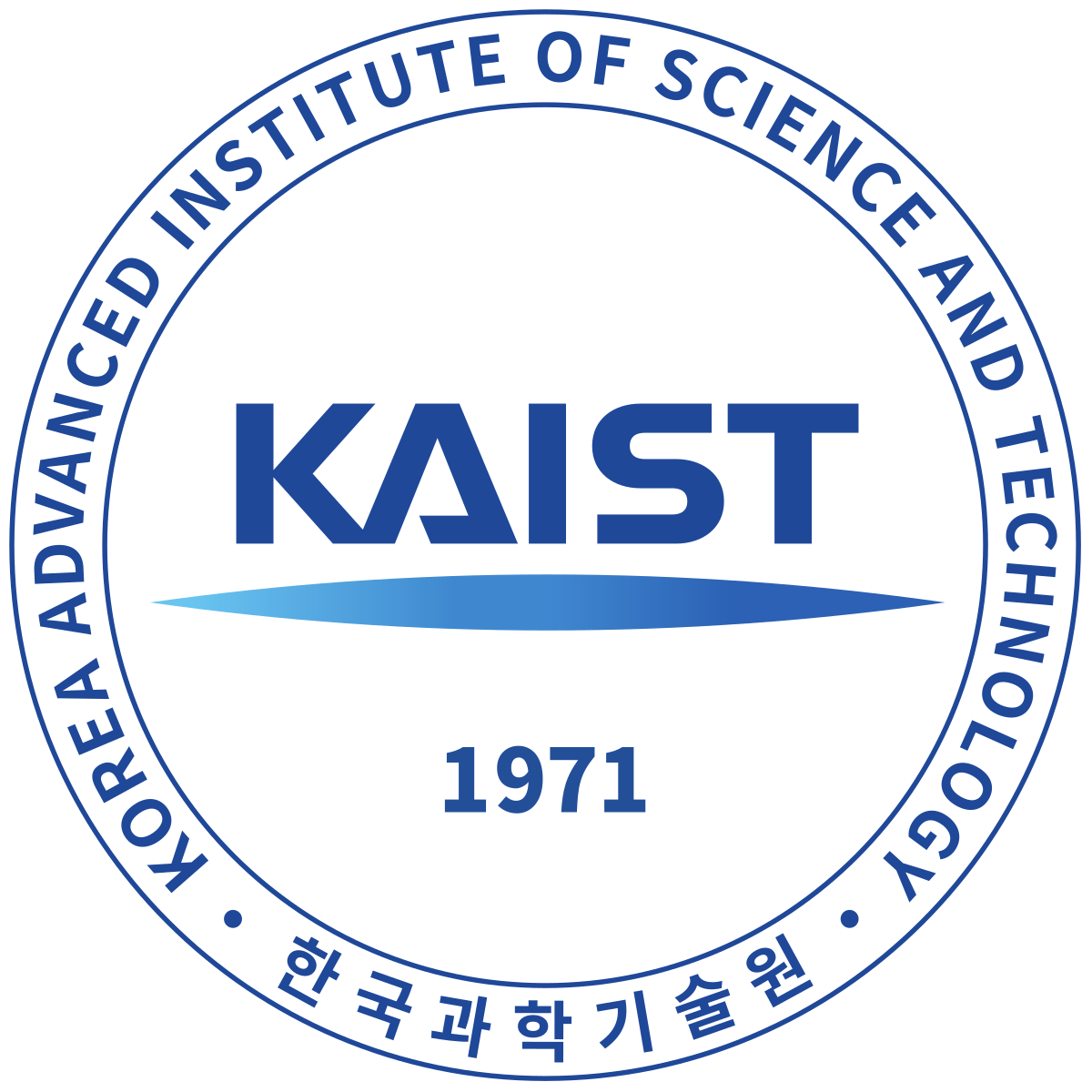 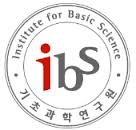 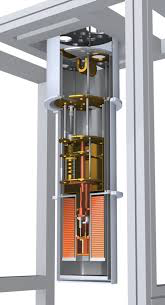 Haloscope
DM axions in our galactic halo
Microwave resonators
ADMX, HASTAC, CULTASK,…


Helioscope
Solar axions
Emitted by the solar core
CAST, IAXO,…


Photon regeneration
Light Shining through Wall
Axions at the lab
ALPS,…
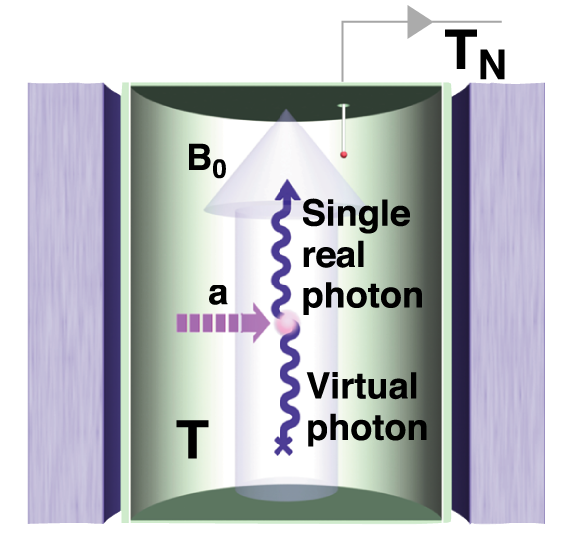 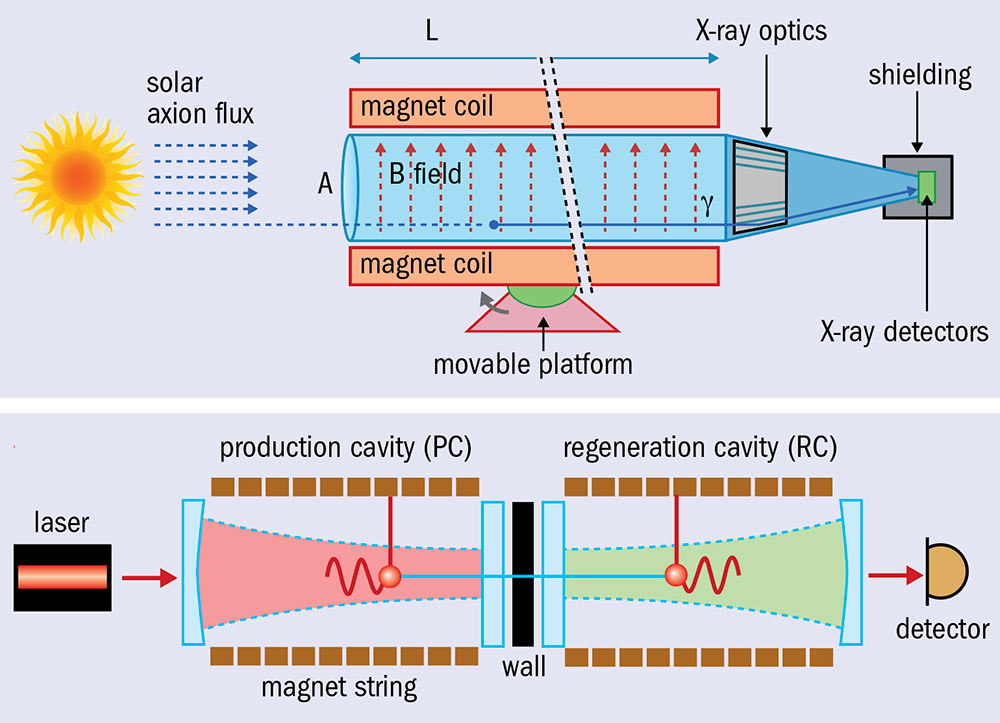 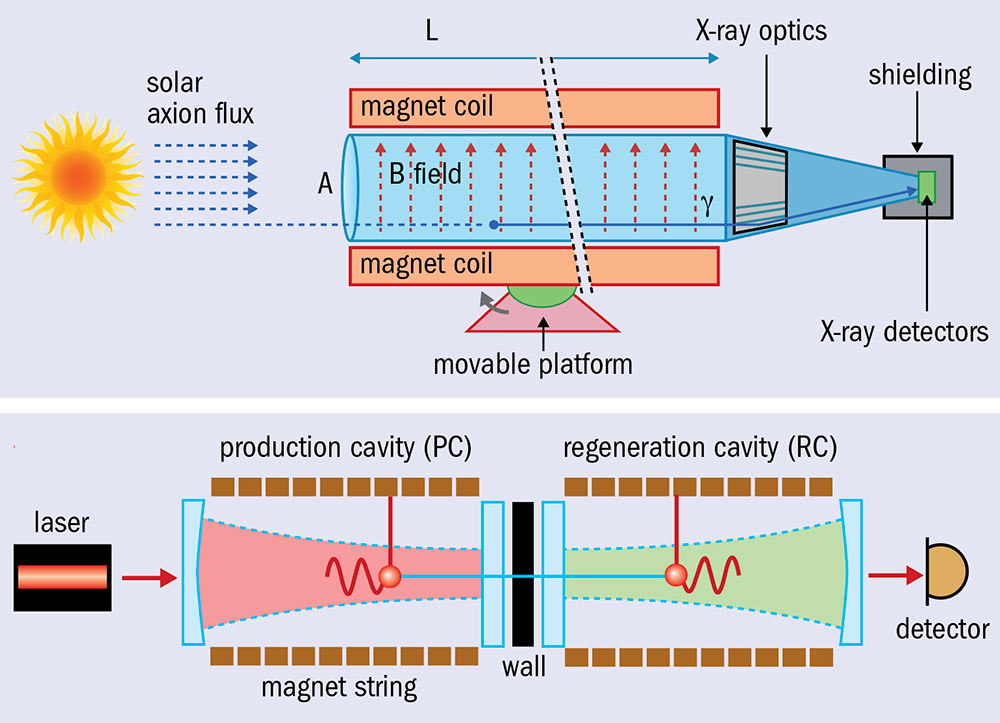 ICISE-CBPF Workshop
Axion search at CAPP
9
Axion parameter space
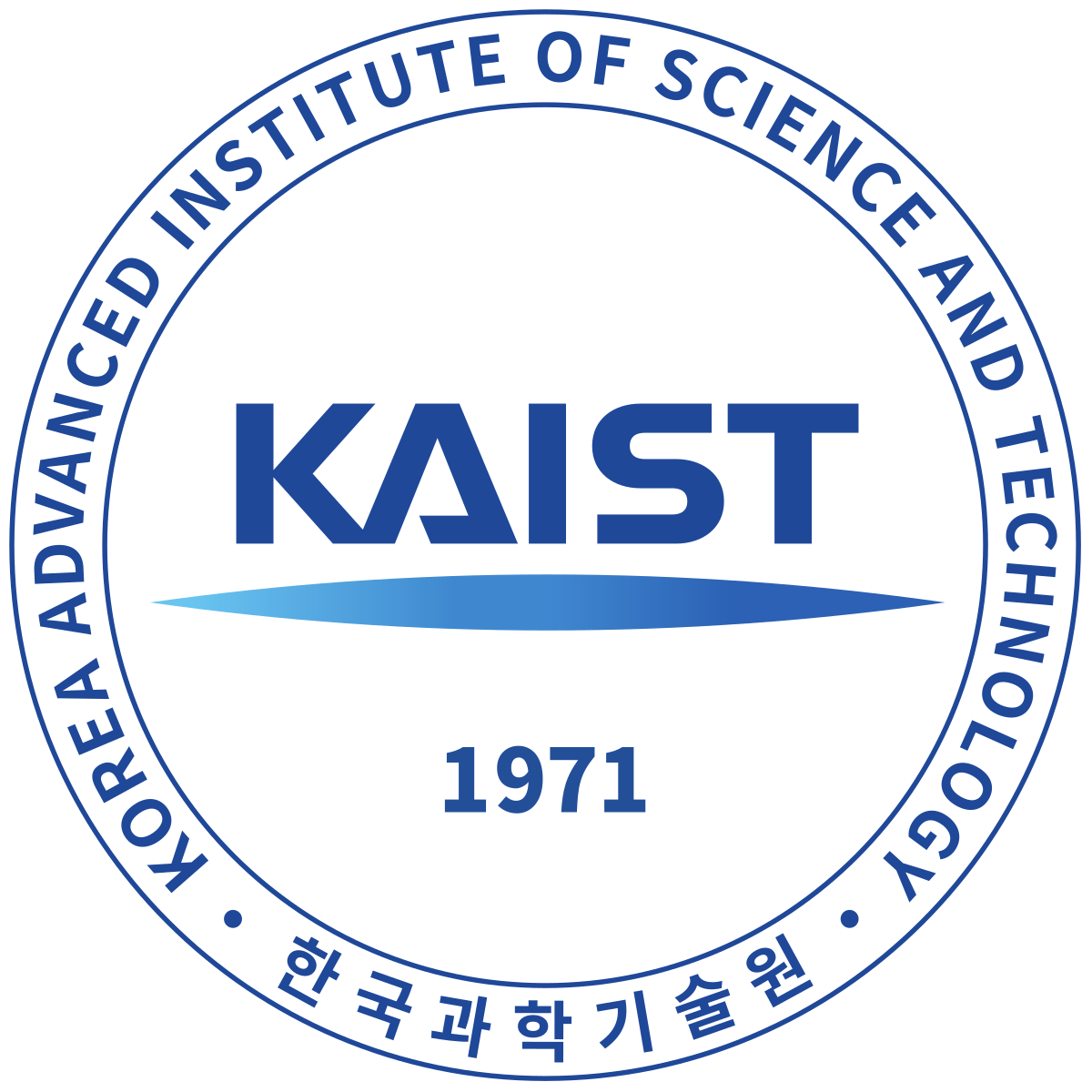 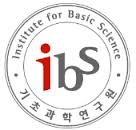 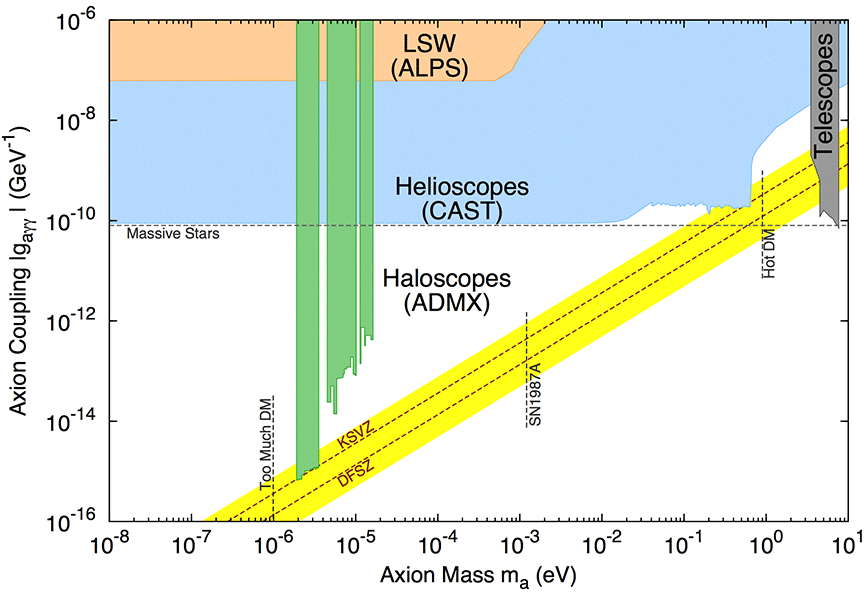 1 μeV ≈ 0.24 GHz
ICISE-CBPF Workshop
Axion search at CAPP
10
Physical Quantities
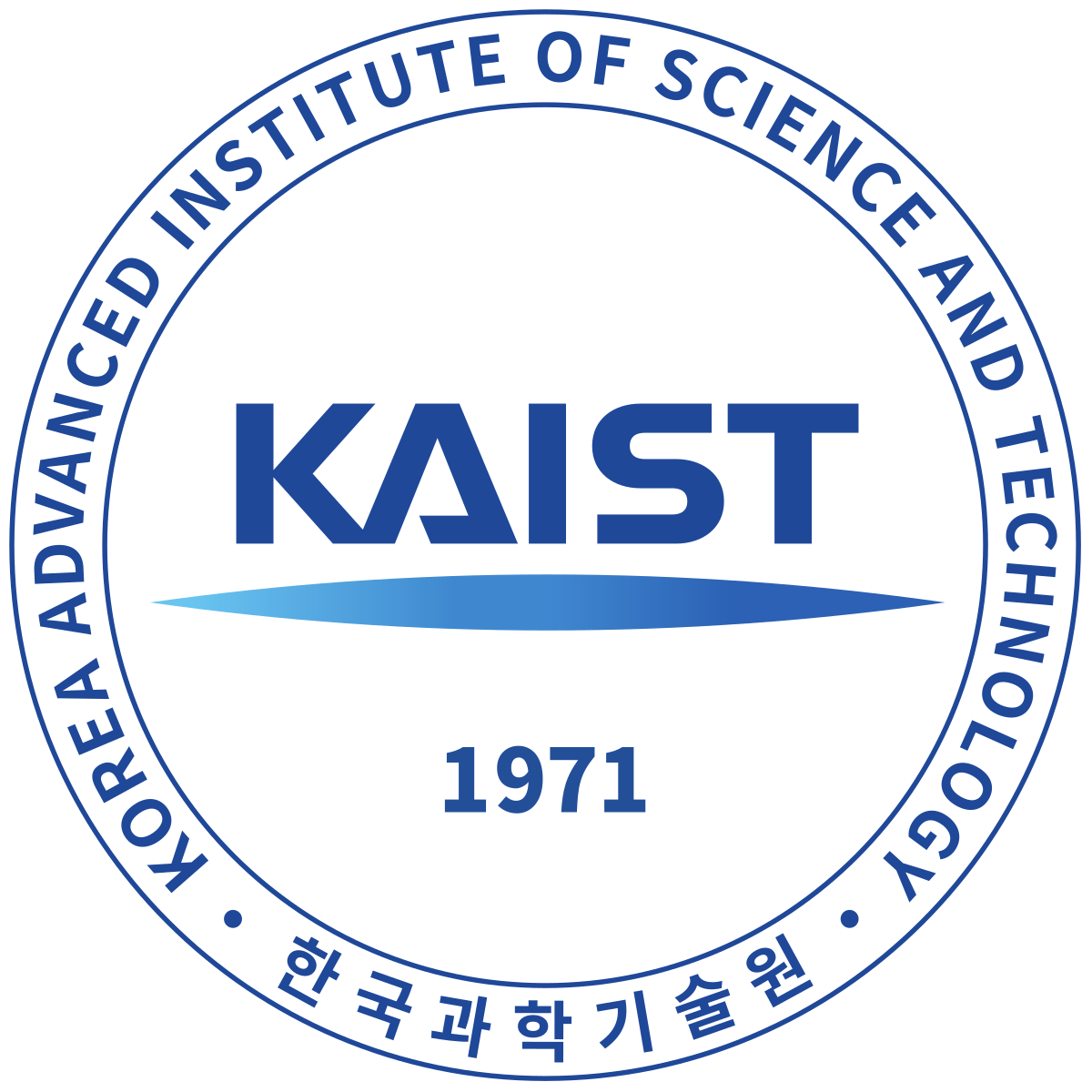 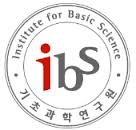 - theoretical parameters
- experimental parameters
Conversion power (a→γγ)




Signal-to-noise ratio (SNR)



Scan rate (F.O.M.)
Cavity Q factor
 Axion Q factor
Coupling constant
Effective volume
Cavity QL,V,C
Axion number density
Magnetic field
γ
gaγγ,ρa,ma,Qa
Integration time
Axion bandwidth (~10−6 f)
Strong B0
System noise temperature
ICISE-CBPF Workshop
Axion search at CAPP
11
Haloscope in a Nutshell
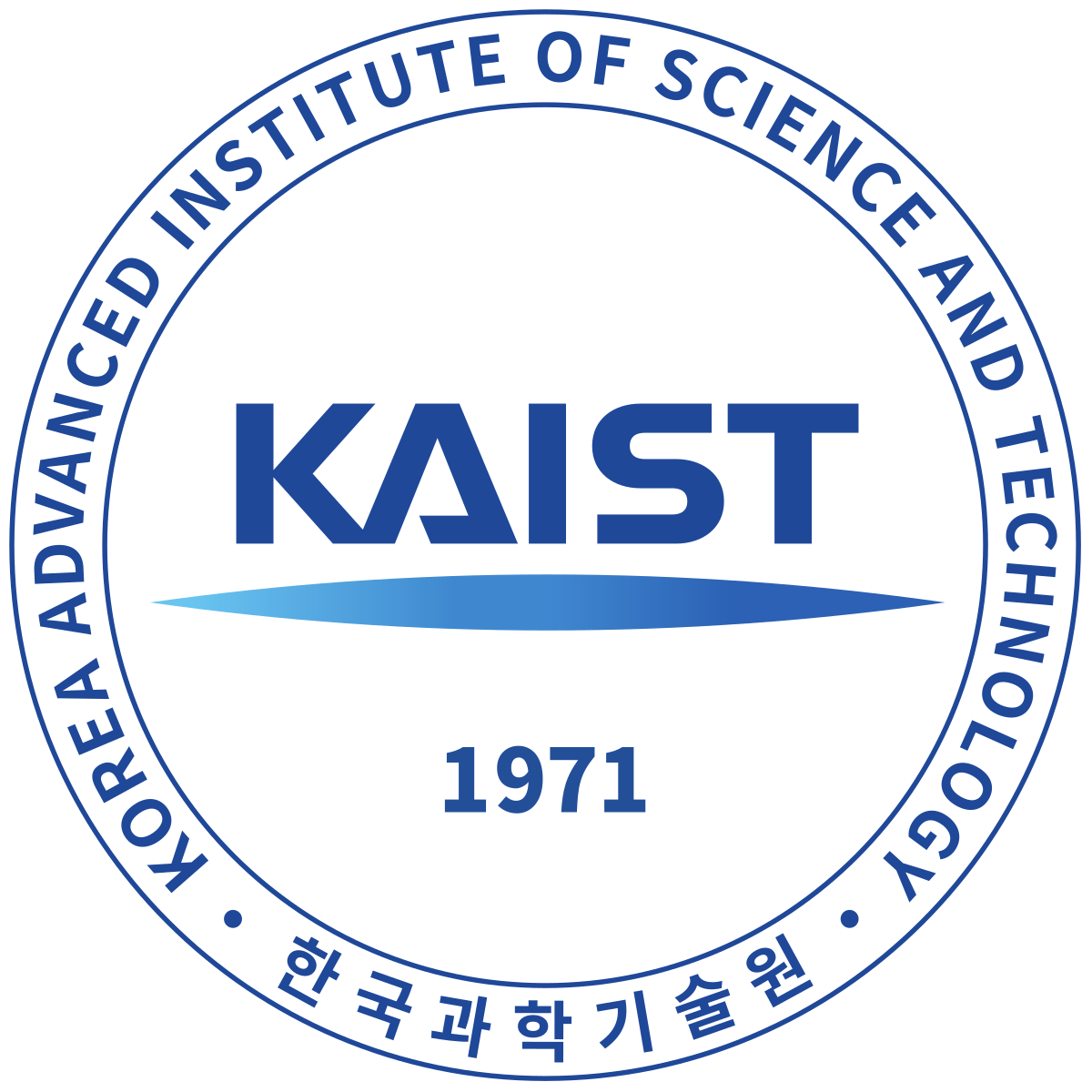 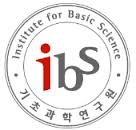 Enhancing the scan rate
Quantum noise limited amplifier T
Cryogenics T
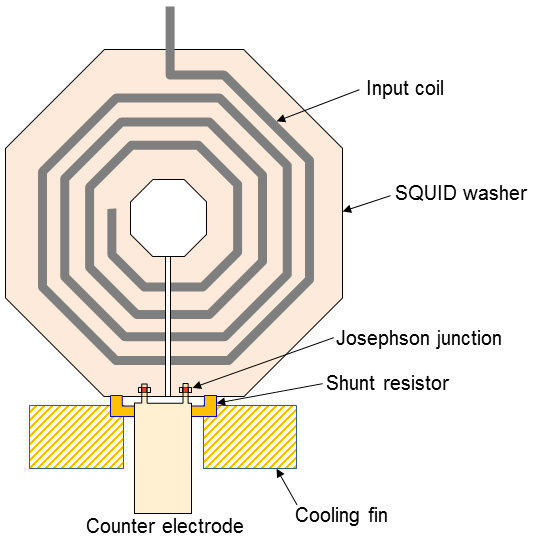 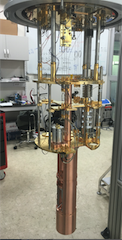 RF readout chain
Signal amplification w/ minimal noise added
Lowering thermal noise
Tunable High Q resonator
V, Q, C, Δf
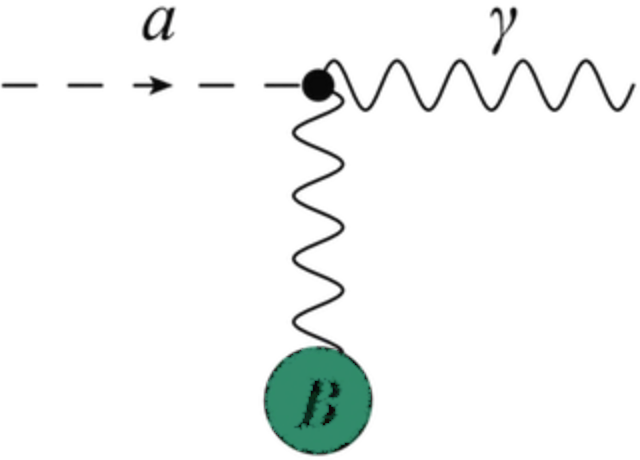 High field HTS Magnet B
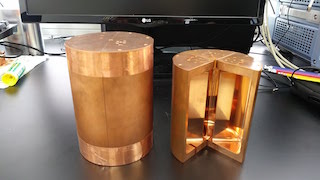 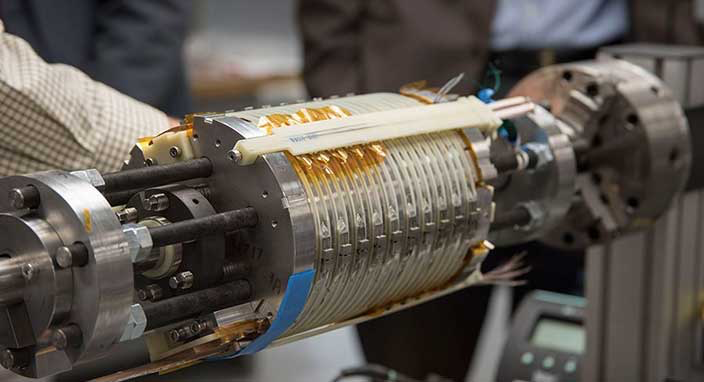 Axion-photon conversion
(Sikivie effect)
Resonant frequency tuning
Boosting a→γγ conversion rate
ICISE-CBPF Workshop
Axion search at CAPP
12
IBS/CAPP
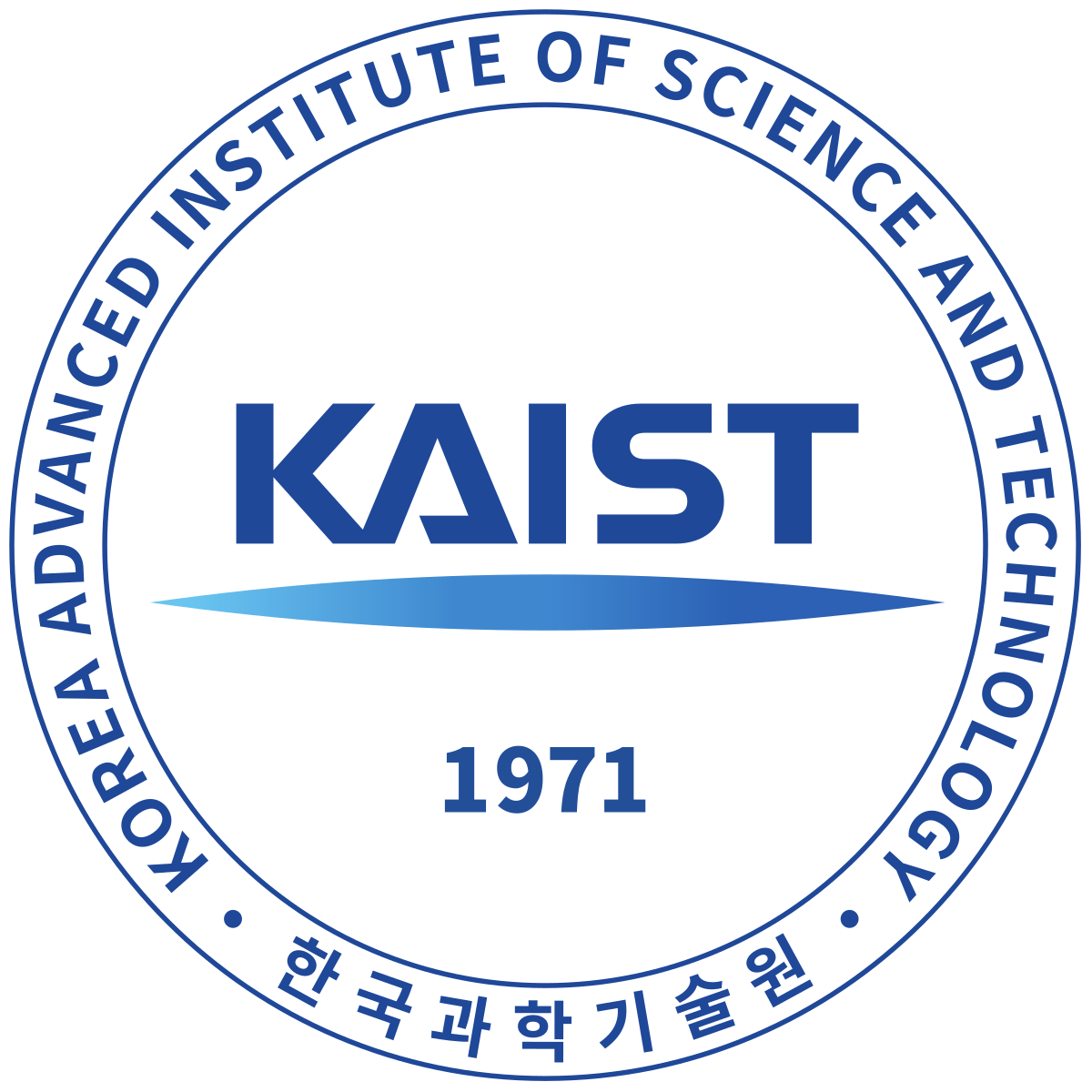 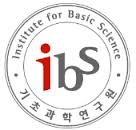 Center for Axion and Precision Physics Research
A research center of the Institute for Basic Science
Established in Oct. 2013 at KAIST, Daejeon, South Korea

Organization
20 researchers / 20 students / 10 staffs
Visiting scholars

Mission
Axion physics
CULTASK
CAST-CAPP
GNOME / ARIADNE
Precision physics
pEDM / g-2 experiments / COMET
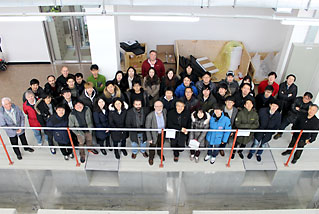 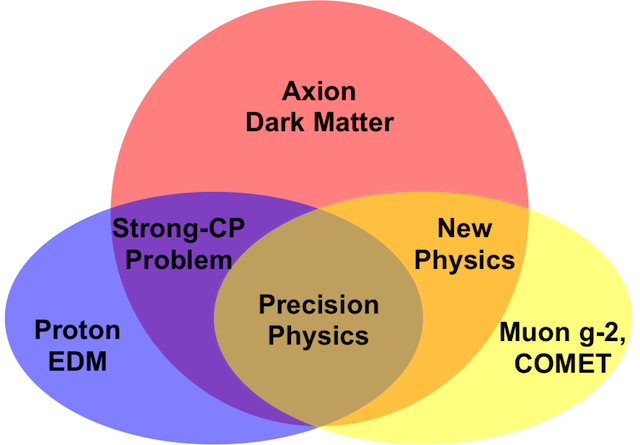 ICISE-CBPF Workshop
Axion search at CAPP
13
CAPP in Oct. 2013
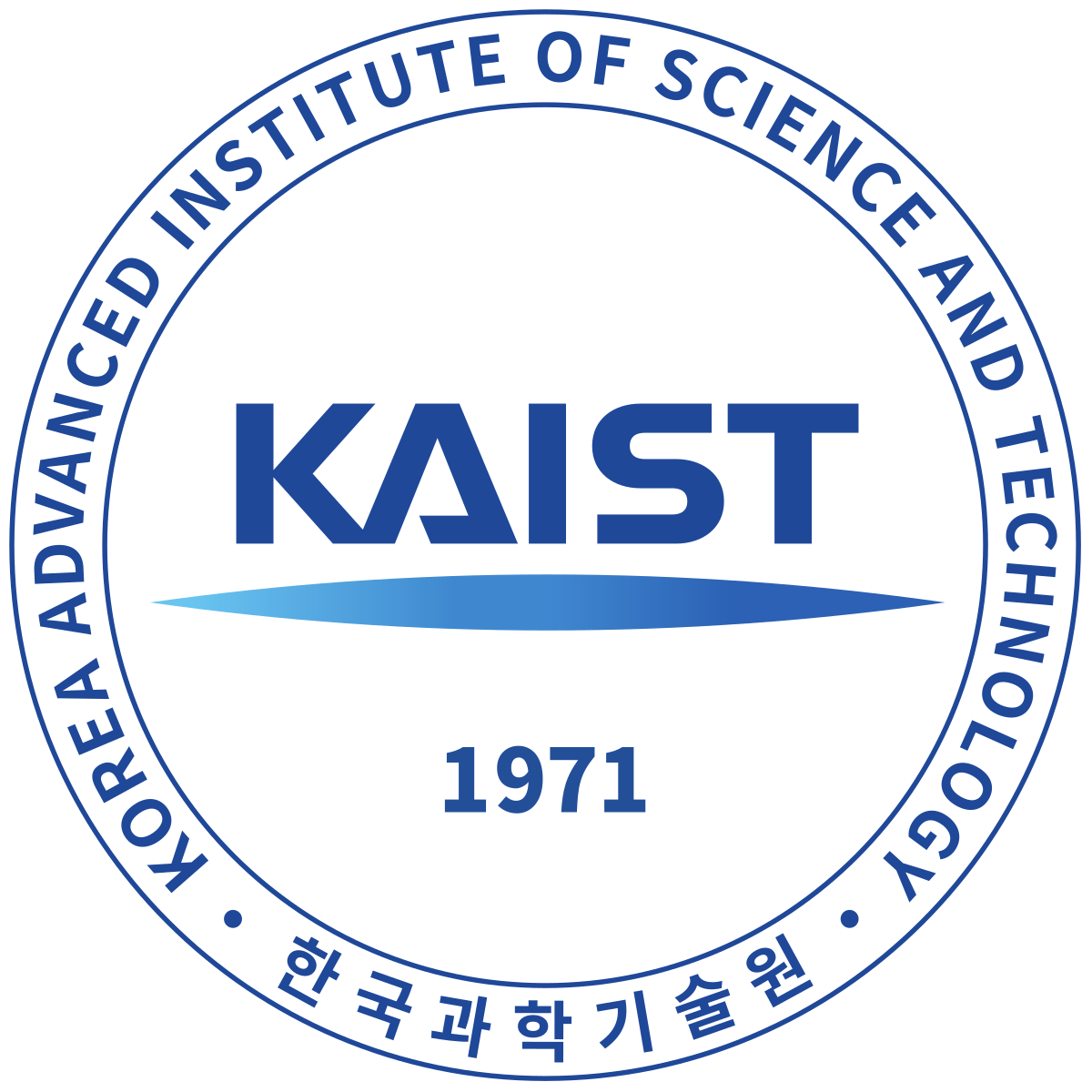 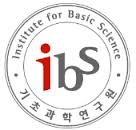 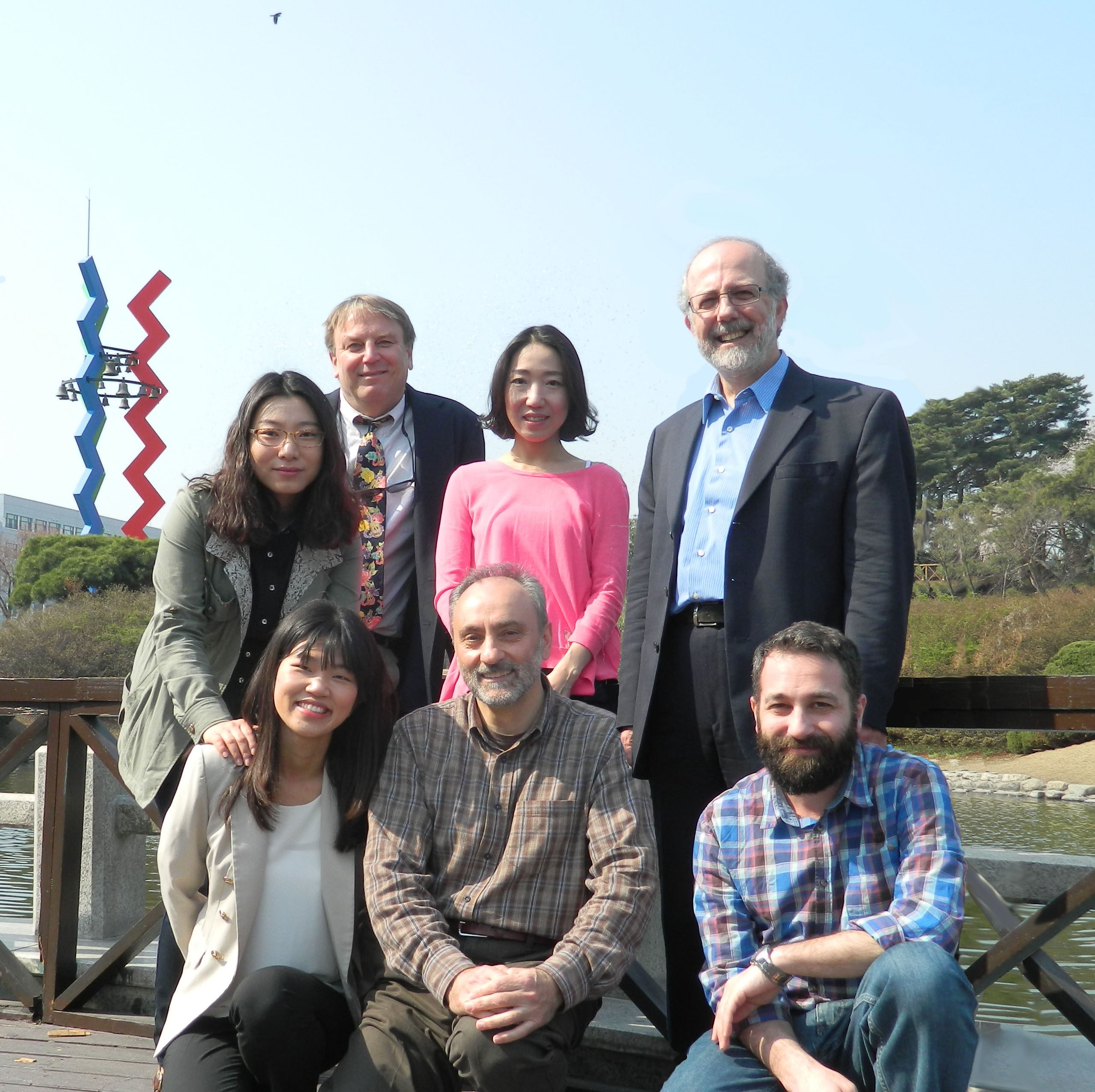 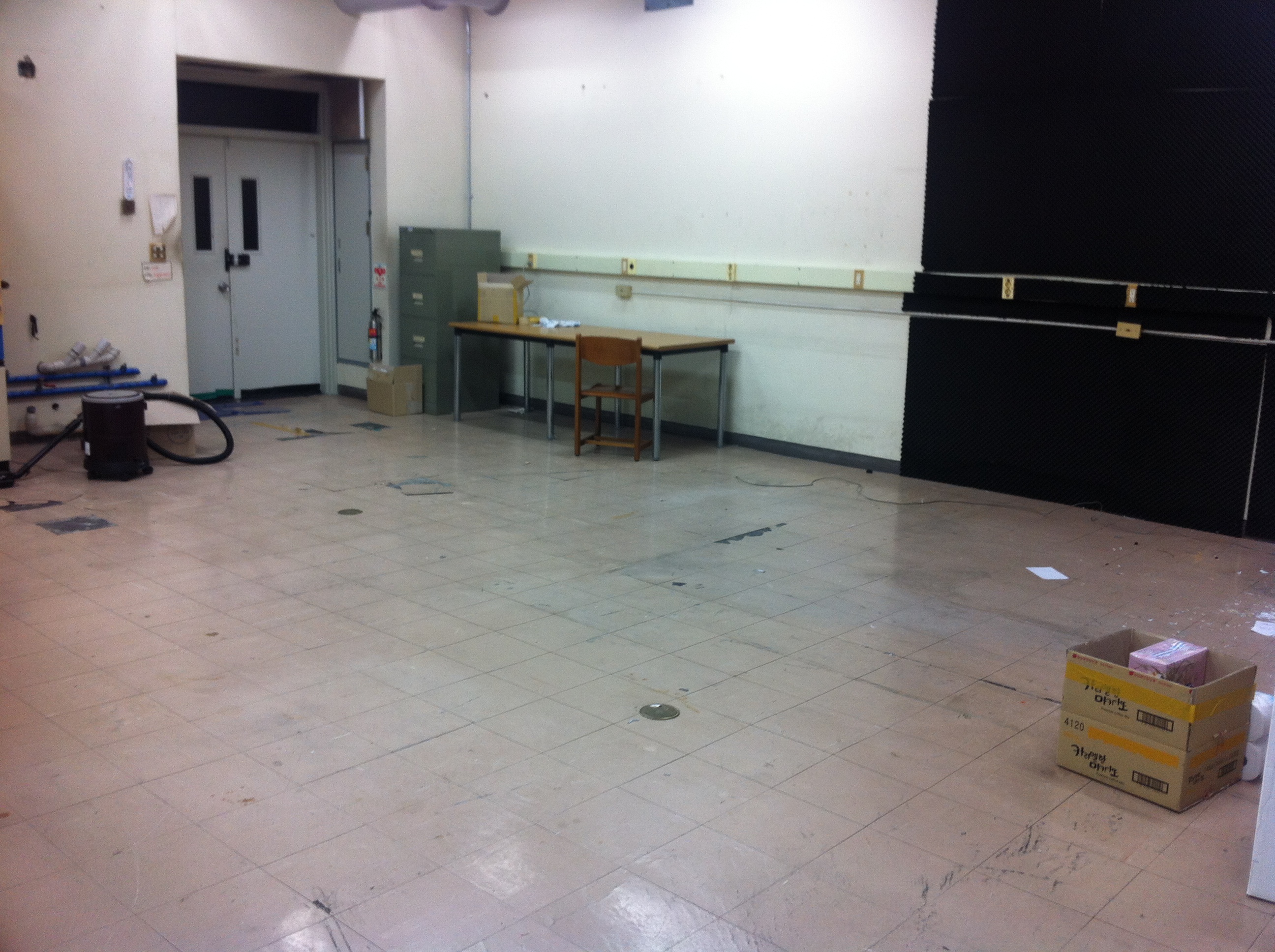 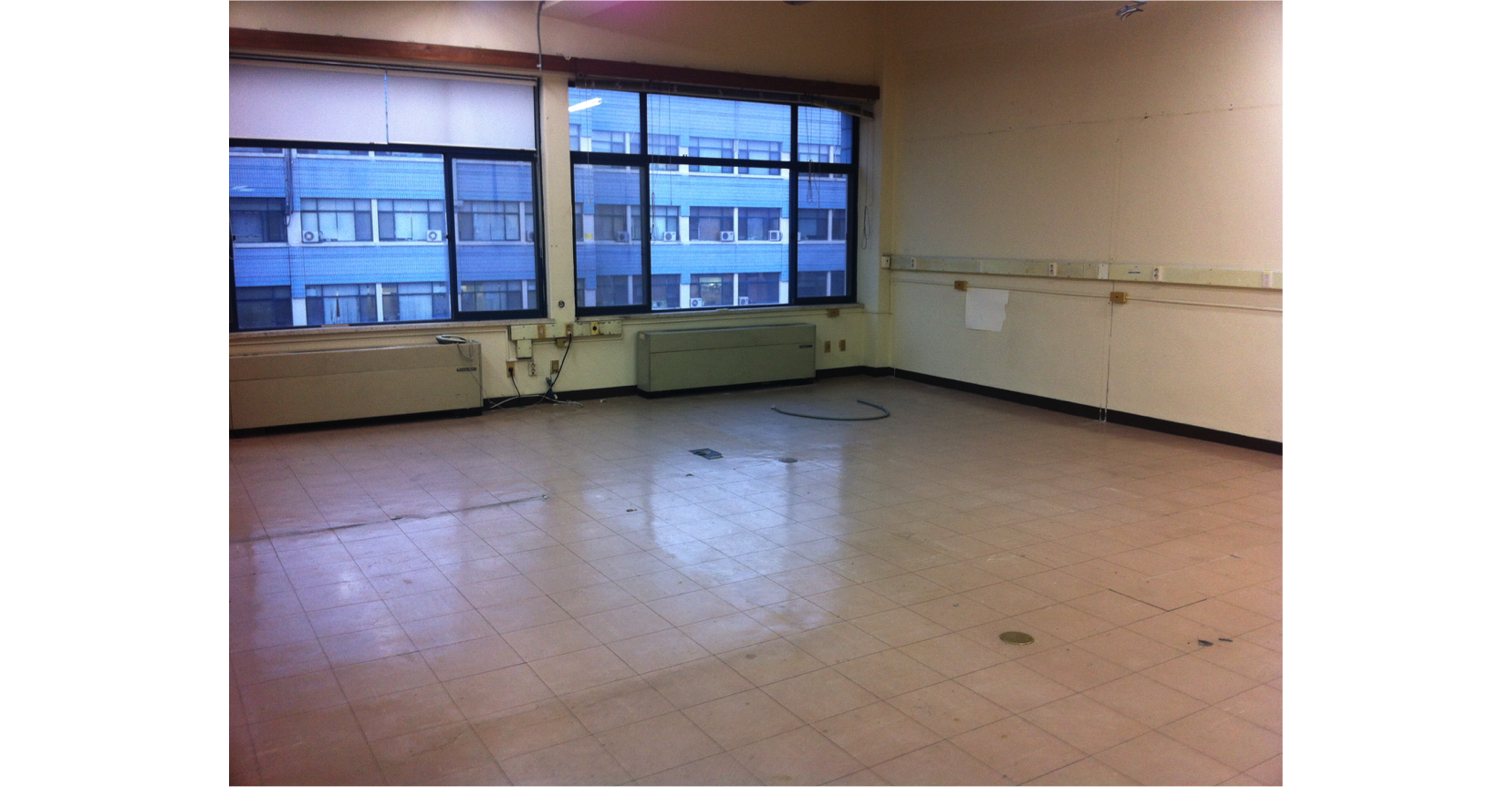 ICISE-CBPF Workshop
Axion search at CAPP
14
CAPP in Jan. 2017
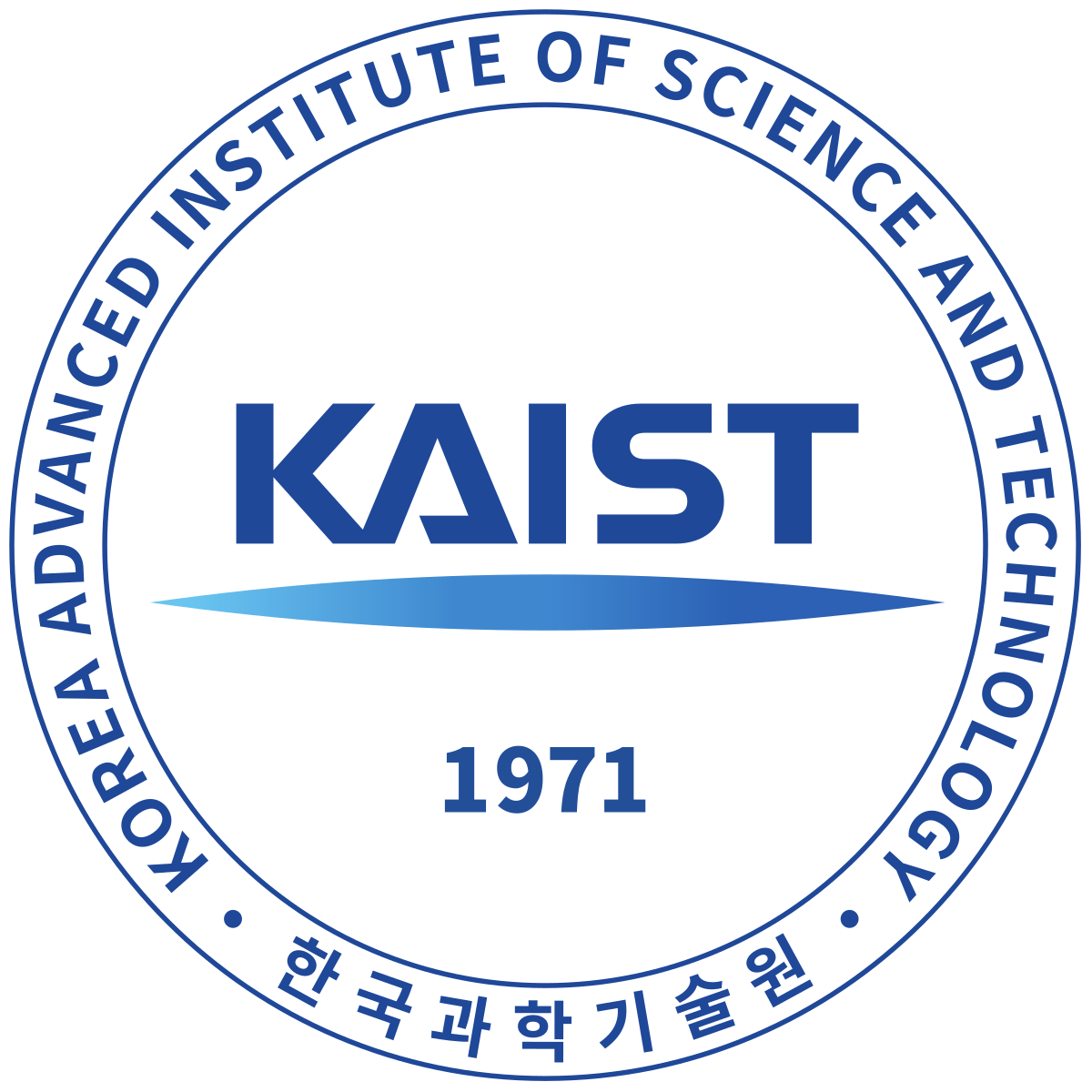 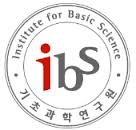 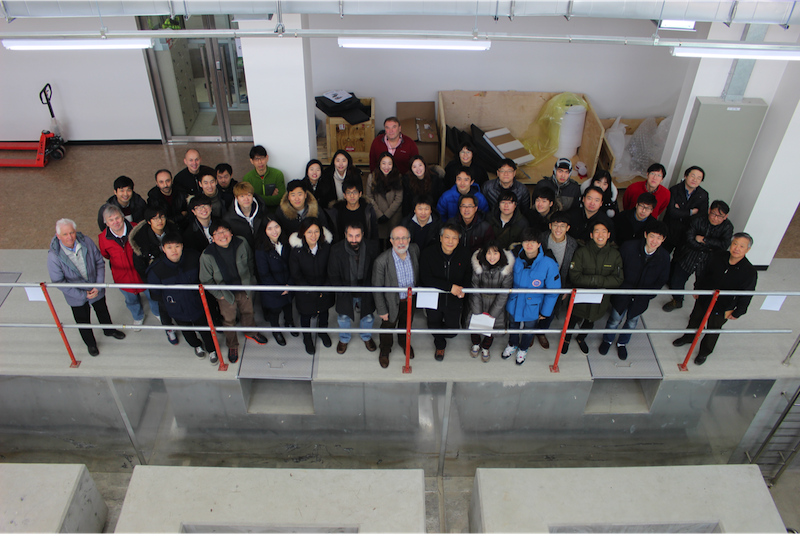 ICISE-CBPF Workshop
Axion search at CAPP
15
CAPP in Oct. 2018
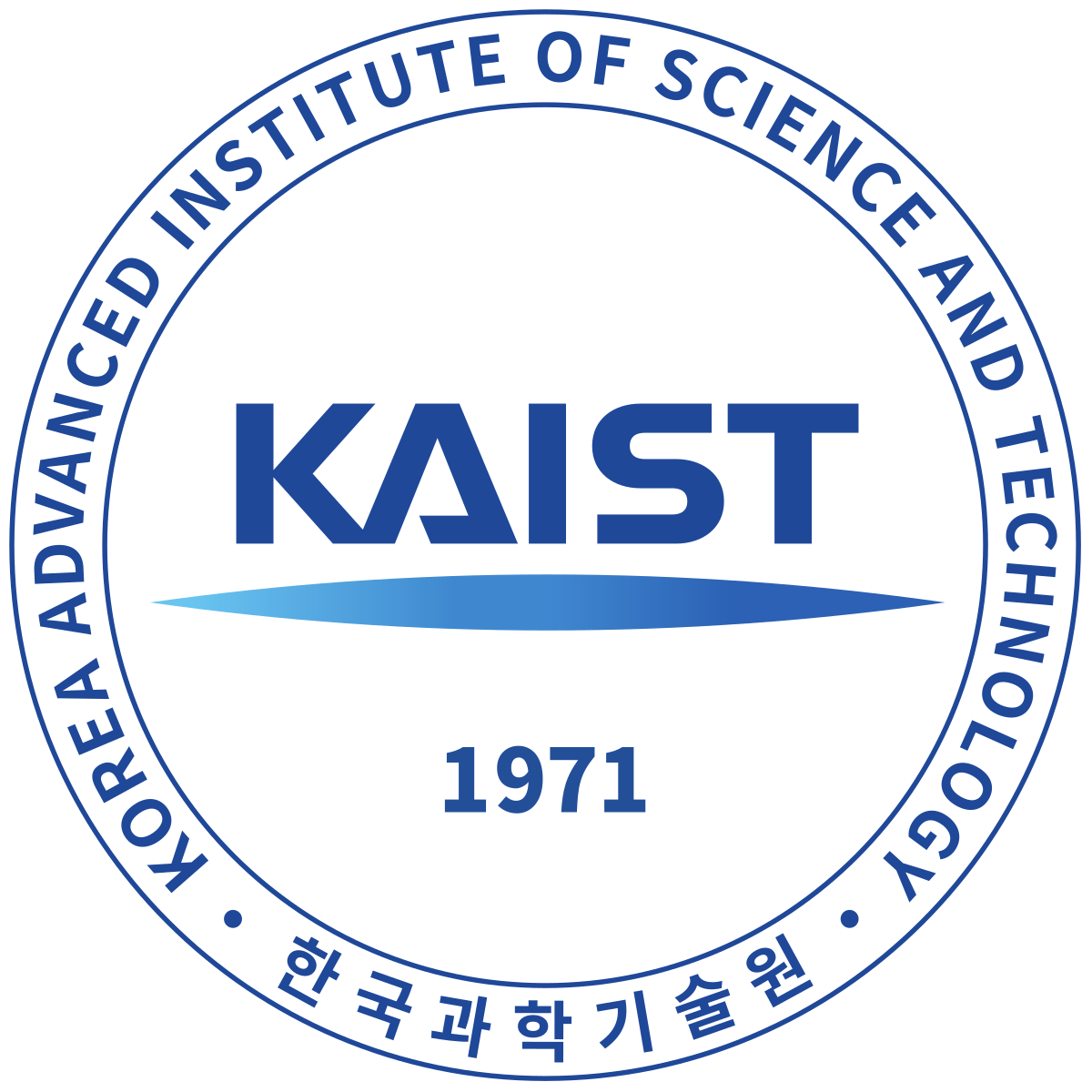 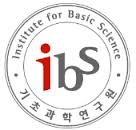 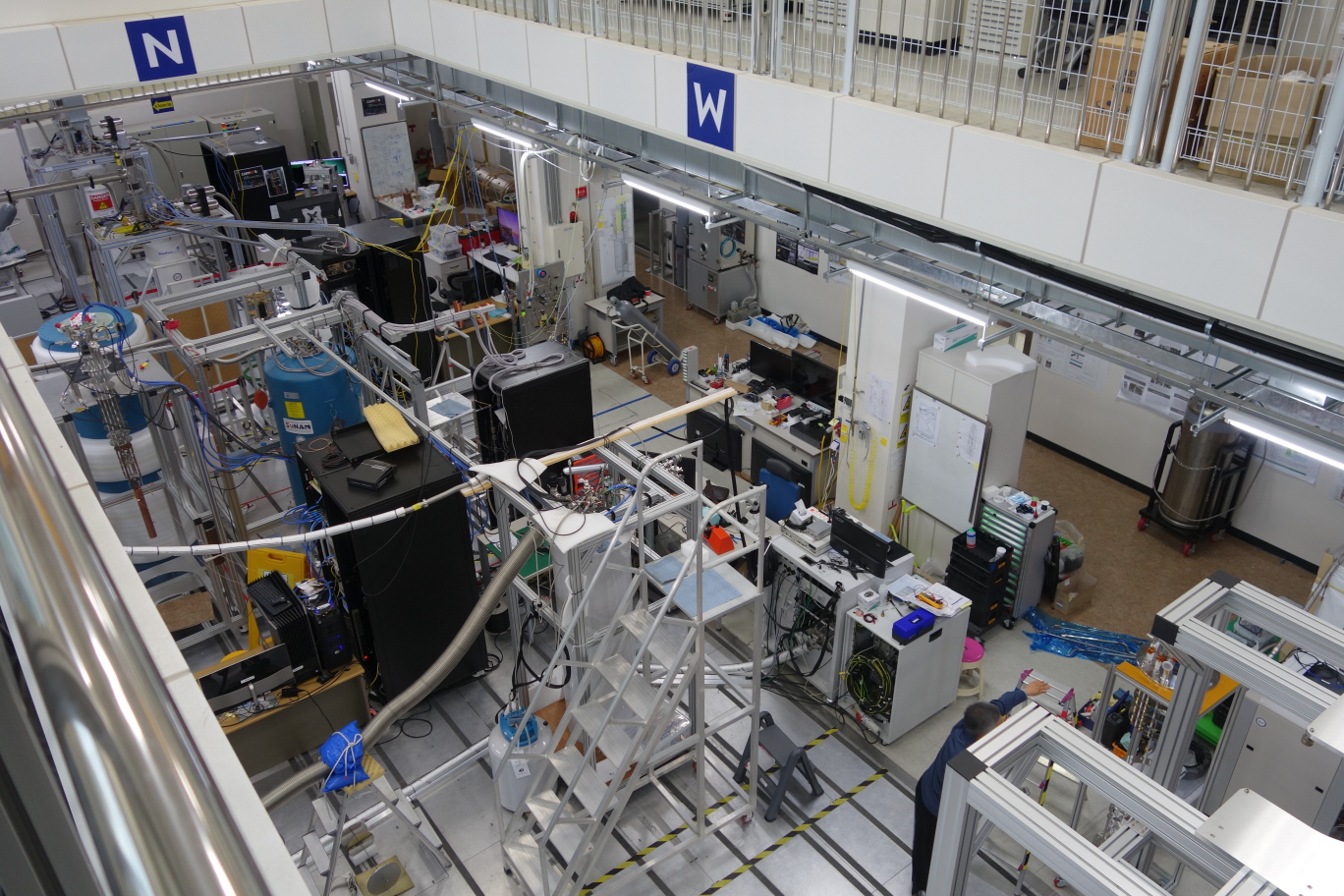 ICISE-CBPF Workshop
Axion search at CAPP
16
Major equipment
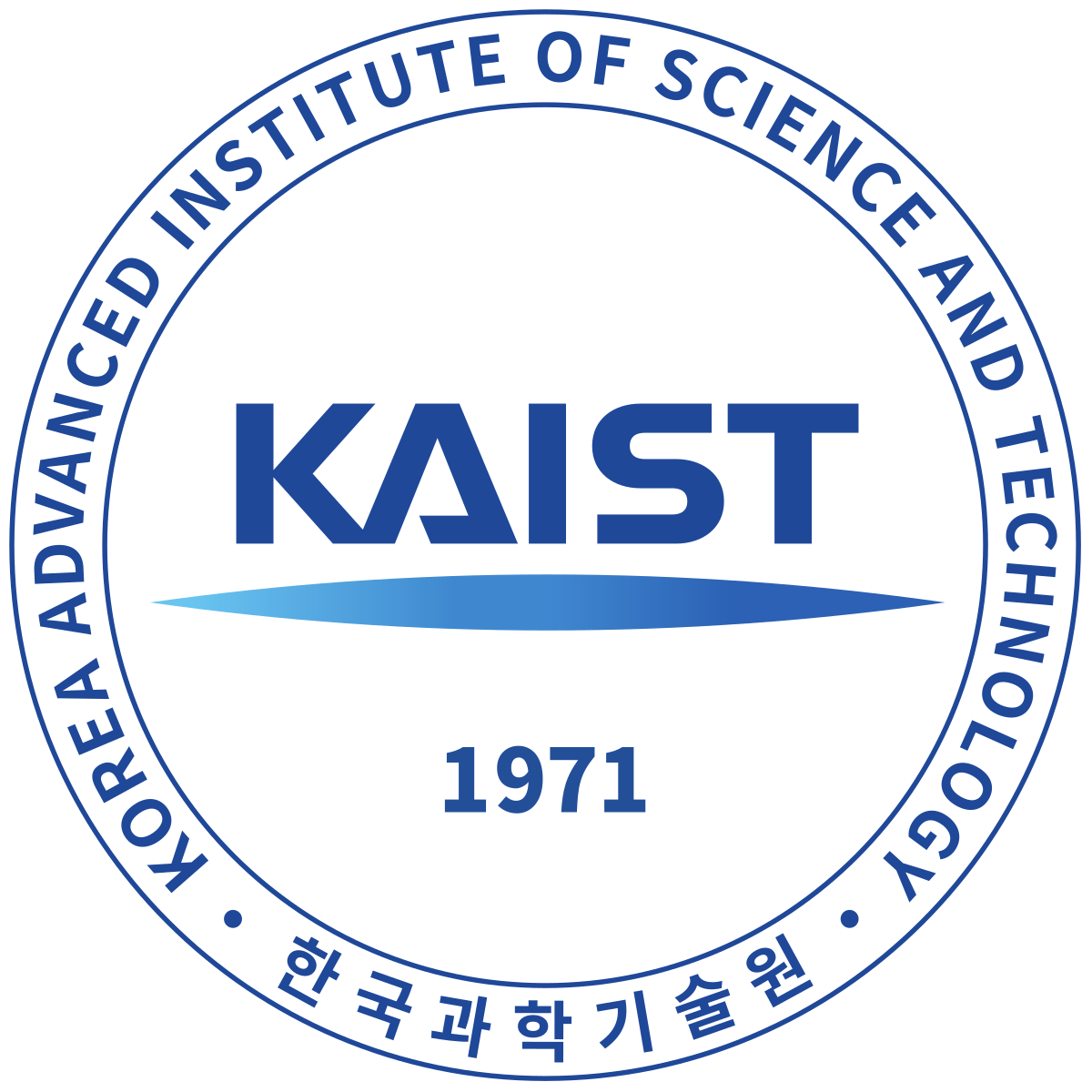 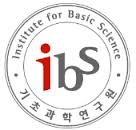 Refrigerators
Magnets
[Speaker Notes: Start, describe, discuss, make a few wards]
ICISE-CBPF Workshop
Axion search at CAPP
17
High field magnet
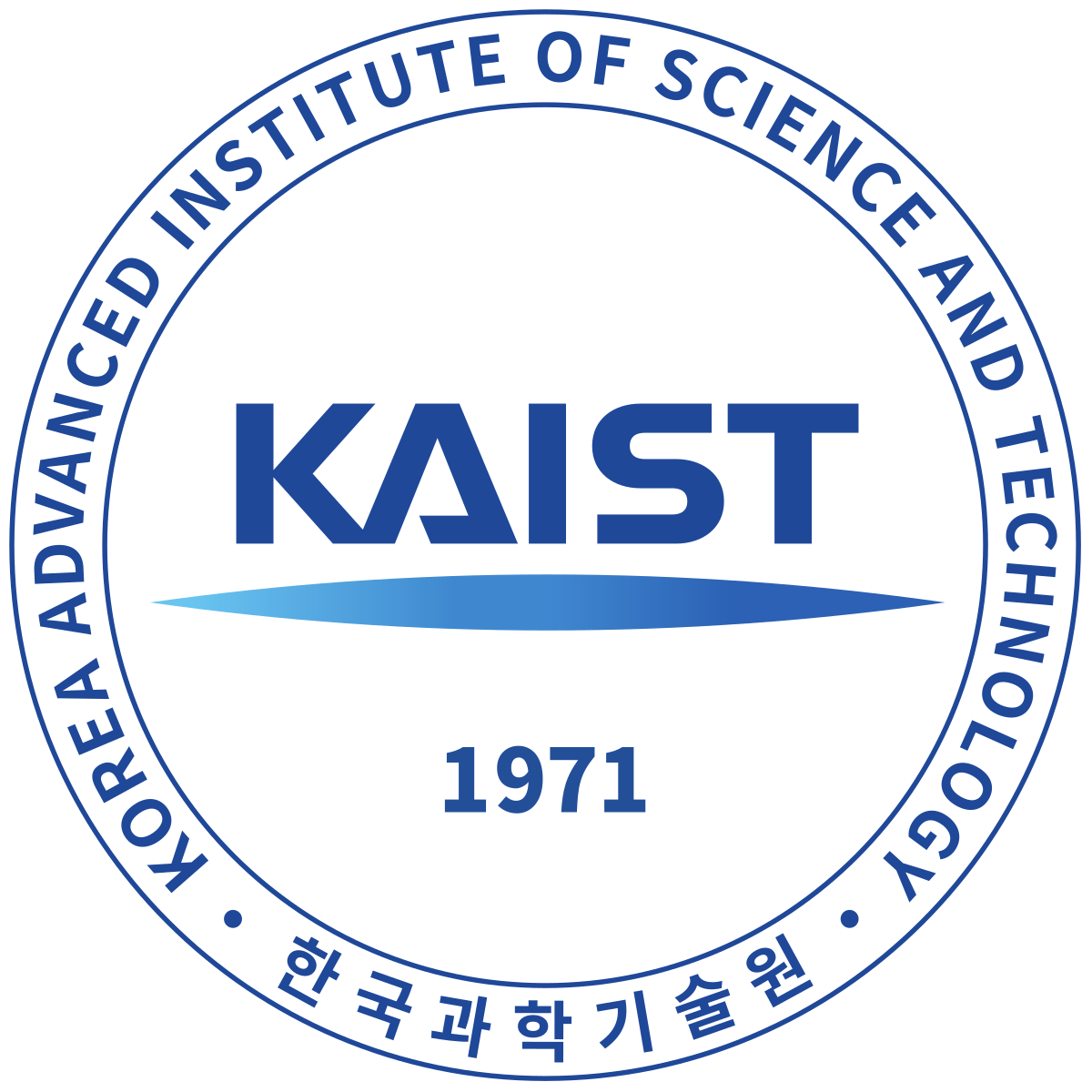 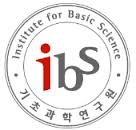 25 T / 100 mm
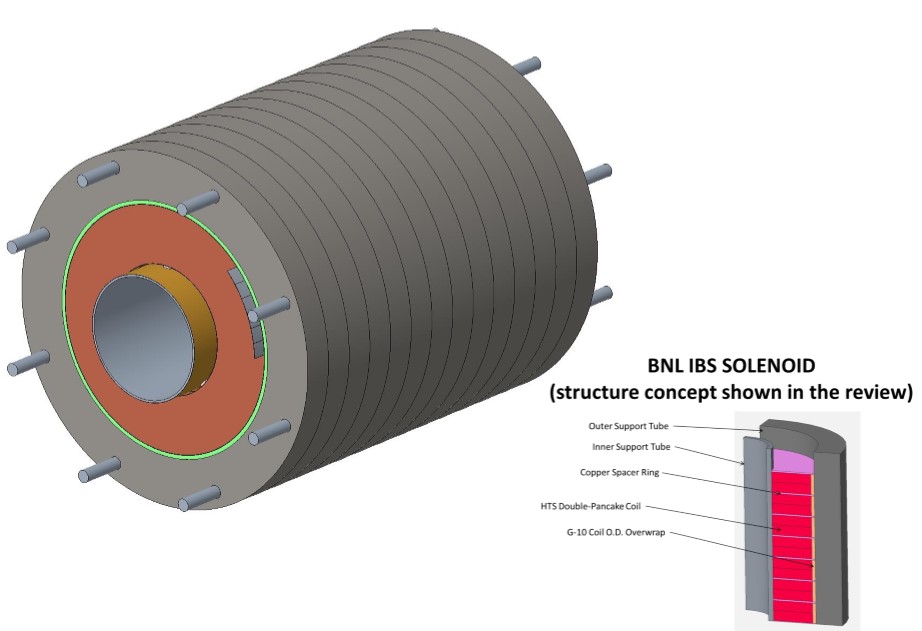 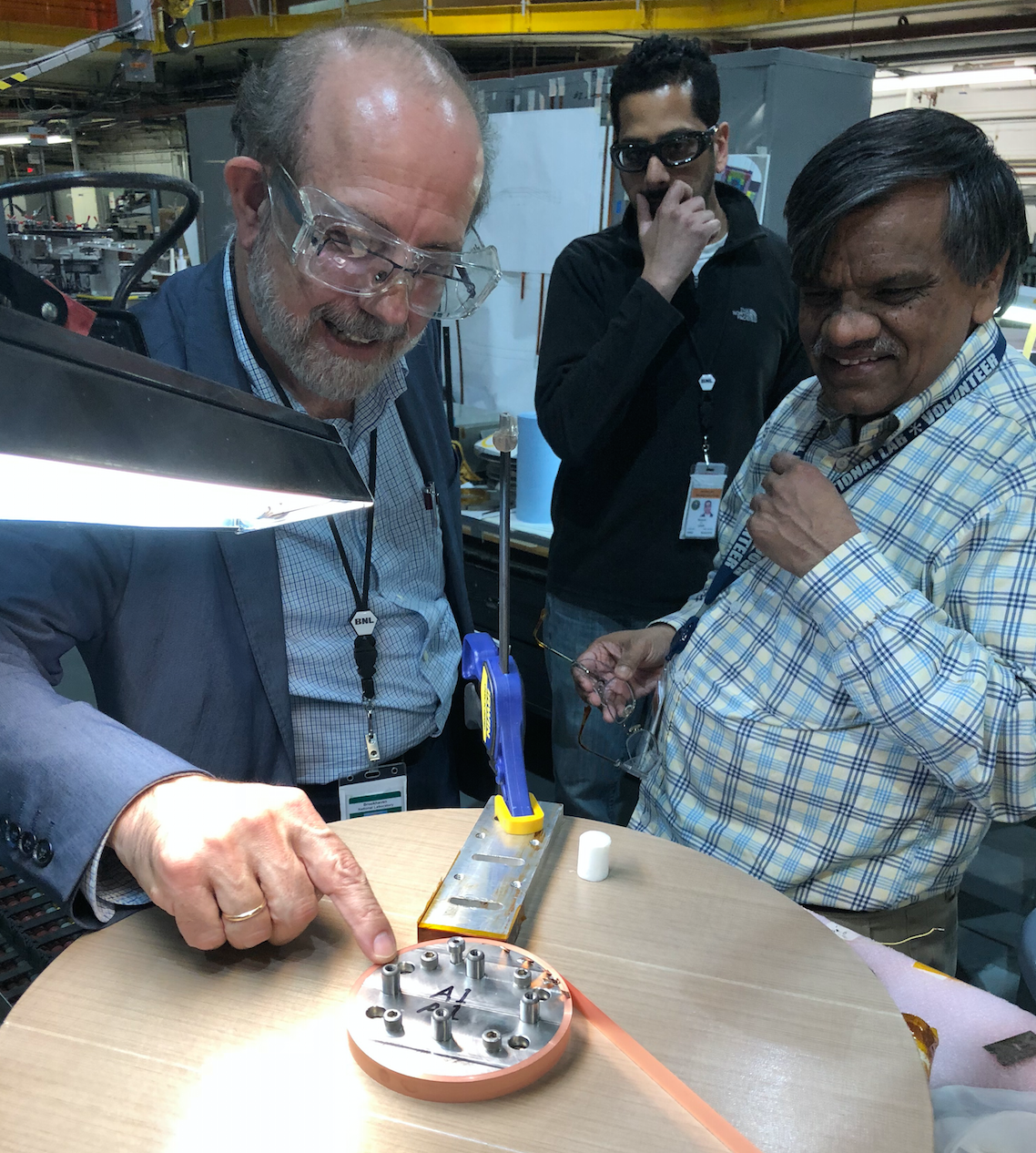 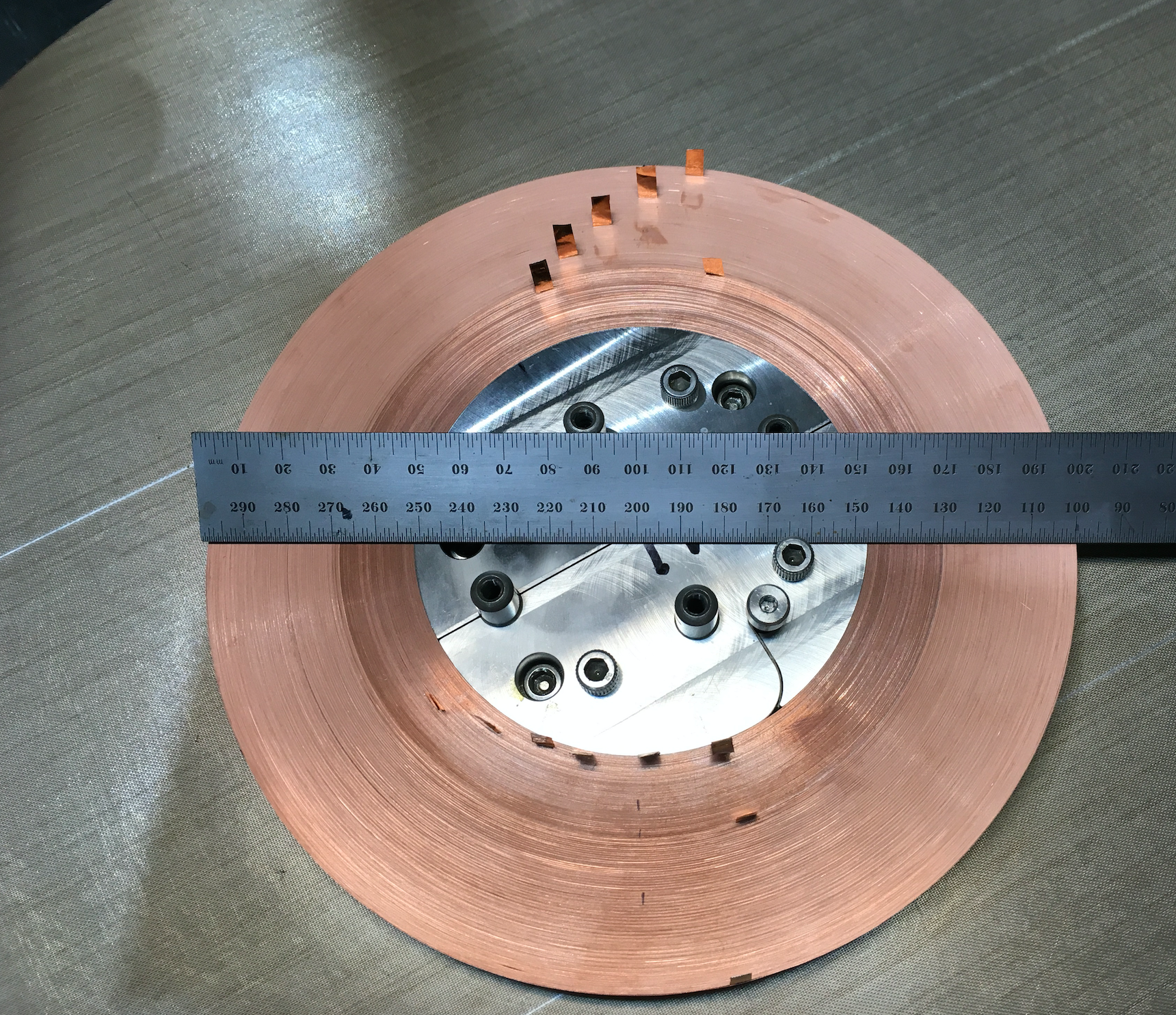 Winning game !
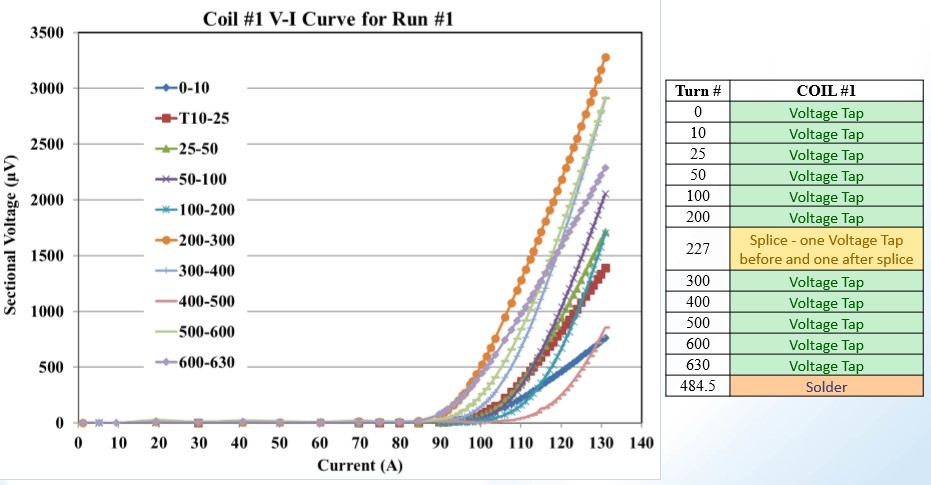 ICISE-CBPF Workshop
Axion search at CAPP
18
Lager bore magnet
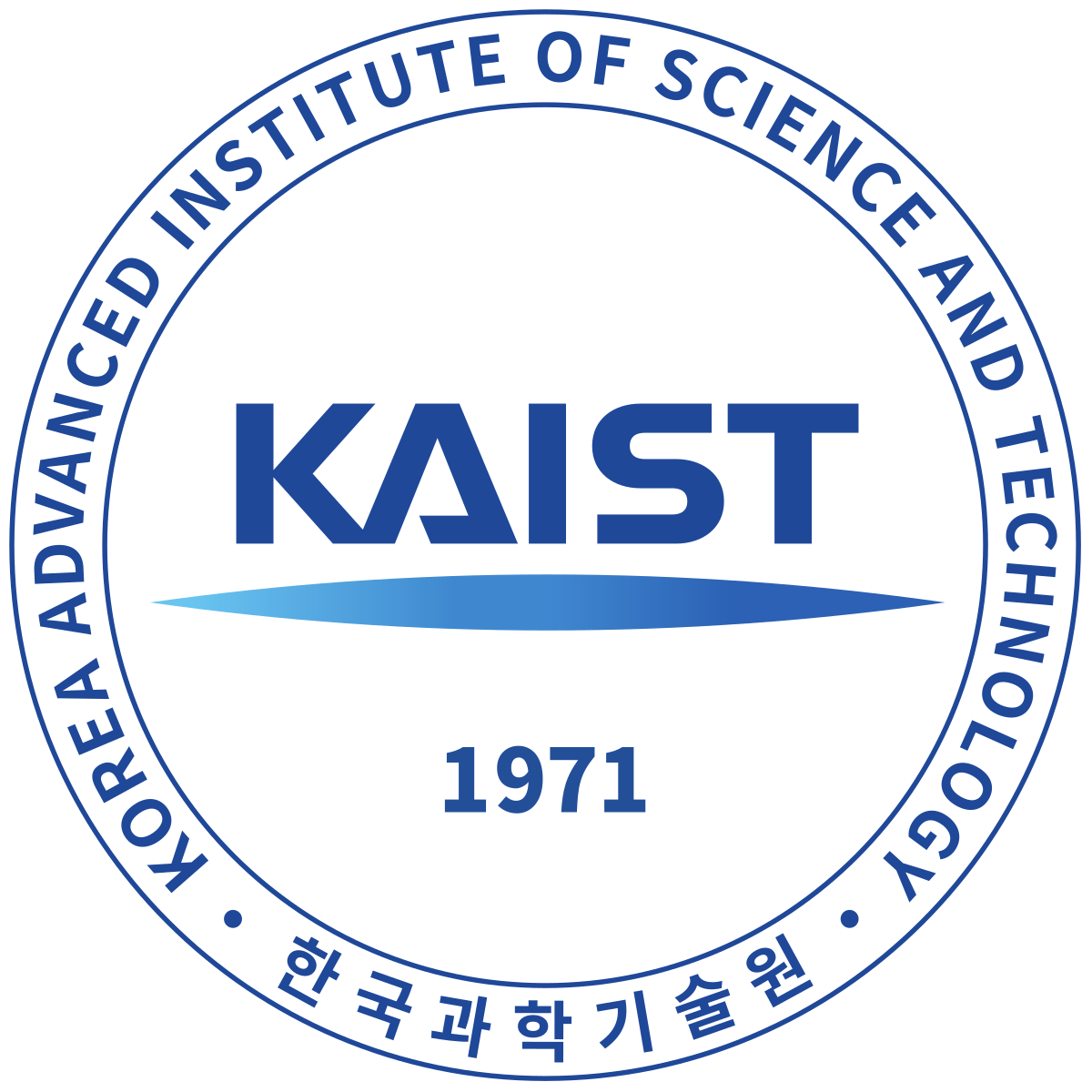 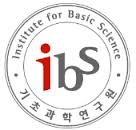 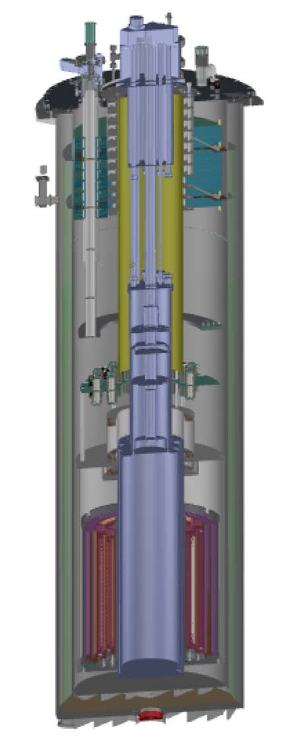 12 T / 320 mm 
Large aperture with a strong field
Sensitive to low mass axions
Cavity volume ~ 40 liters
Installed in a DR (Leiden, 10 mK)

Will allow for DFSZ physics
0.7 < fa < 3.0 GHz within 5 years
[Speaker Notes: Start, describe, discuss, make a few wards]
ICISE-CBPF Workshop
Axion search at CAPP
19
SQUID amplifier
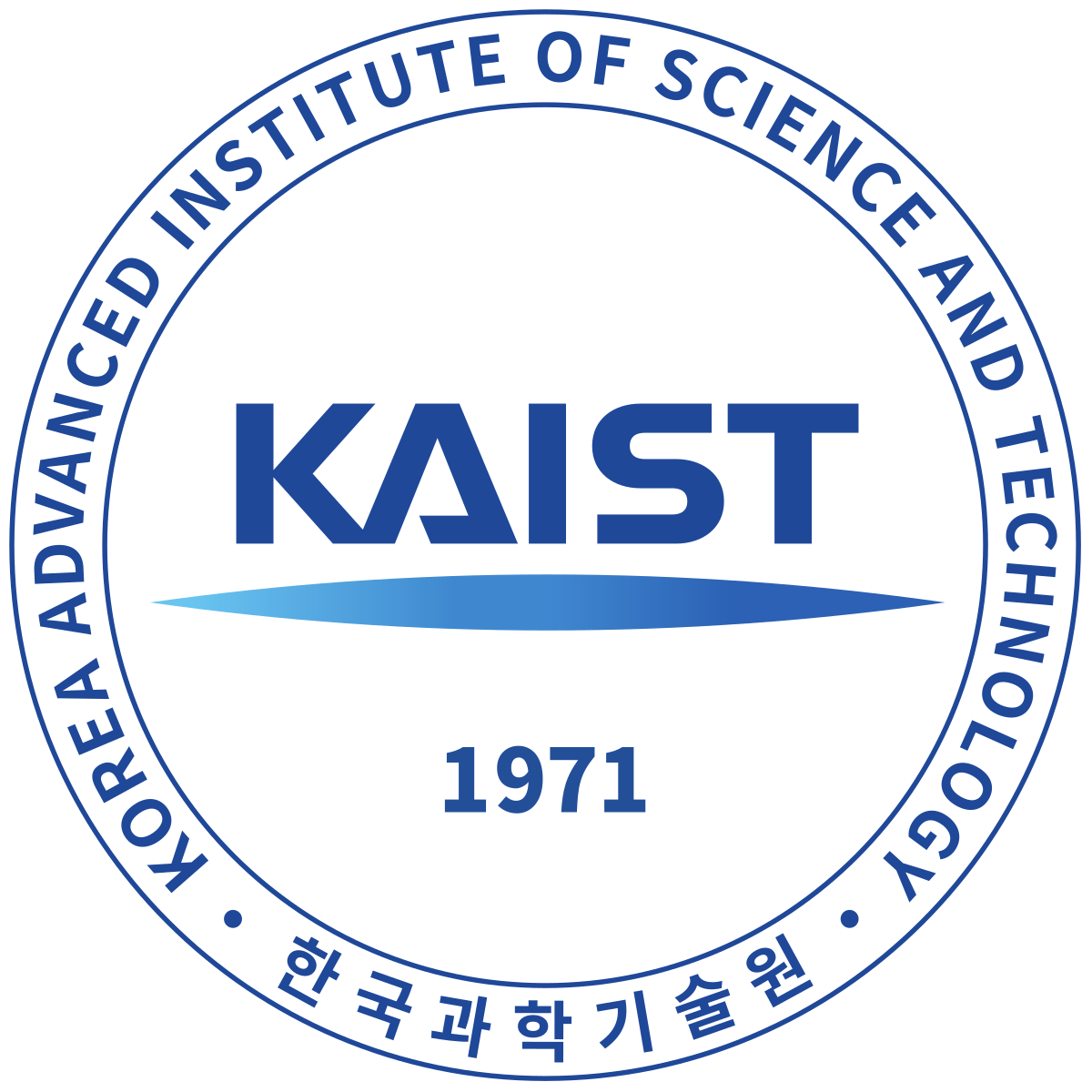 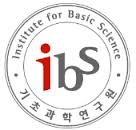 Superconducting Quantum Interference Device
Most sensitive magnetic sensor
Josephson effect and flux quantization
Quantum limited noise: TSQL ≈ 50 mK × f [GHz]

Two types of SQUID-based amplifiers
Microstrip SQUID Amplifier (MSA)
Josephson Parametric Amplifier (JPA)

Developing units for our application from various resources
Working Point: IW and ФDC
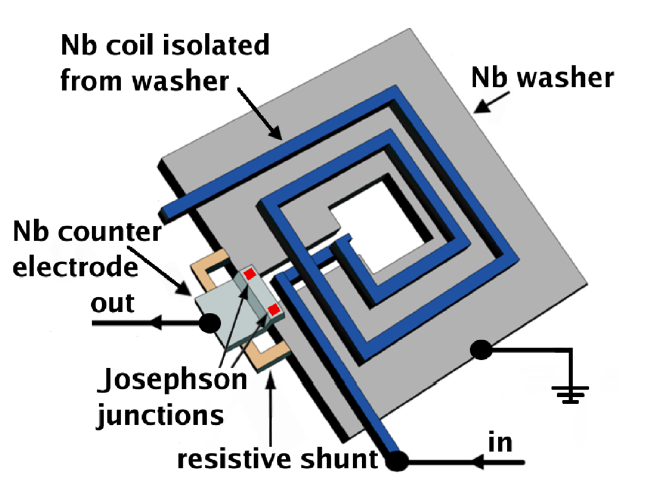 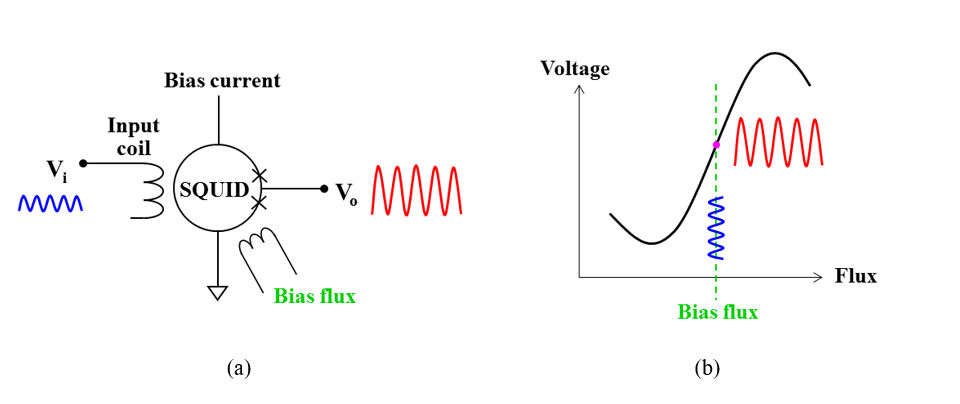 RFOUT
RFIN
RF input signal couples with a SQUID via Lm and modulated
ICISE-CBPF Workshop
Axion search at CAPP
20
Josephson Parametric Amplifier
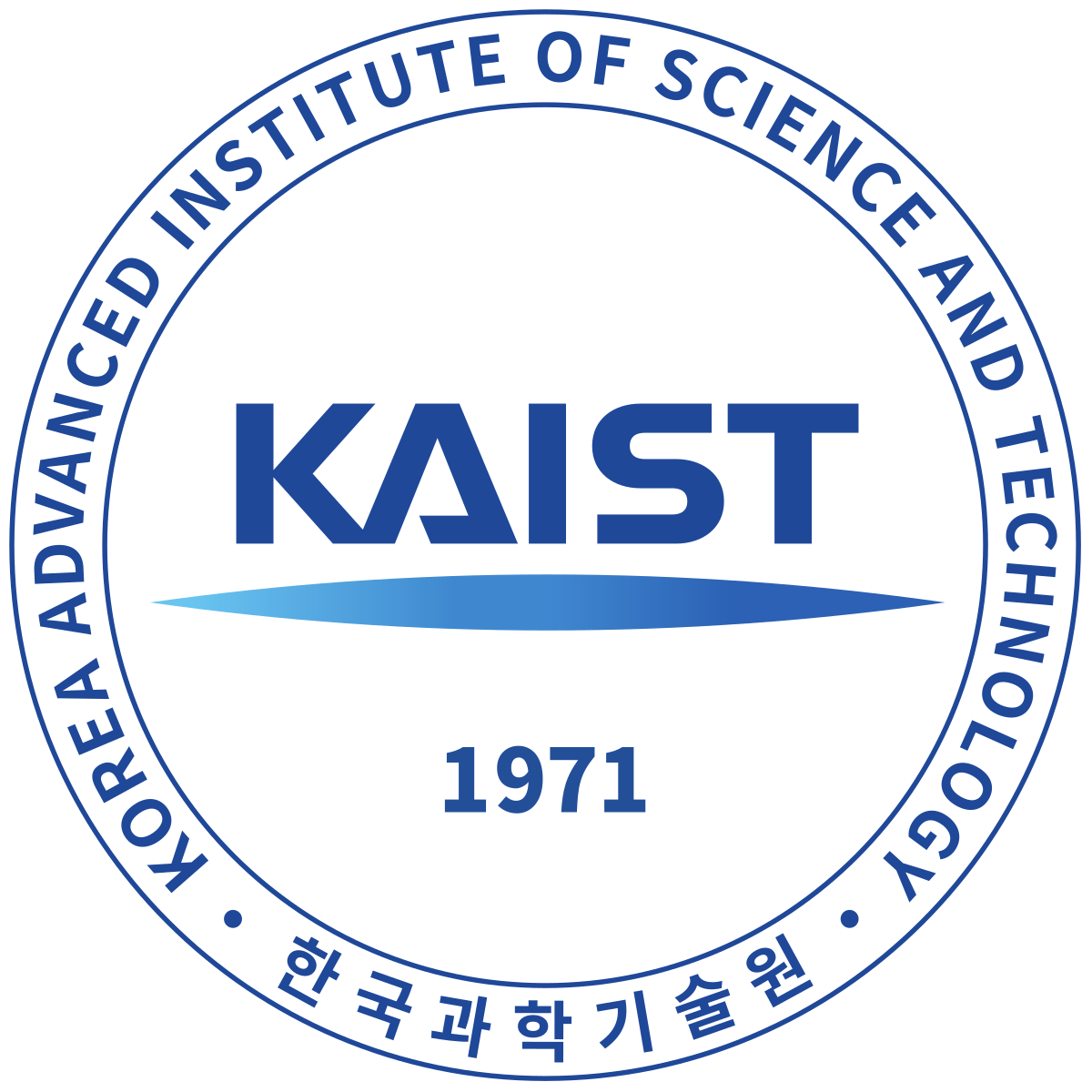 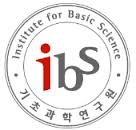 Gain [dB] vs. freq [GHz]
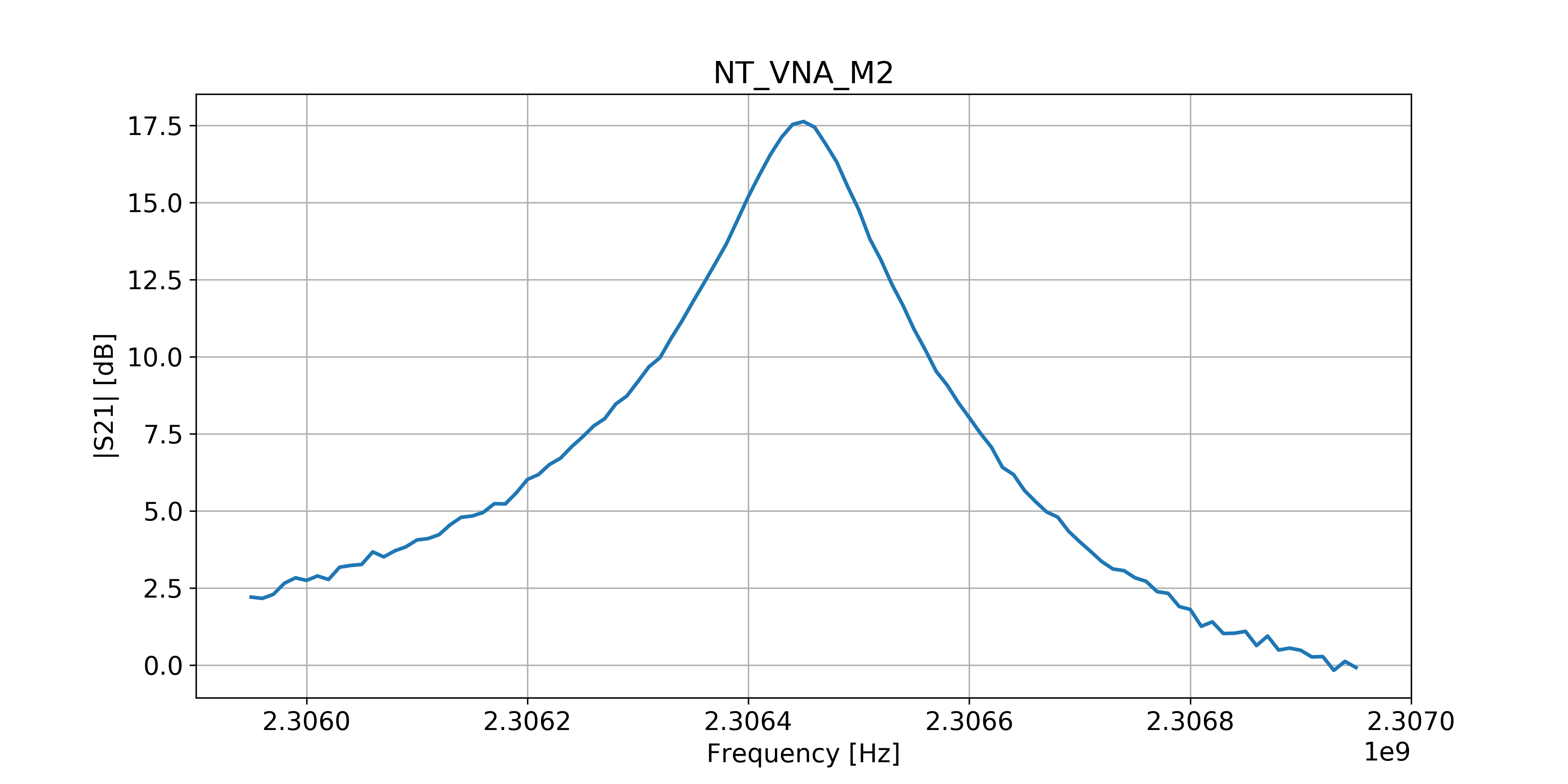 Critical component





Collaboration w/ RCAST (Tokyo)
Chips for 2.3, 4.0, 6.9 GHz

Reasonable G and TN
G > 15 dB
TN < 300 mK (cf. HEMT ~ 2 K)
Lots of room for improvement
TSQL ≈ 50 mK × f [GHz]
PD [W/Hz] vs. temp [K]
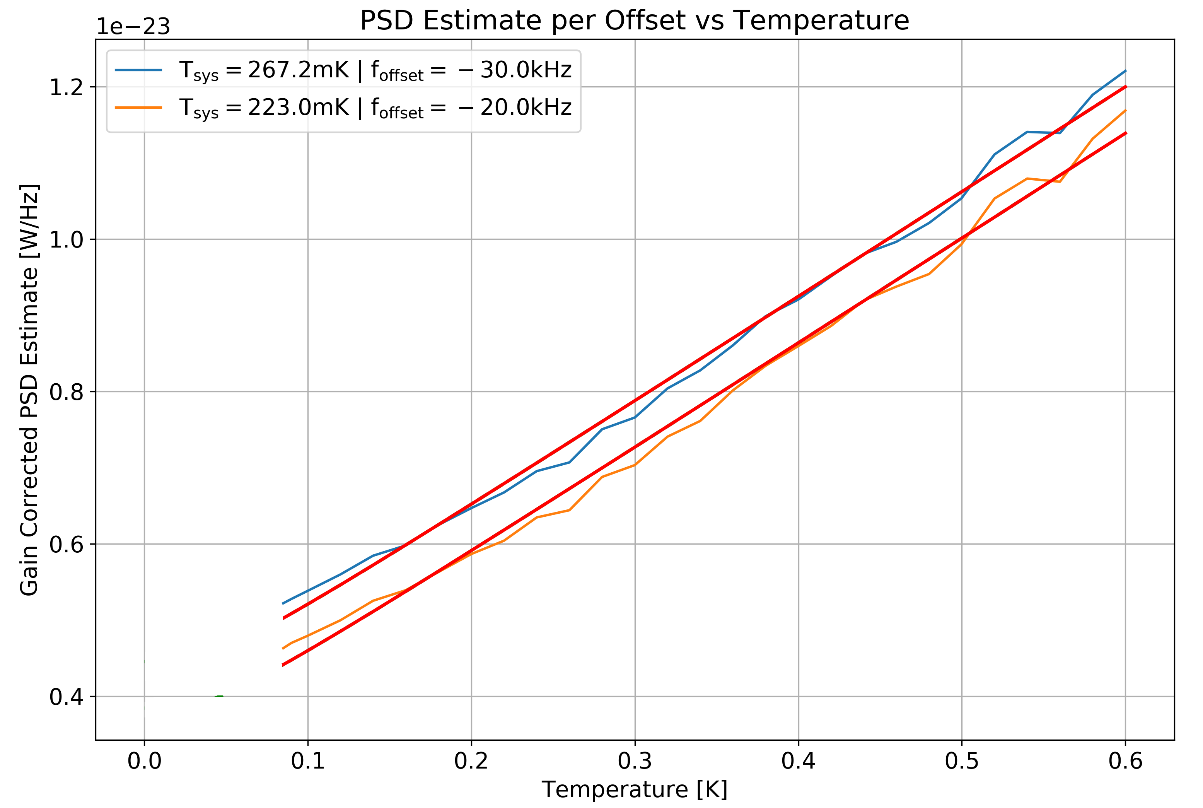 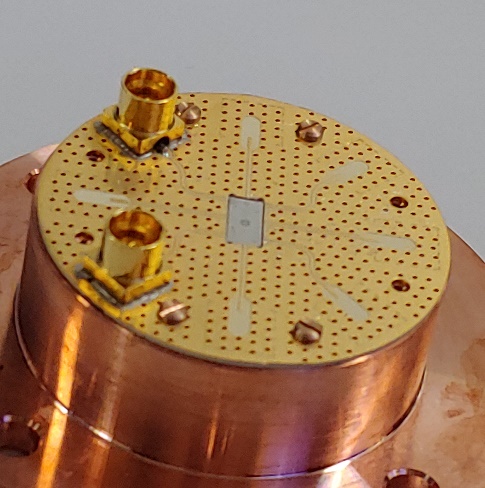 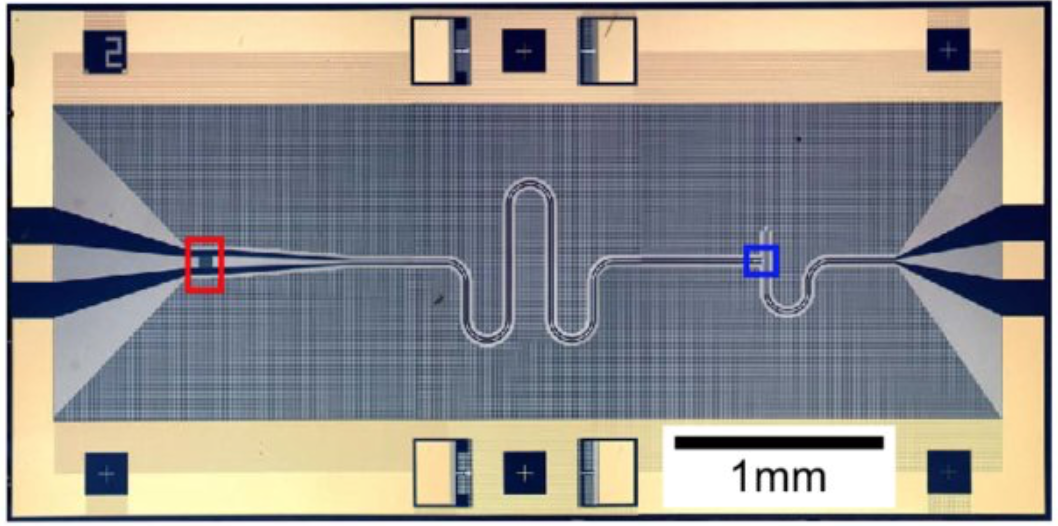 ICISE-CBPF Workshop
Axion search at CAPP
21
Superconducting cavity
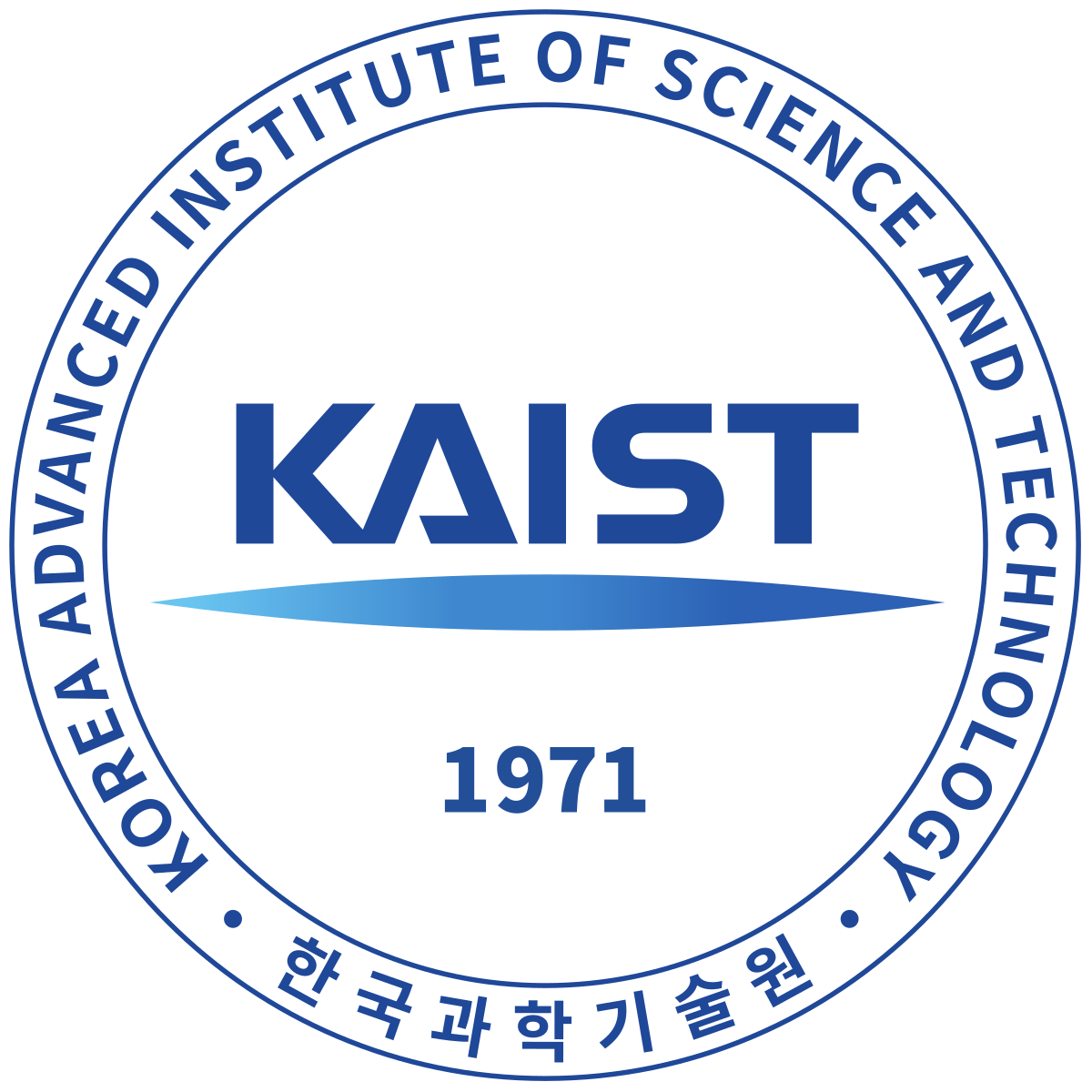 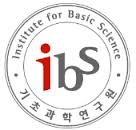 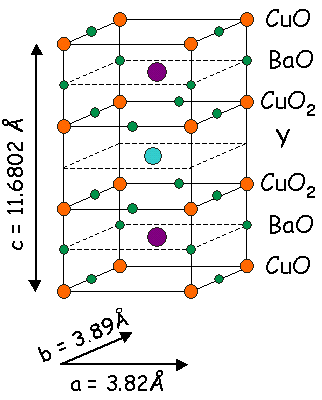 Type II SC
Bi-axially textured film (grains well aligned) for low Rs
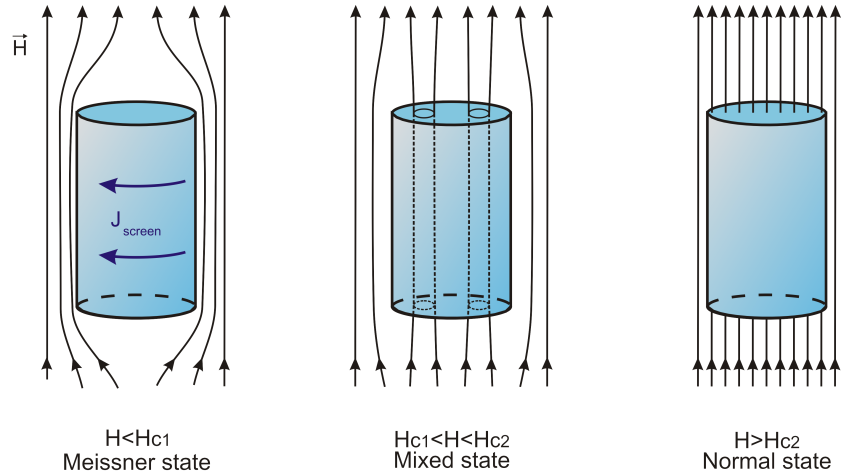 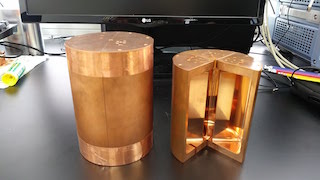 Implementation in 3D structure
YBCO HTSC tapes
Commercially available (AMSC)
RABiTS method
High-Tc / high-Hc SC materials
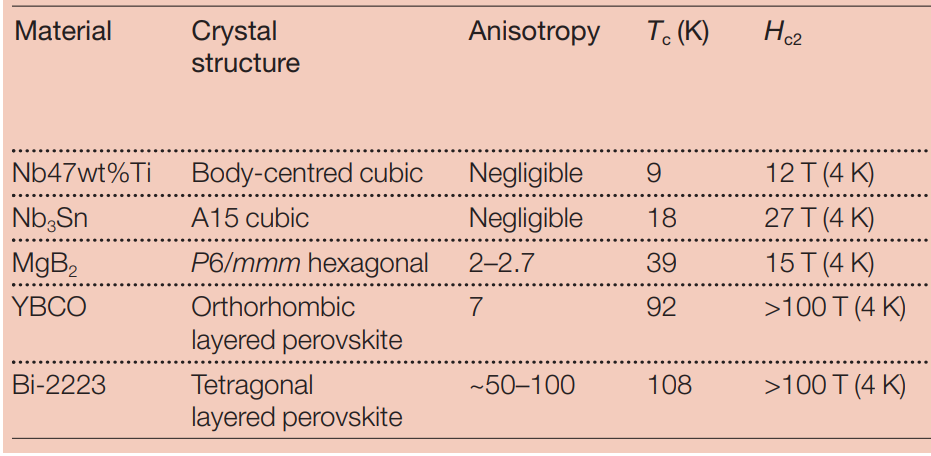 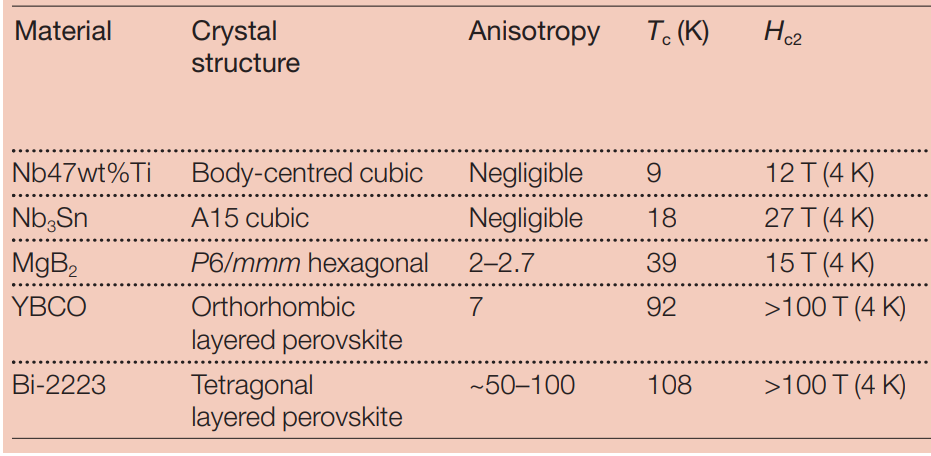 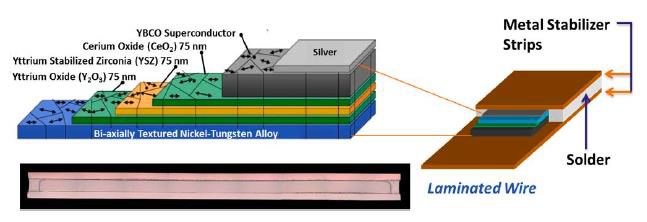 ICISE-CBPF Workshop
Axion search at CAPP
22
Superconducting cavity
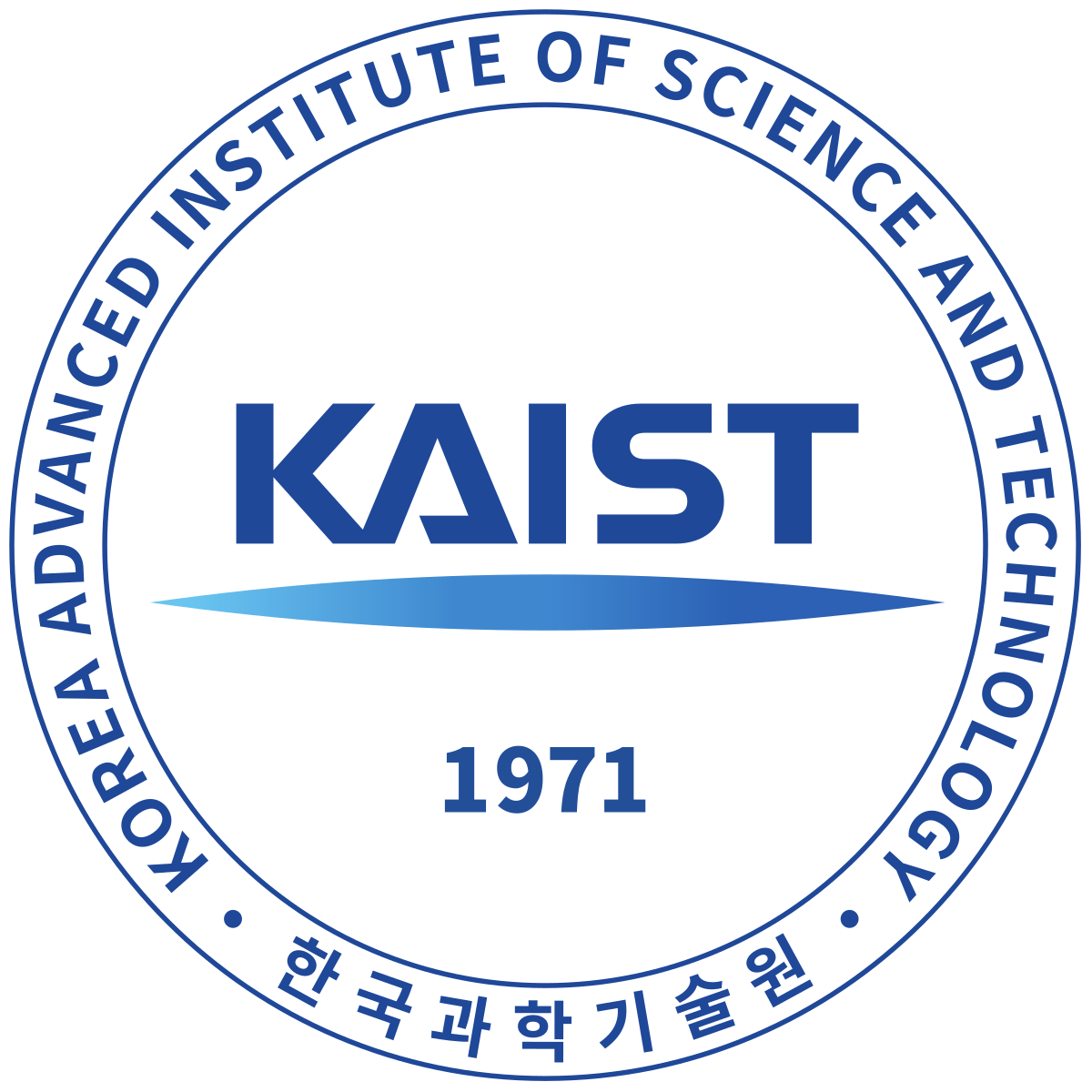 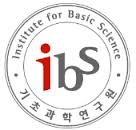 arXiv:1904.05111
Attaching SC tapes on inner surface
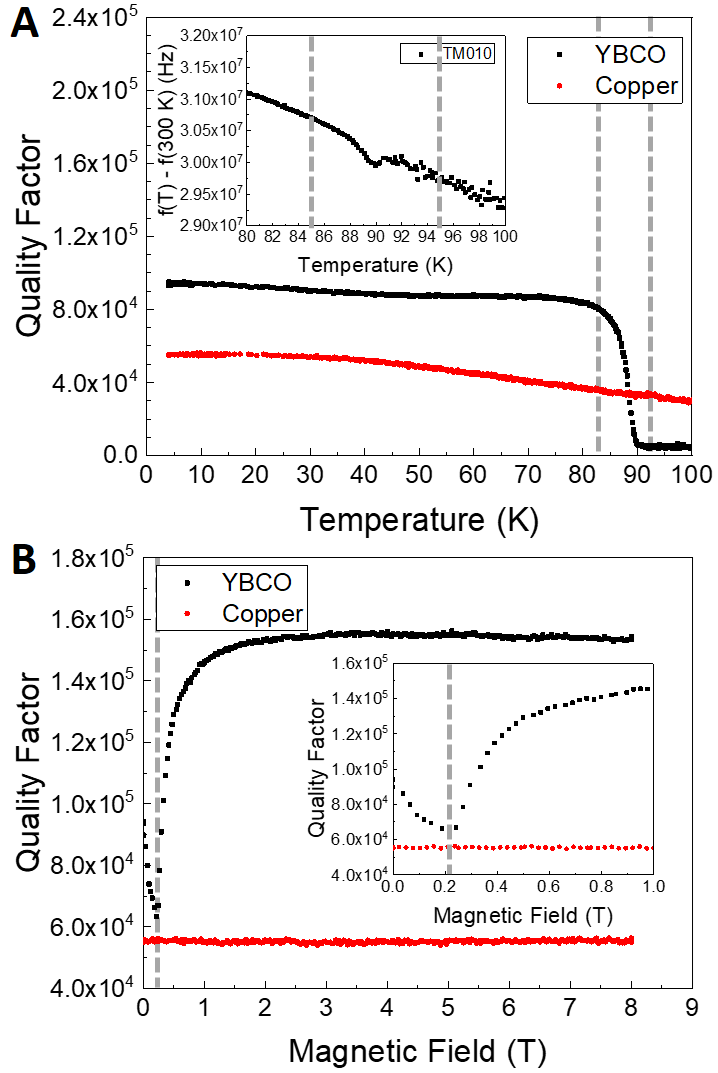 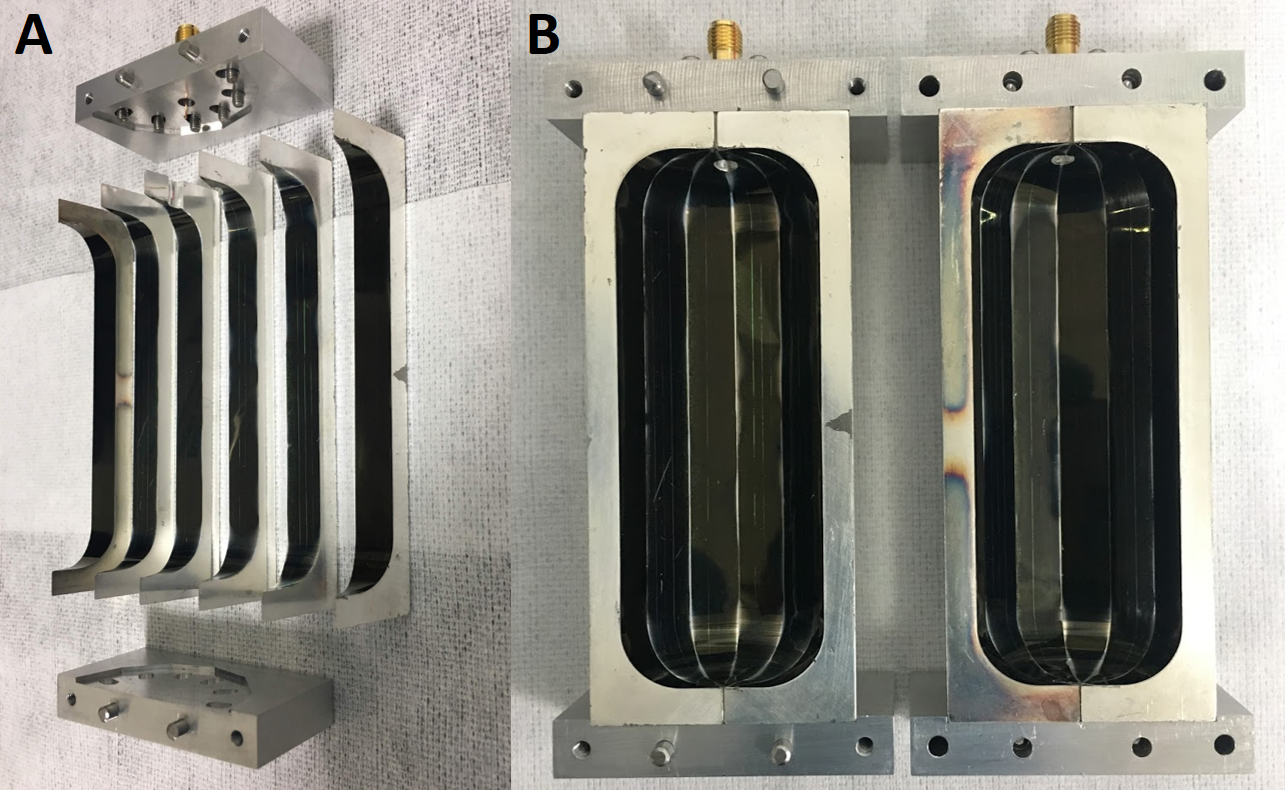 Polygon-shaped cavity - 12 pieces
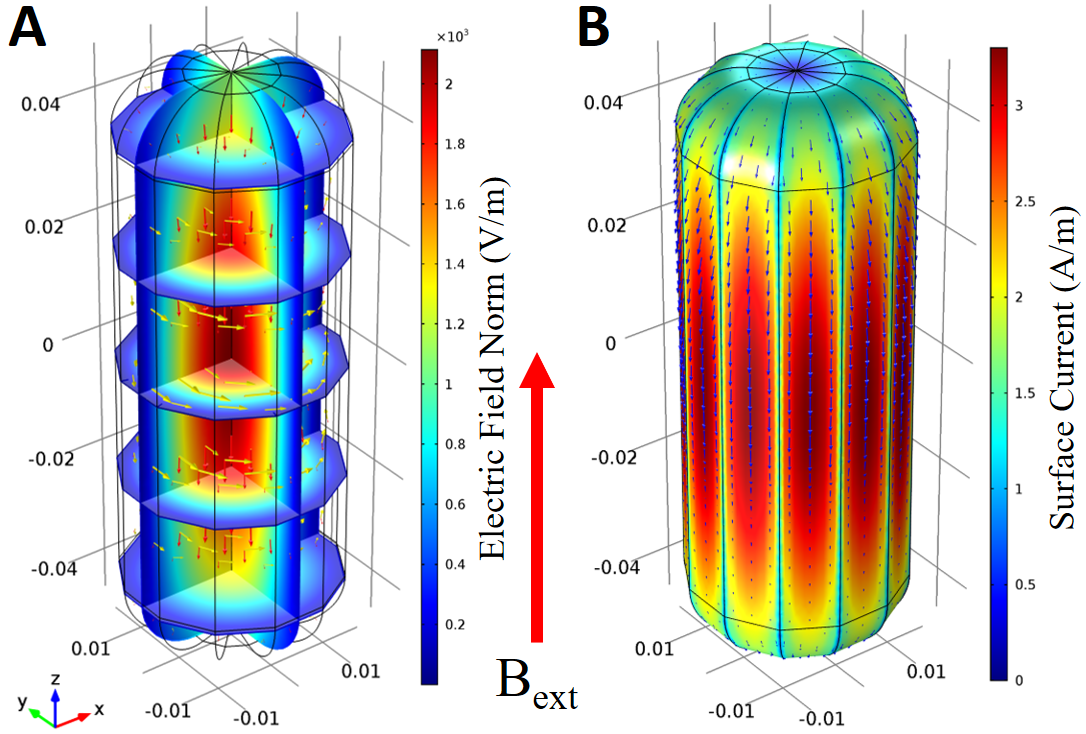 ICISE-CBPF Workshop
Axion search at CAPP
23
High frequency approach
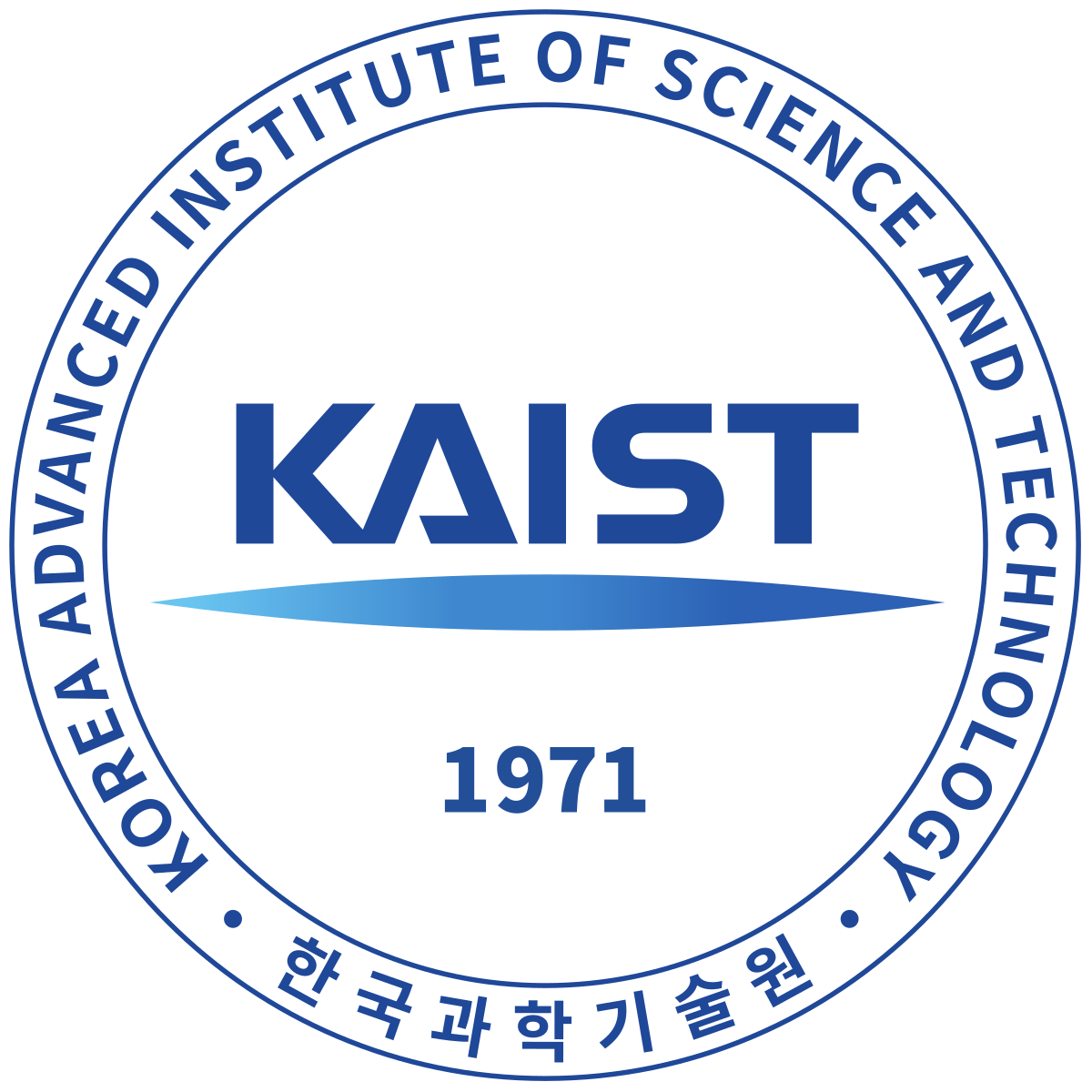 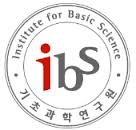 : Magnet bore
: Cavity
Single large cavity
Multiple small cavities
Multiple cells 
w/ a hole
Multiple cells 
in a single cavity
Larger volume
Higher sensitivity
2 times better than multiple-cavity
Single antenna
Easier experimental setup
cf) N antennae for N-cavity systems
Easier phase-matching mechanism

Experimental demonstration
Stability and negligible dead time
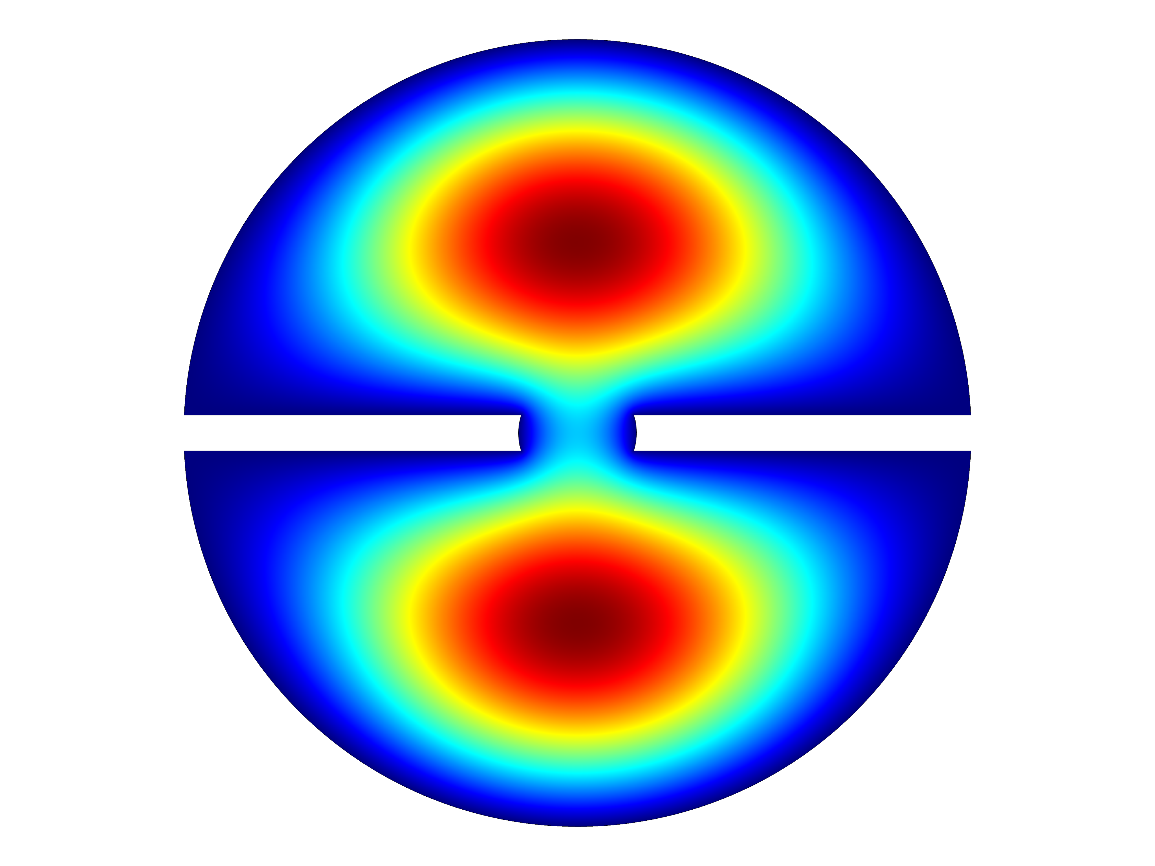 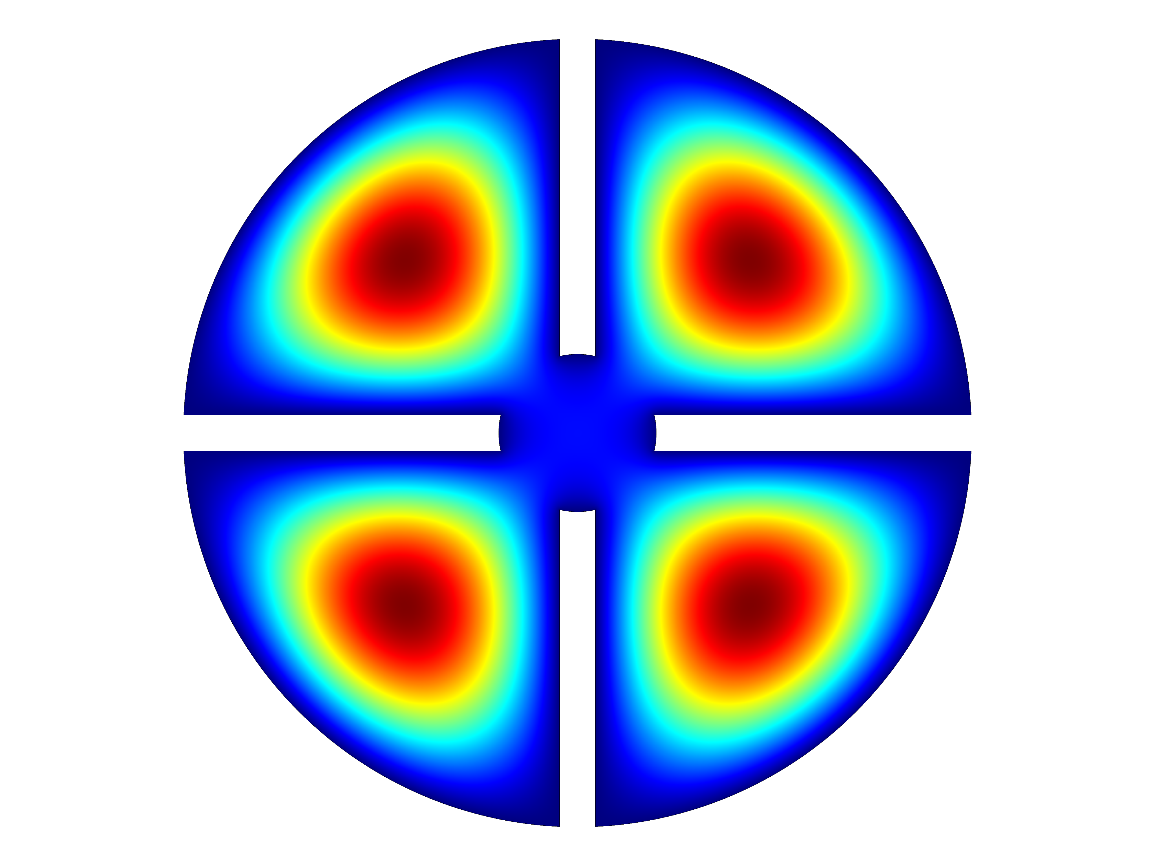 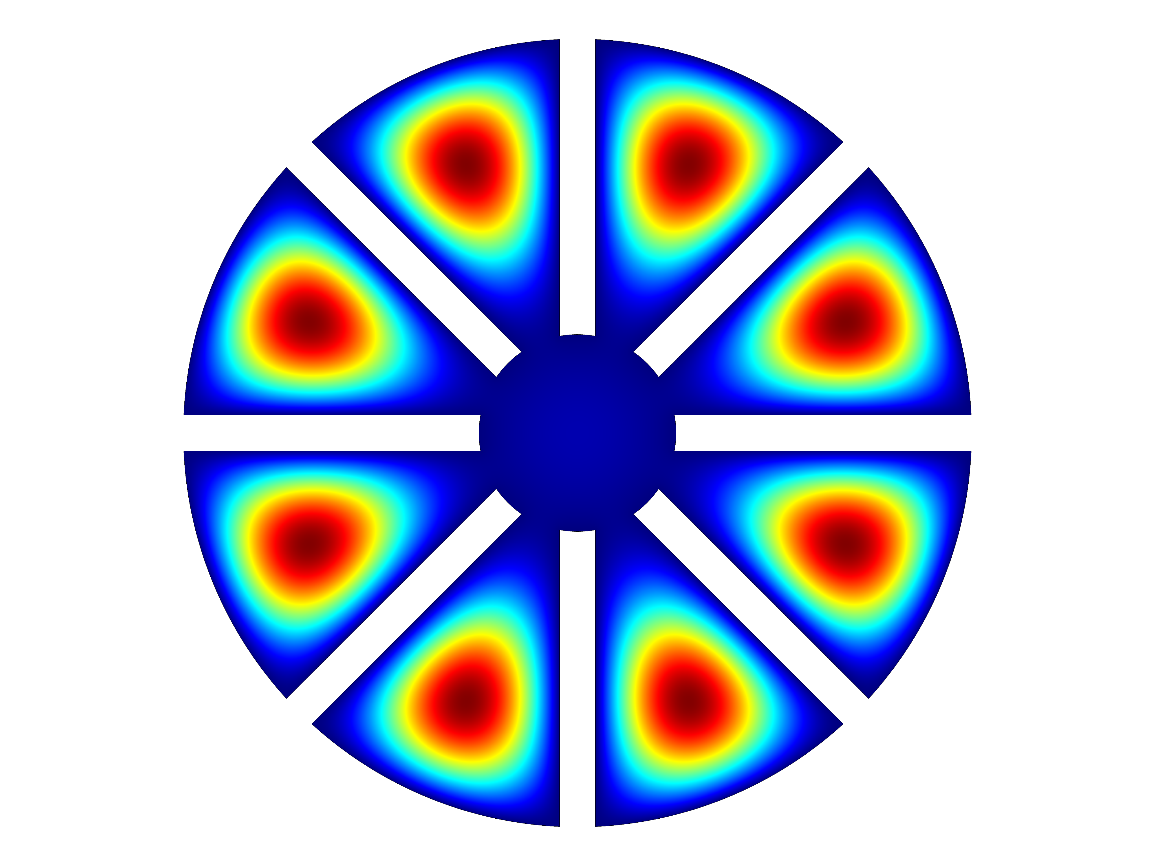 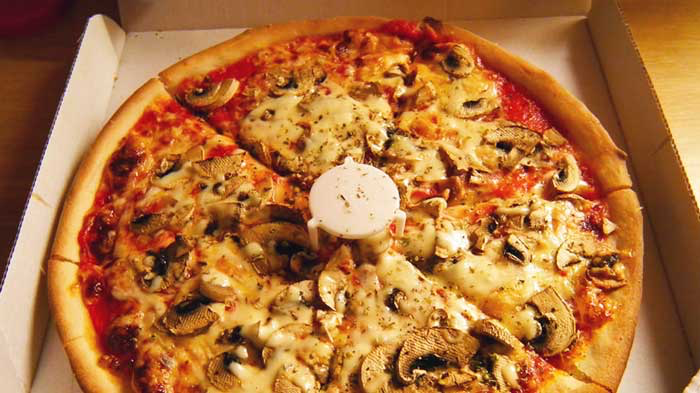 Pizza cavity
[Speaker Notes: Start, describe, discuss, make a few wards]
ICISE-CBPF Workshop
Axion search at CAPP
24
CAPP experiments
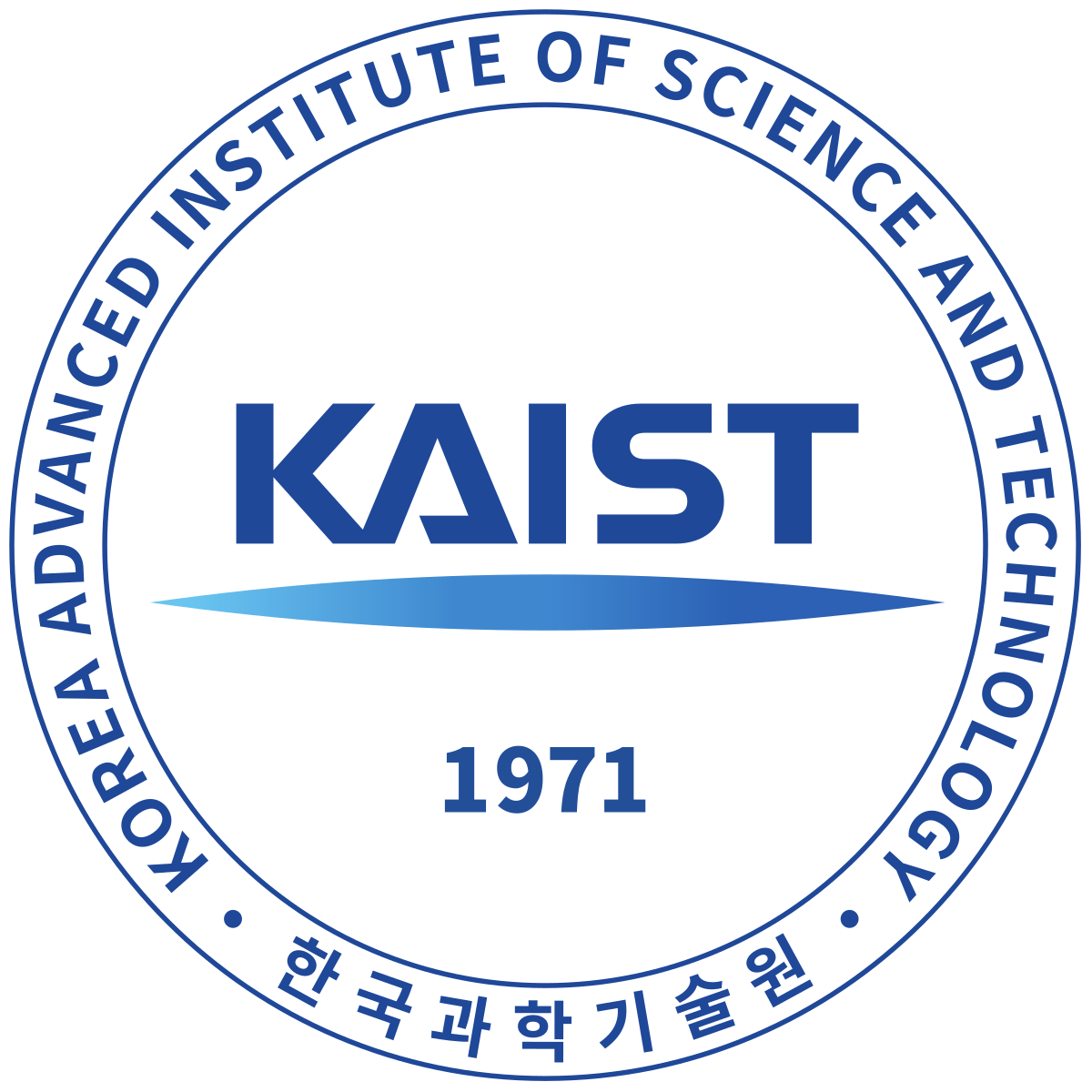 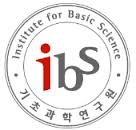 Experiments
Refrigerators
Magnets
Operating parallel experiments
targeting at different mass ranges!
[Speaker Notes: Start, describe, discuss, make a few wards]
ICISE-CBPF Workshop
Axion search at CAPP
25
CAPP-PACE
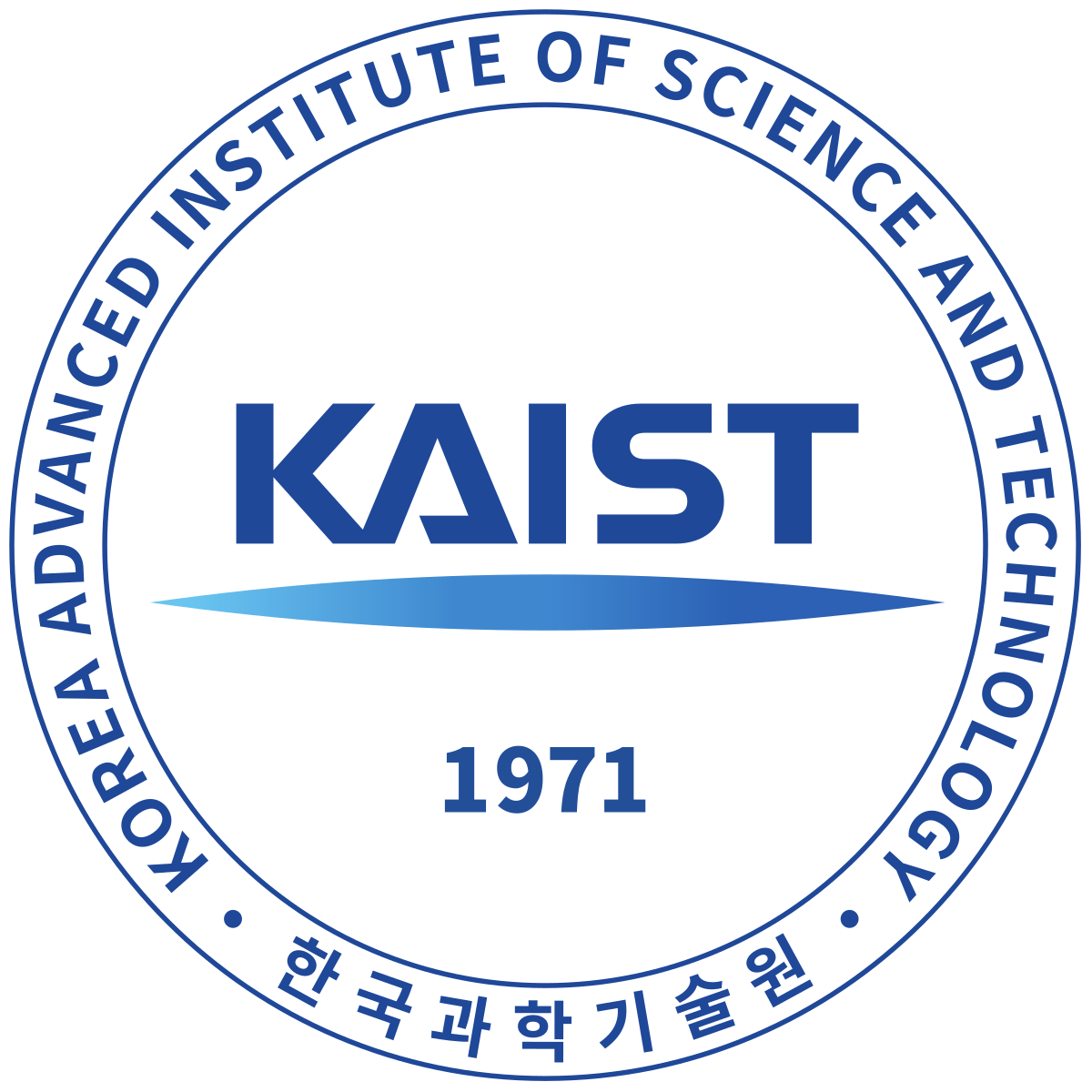 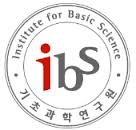 Pilot Axion Cavity Experiment
8 T / 125 mm magnet
DAQ mode since Jan. 2018
Currently targeting at KSVZ
JPA near future
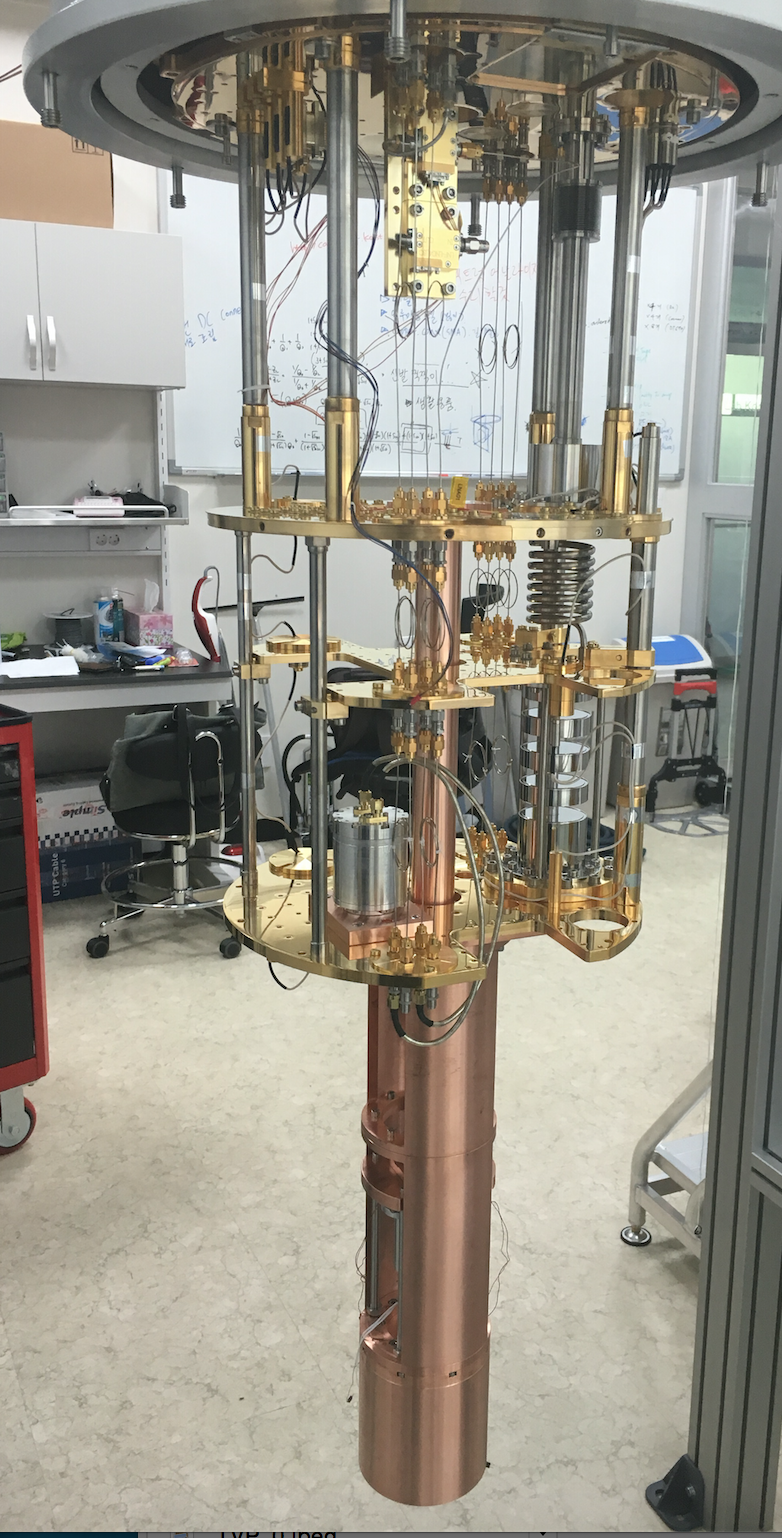 Split cavity
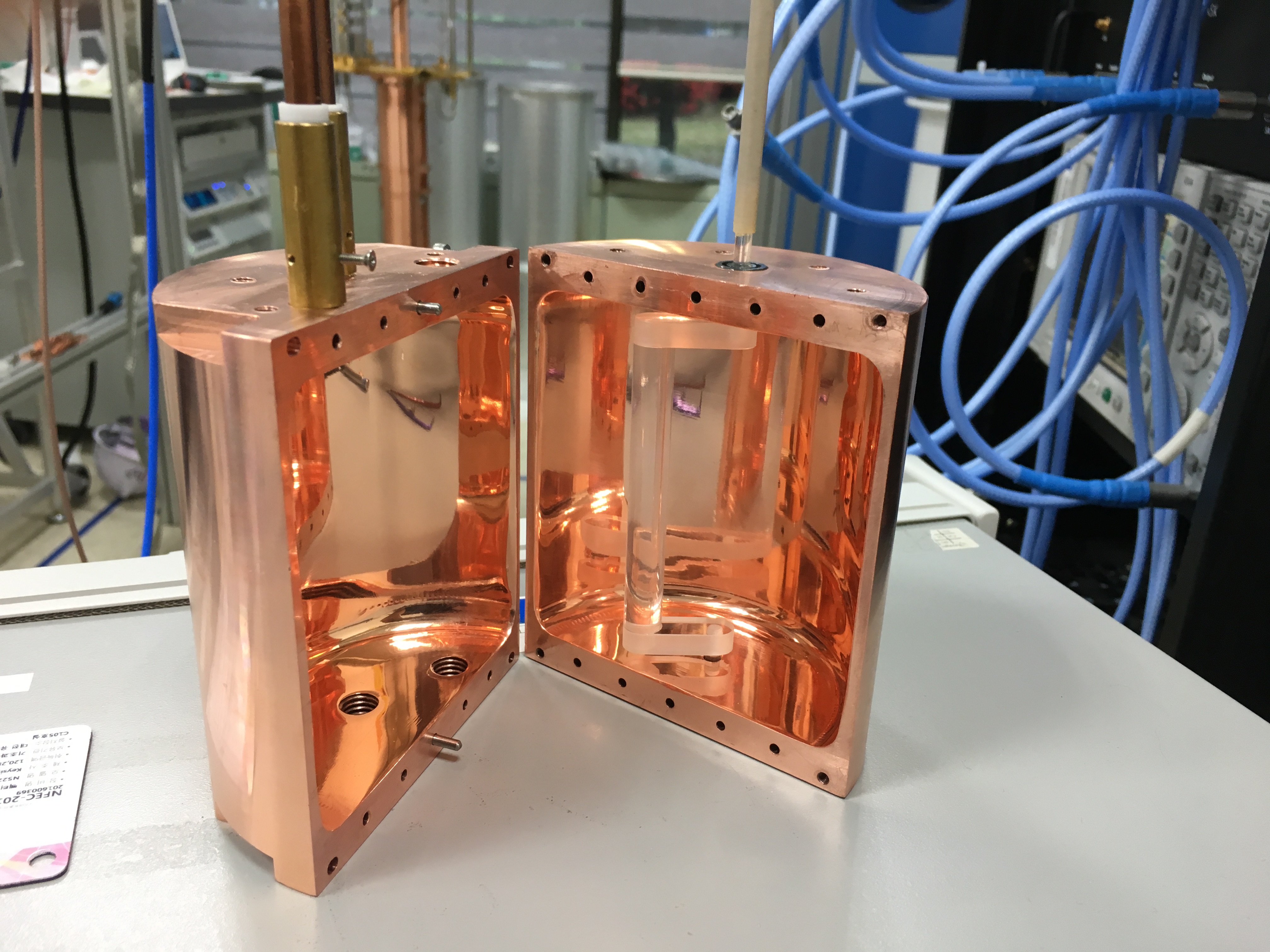 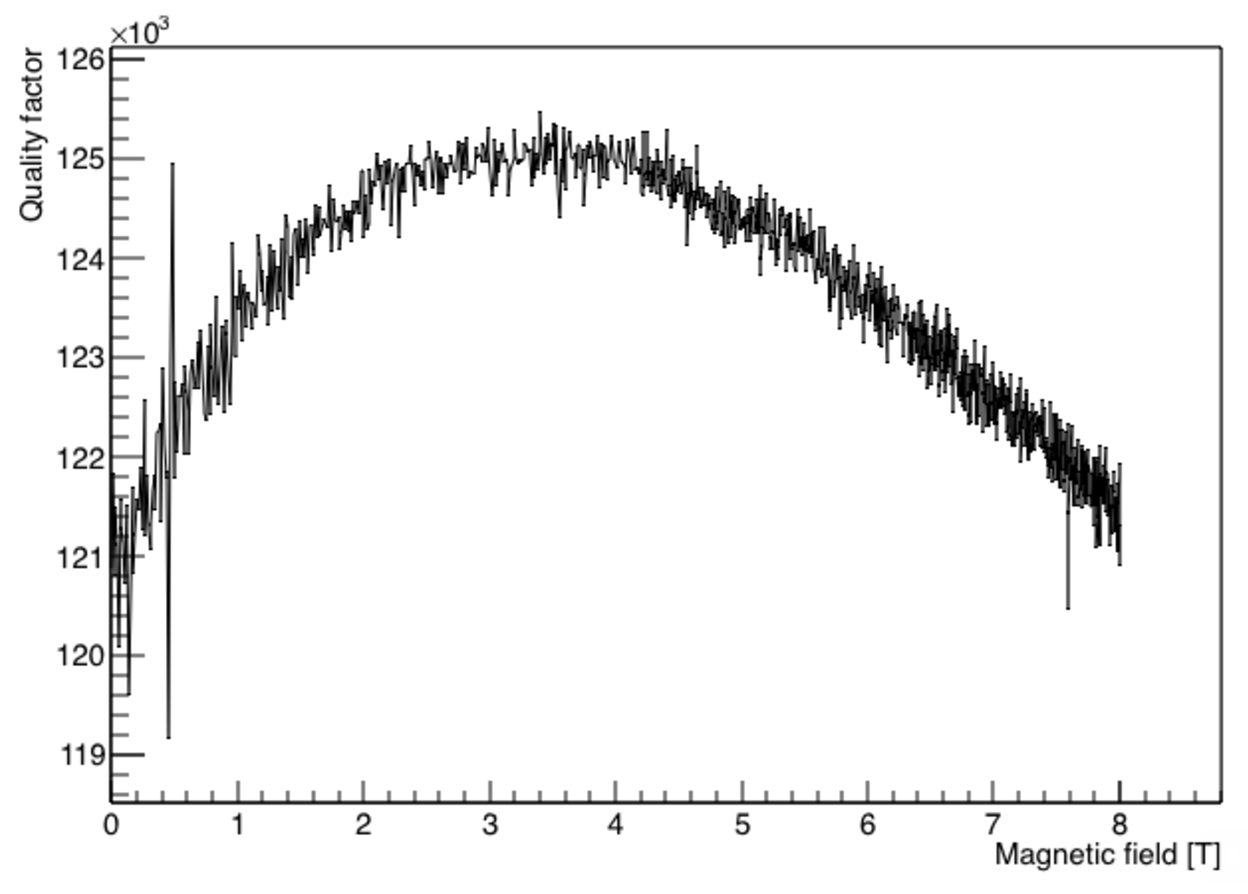 Q0
JINST 12 (2017) no.10, P10023
ICISE-CBPF Workshop
Axion search at CAPP
26
CAPP-PACE
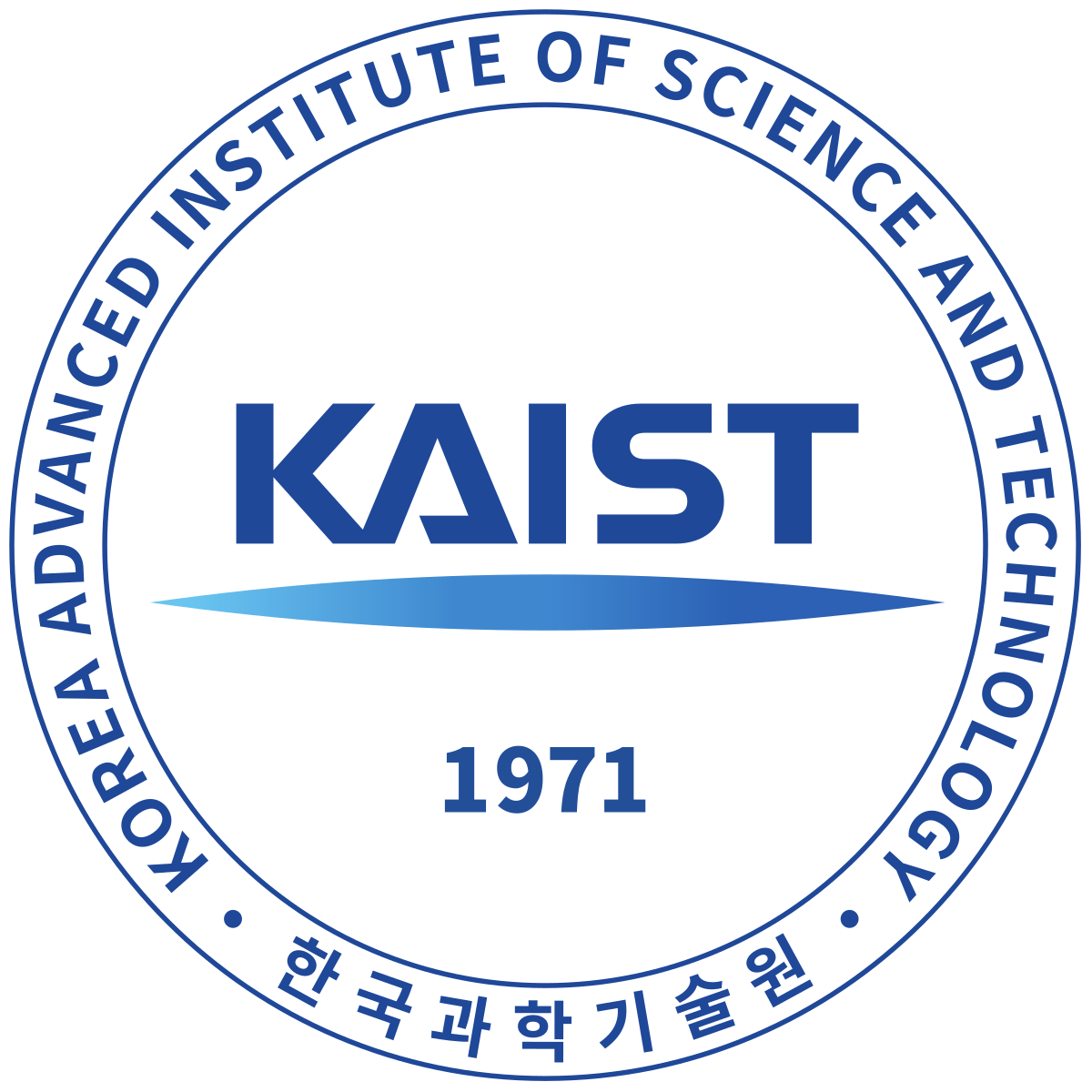 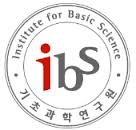 First result by CAPP
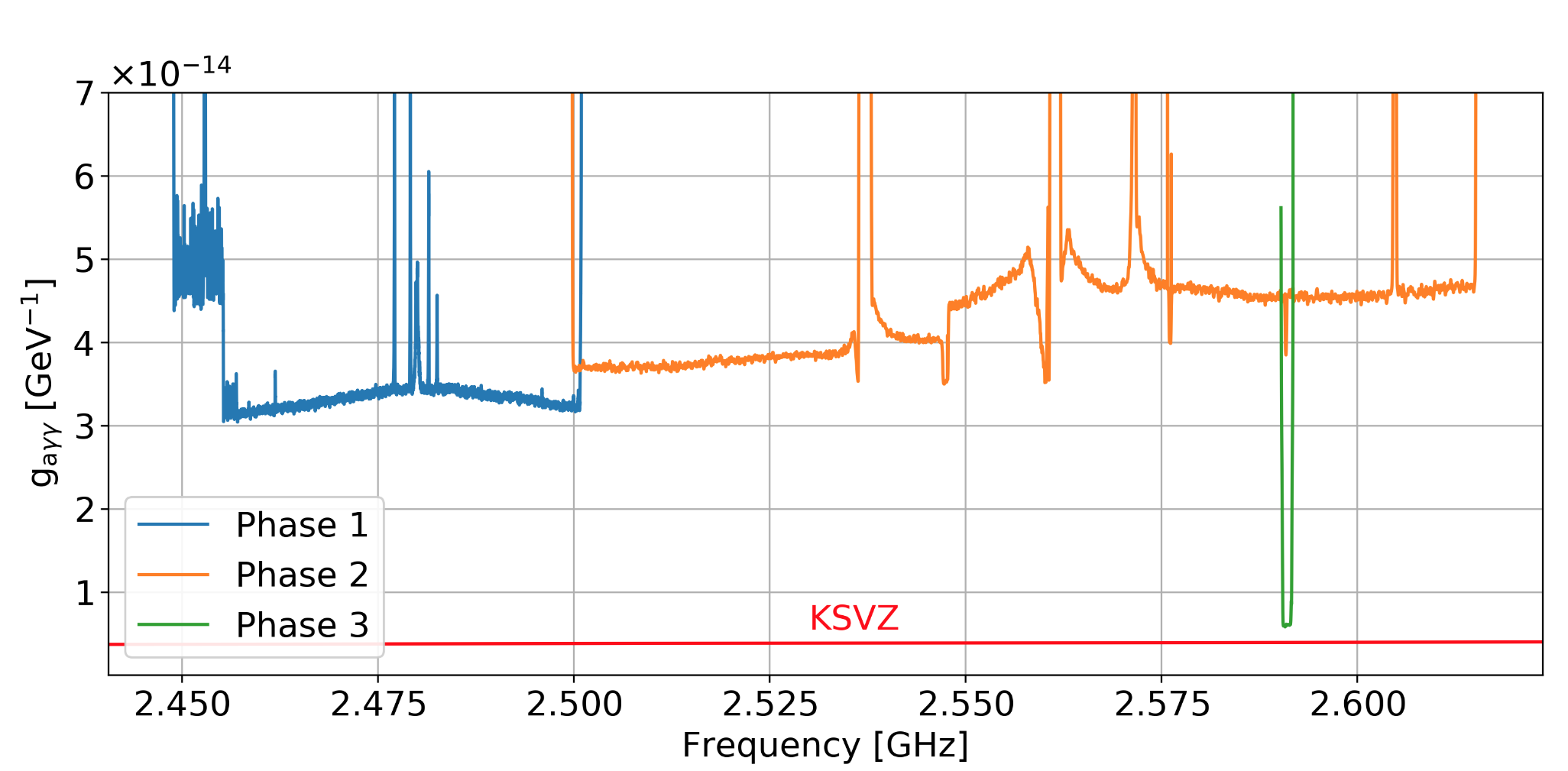 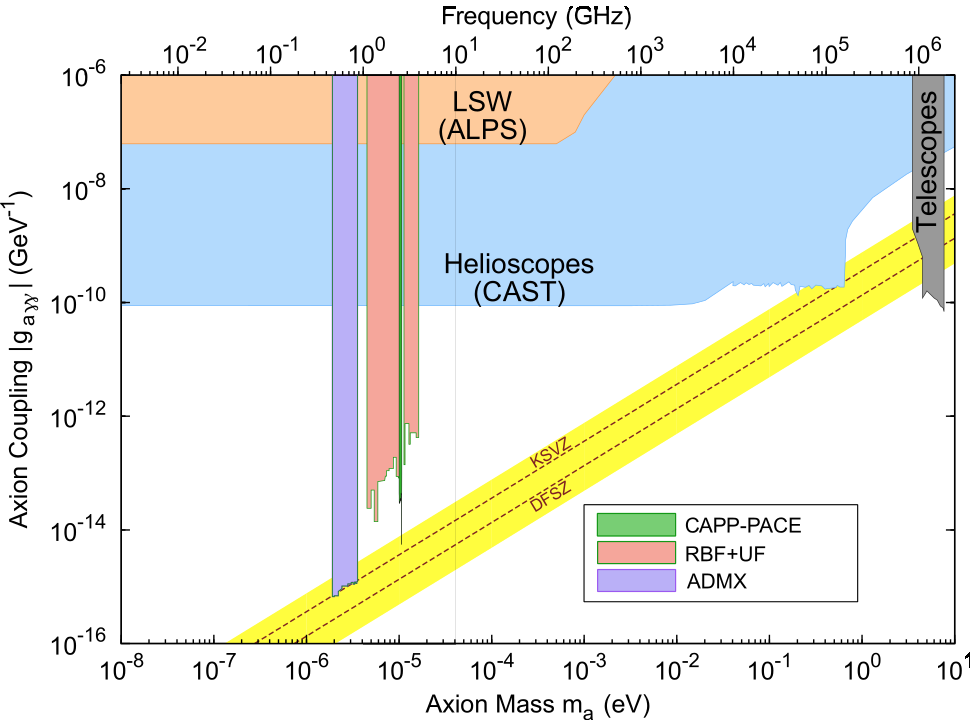 Preliminary
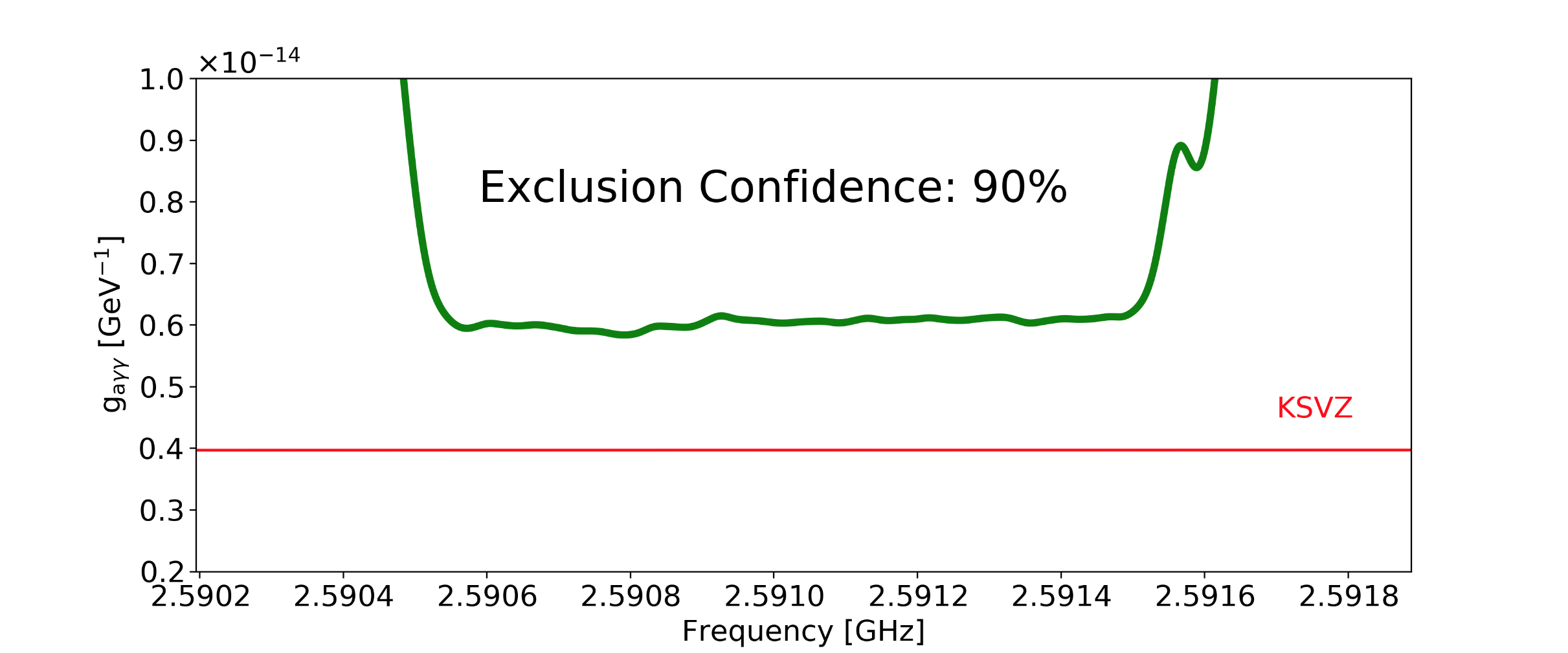 JPA (~200 mK) will make a significant improvement!
ICISE-CBPF Workshop
Axion search at CAPP
27
CAPP-8TB
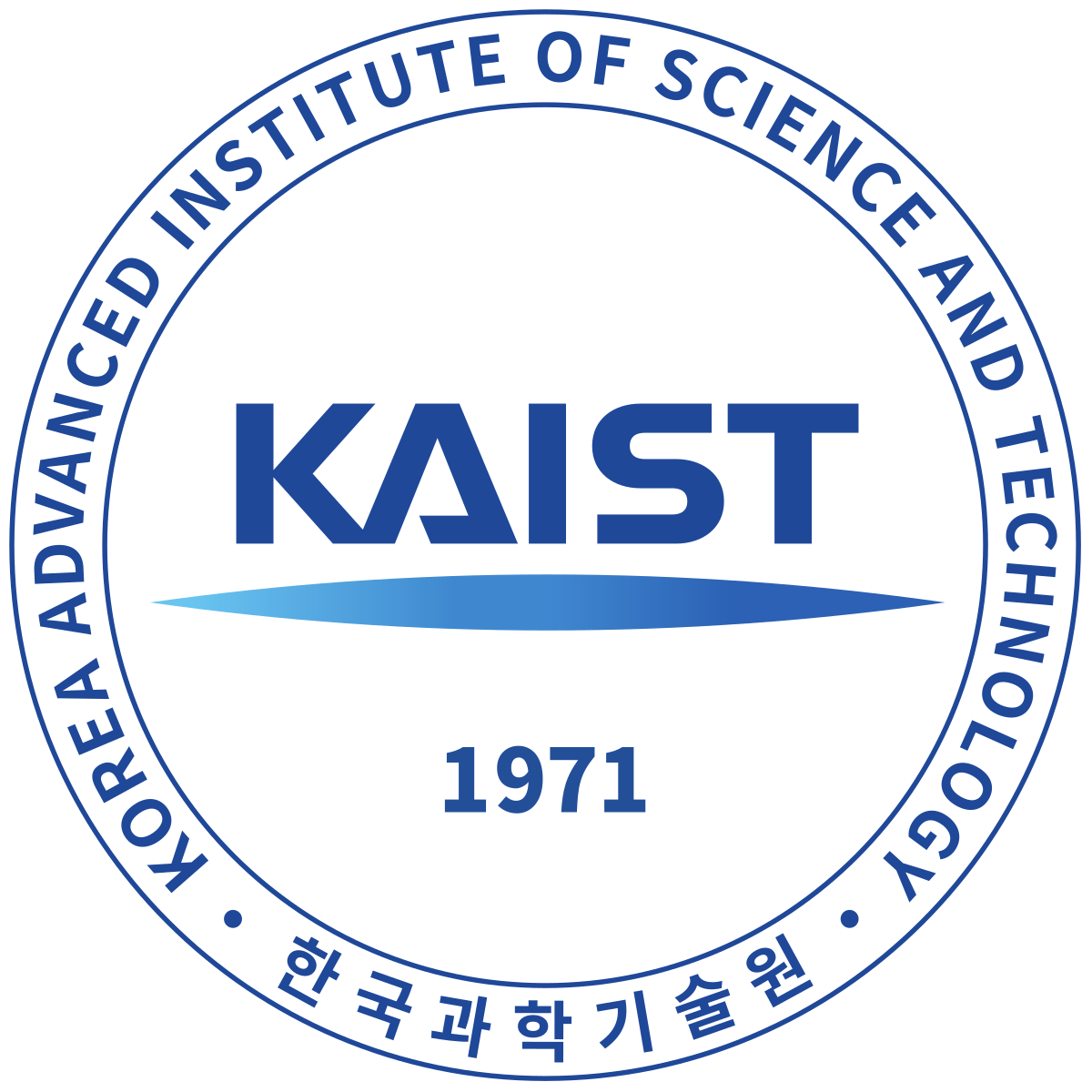 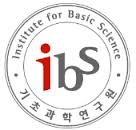 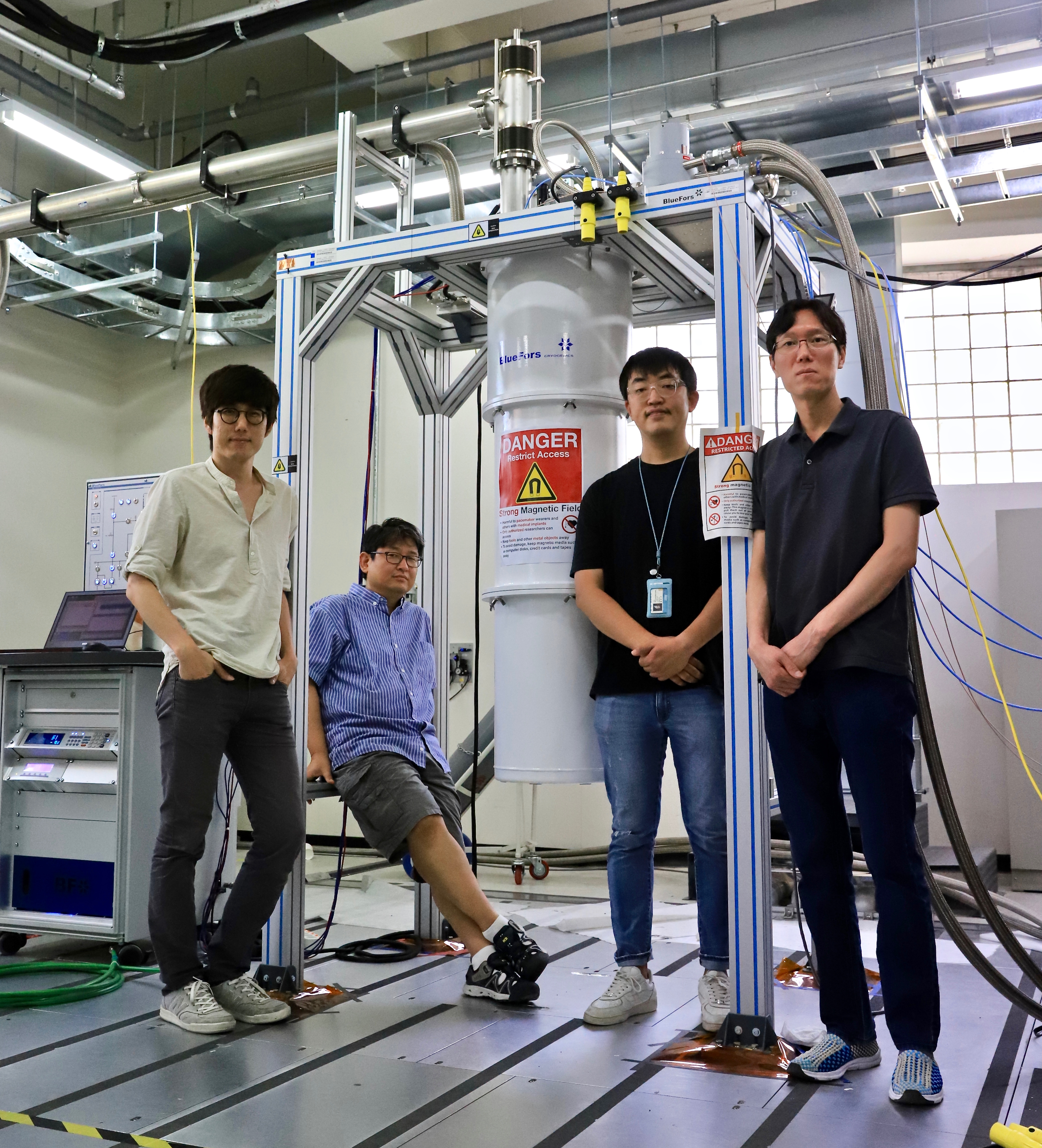 Utilizing a 8 T Big bore magnet
Frequency map
Gain
Noise temperature
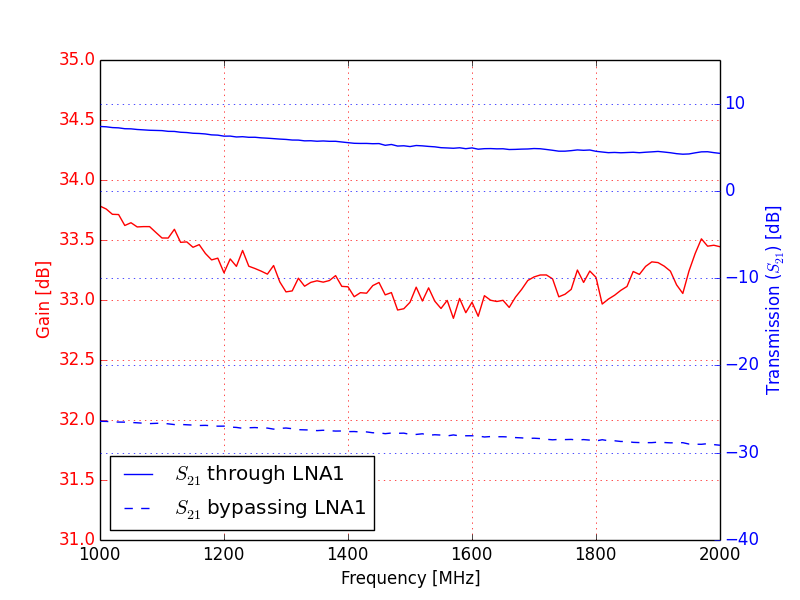 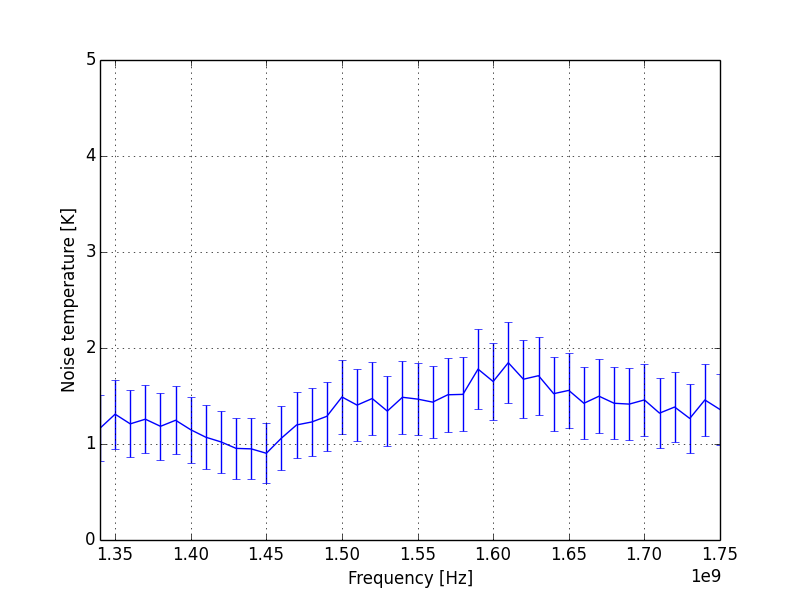 G ~ 33 dB
TN < 2 K
Preliminary
Preliminary
Preliminary
[Speaker Notes: Start, describe, discuss, make a few wards]
ICISE-CBPF Workshop
Axion search at CAPP
28
CAPP-8TB
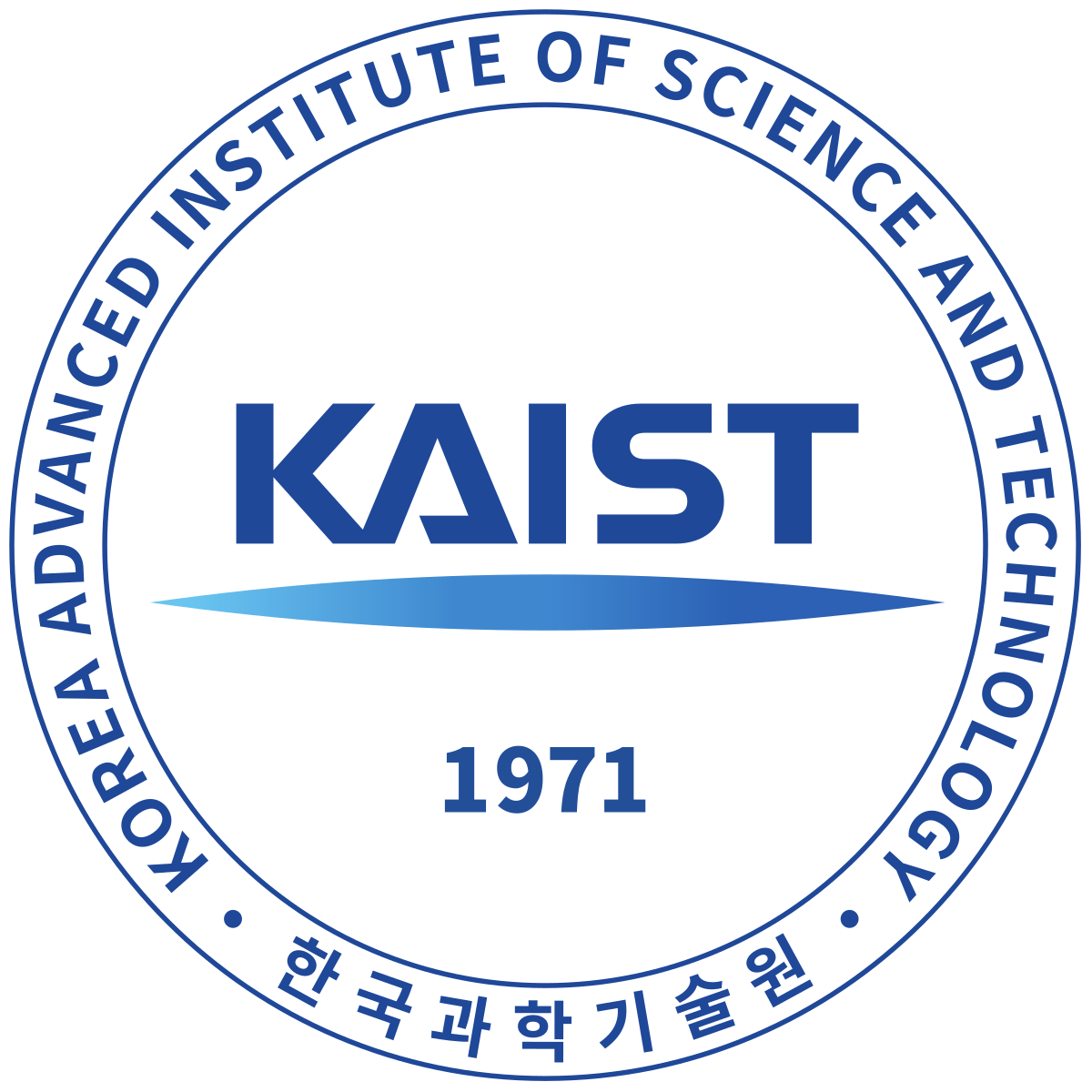 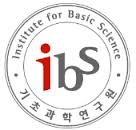 Two stage experiment
1st stage: w/ HEMT-based amplifier (~3 months of operation)
Touching the QCD axion band
2nd stage: w/ SQUID/JPA-based amplifier
Achieving the KSVZ sensitivity
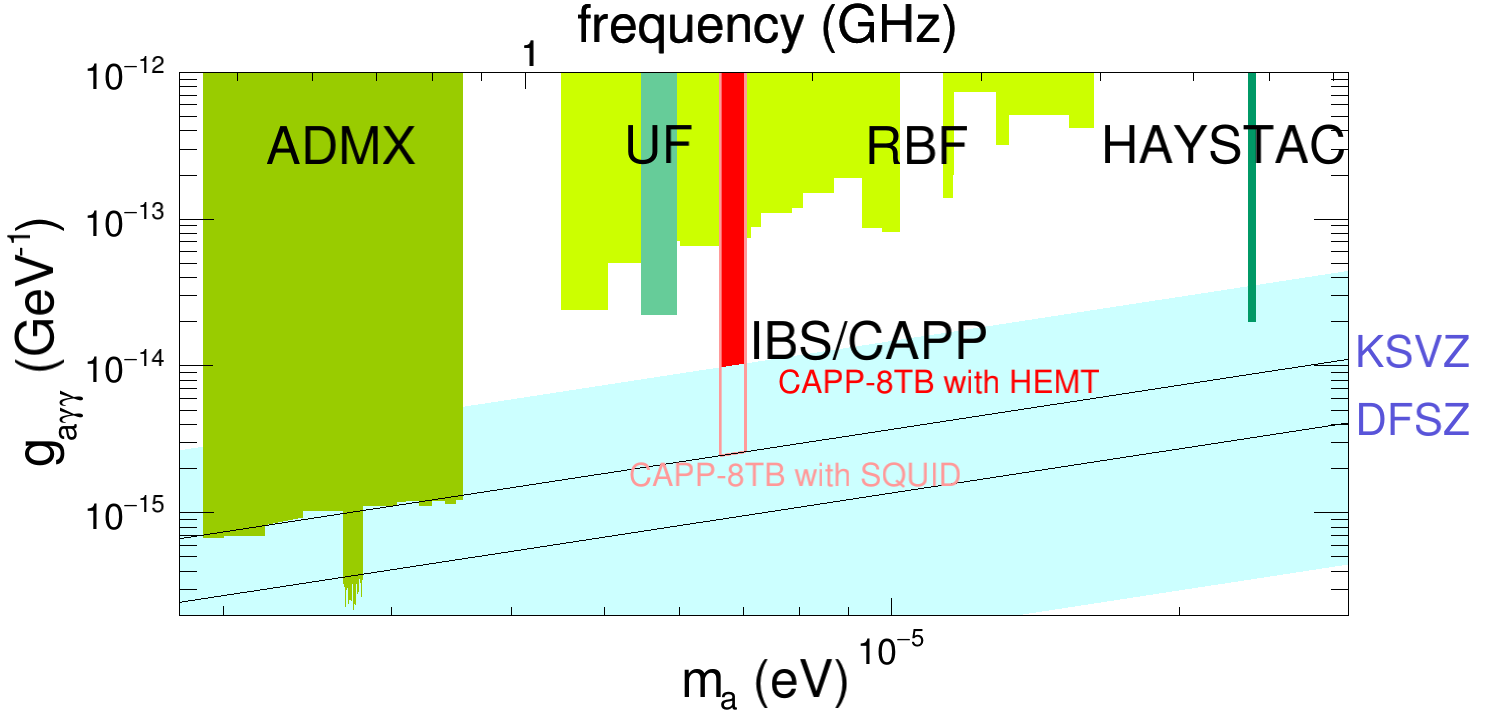 [Speaker Notes: Start, describe, discuss, make a few wards]
ICISE-CBPF Workshop
Axion search at CAPP
29
CAPP-9T MC
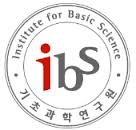 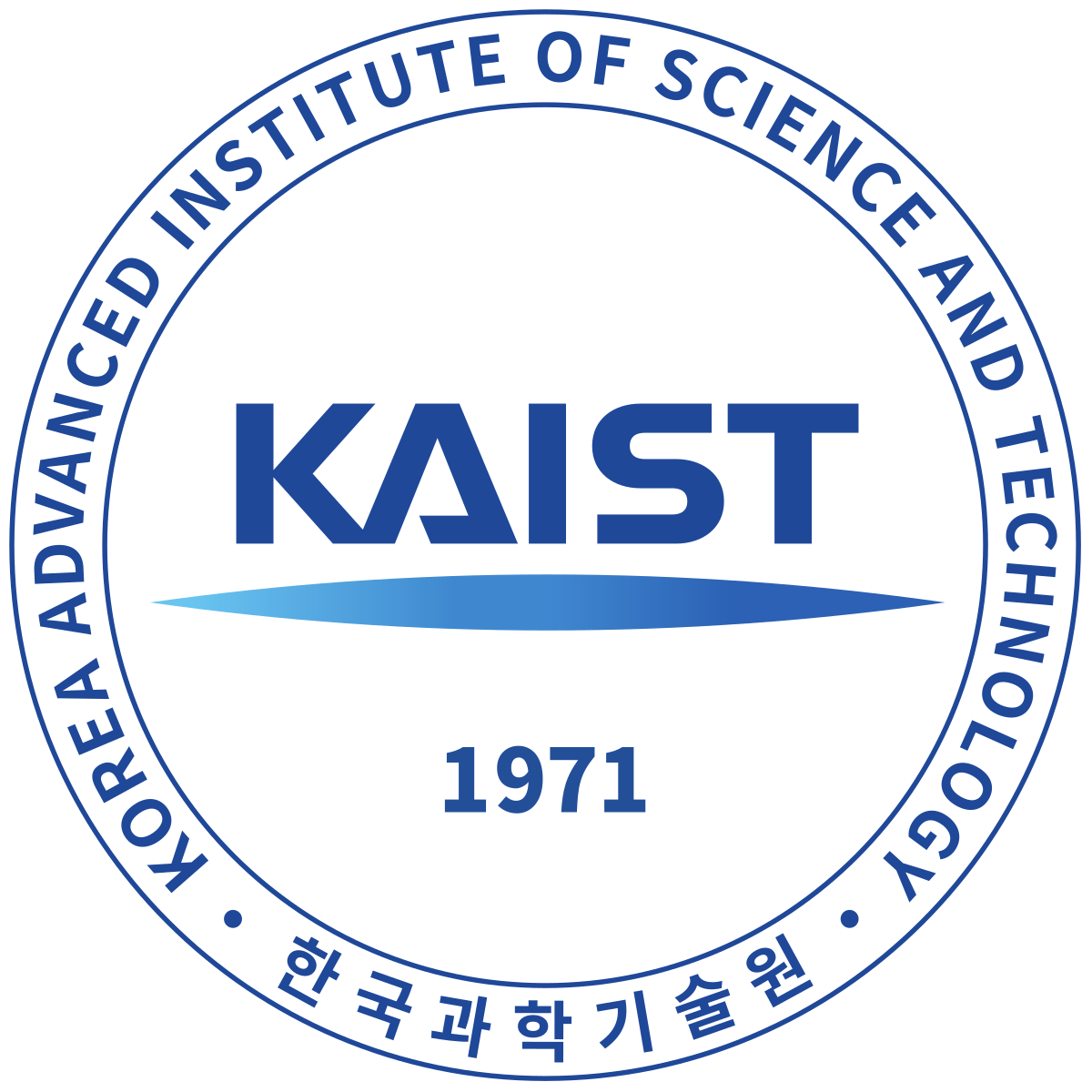 Test operation confirmed the desired specifications

Operation in continuous mode
Condens. = Evapor.
Tphysical < 2 K

Re-liquefier installed
80 L/day => No LHe loss
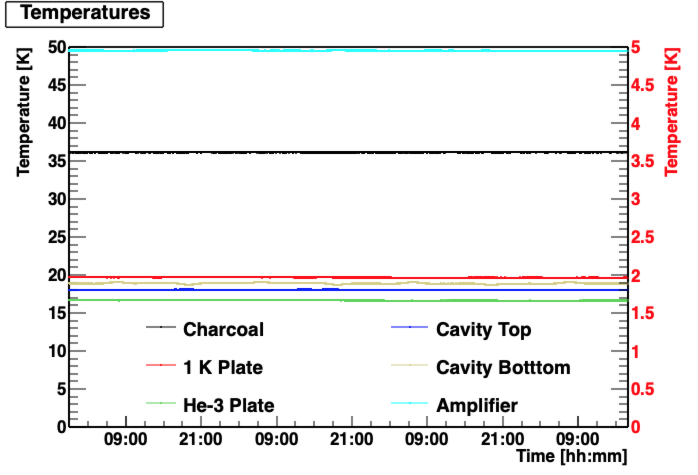 Amps    ~   4.9 K

Charcoal  ~ 36.0 K

1K plate   ~   2.0 K
He-3 plate ~   1.7 K
Cavity    ~   1.8 K
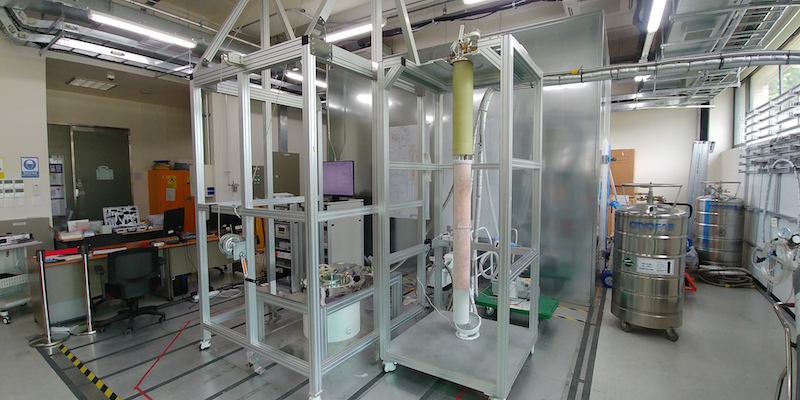 JANIS He-3 system
 w/ 9T magnet
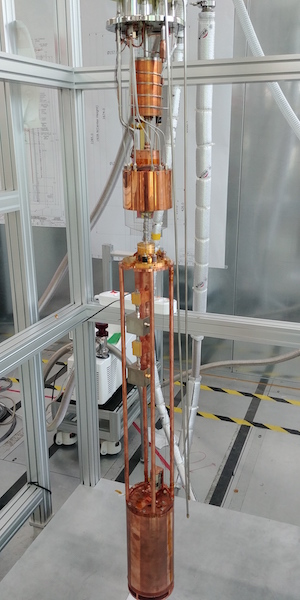 Charcoal  sorption pump
1K pot
He-3  pot
HEMT amps 
TN: 1~2 K
Proof-of-concept experiment for pizza cavity design (He-3 fridge w/ 9T SC)
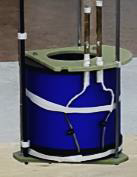 Linear  actuator
Frequency
tuning rotator
(single)
Cu 2-cell cavity
I.D. = 110 mm
I.H. = 220 mm
Q0 ~ 60,000
ICISE-CBPF Workshop
Axion search at CAPP
30
CAPP-9T MC
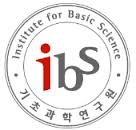 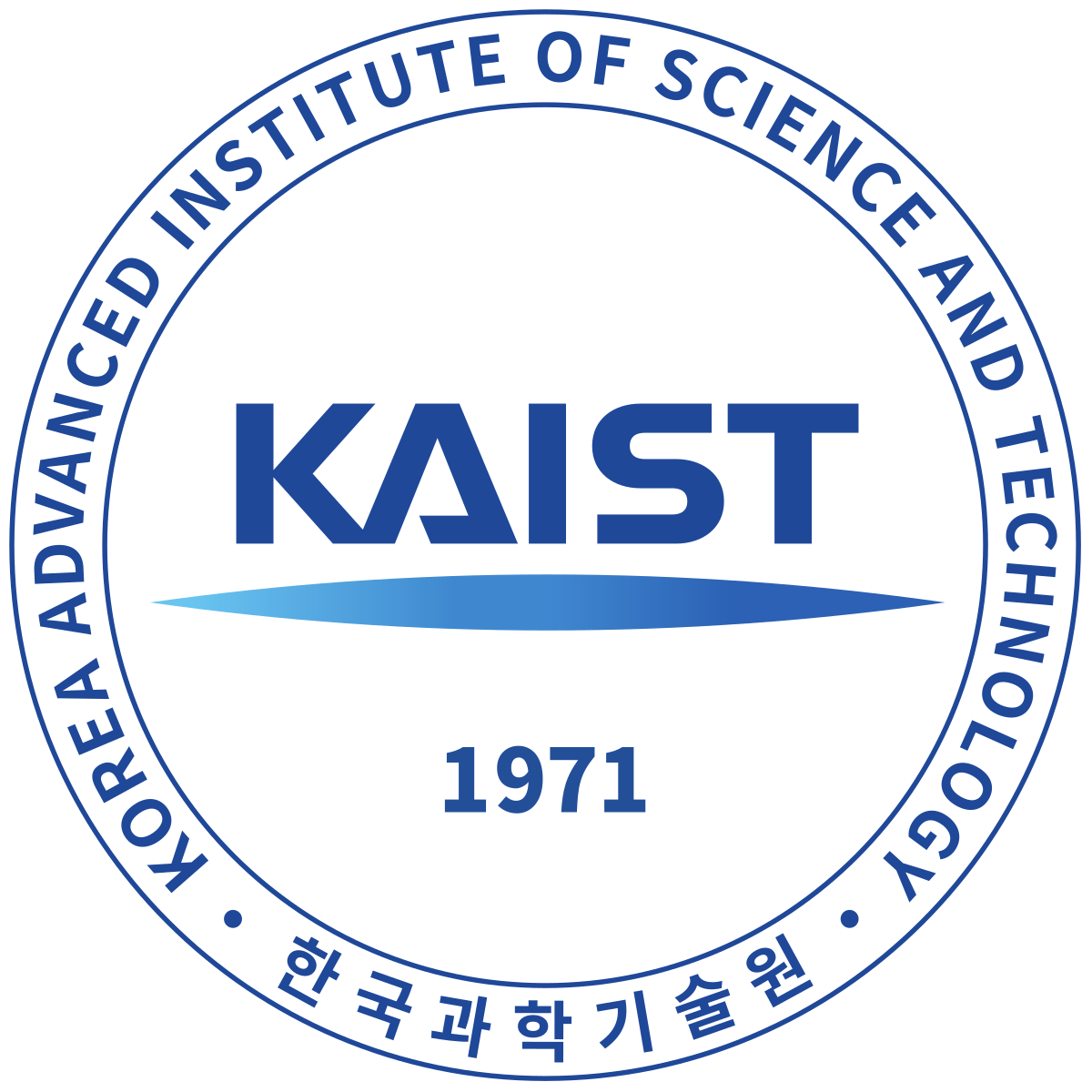 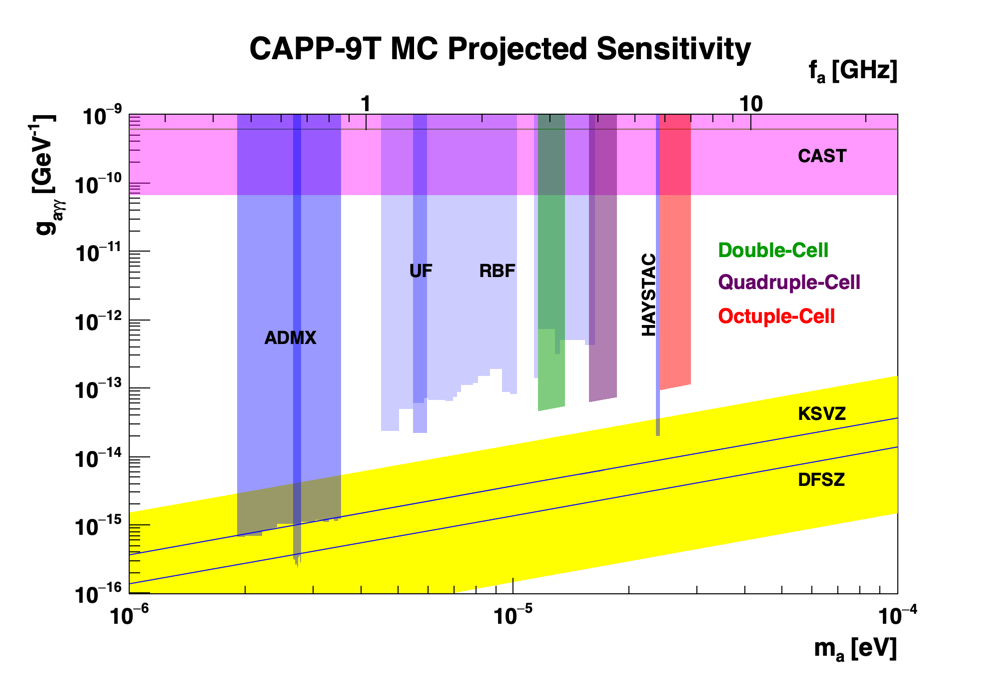 Experimental parameters
Timeline
ICISE-CBPF Workshop
Axion search at CAPP
31
CAPP-18T
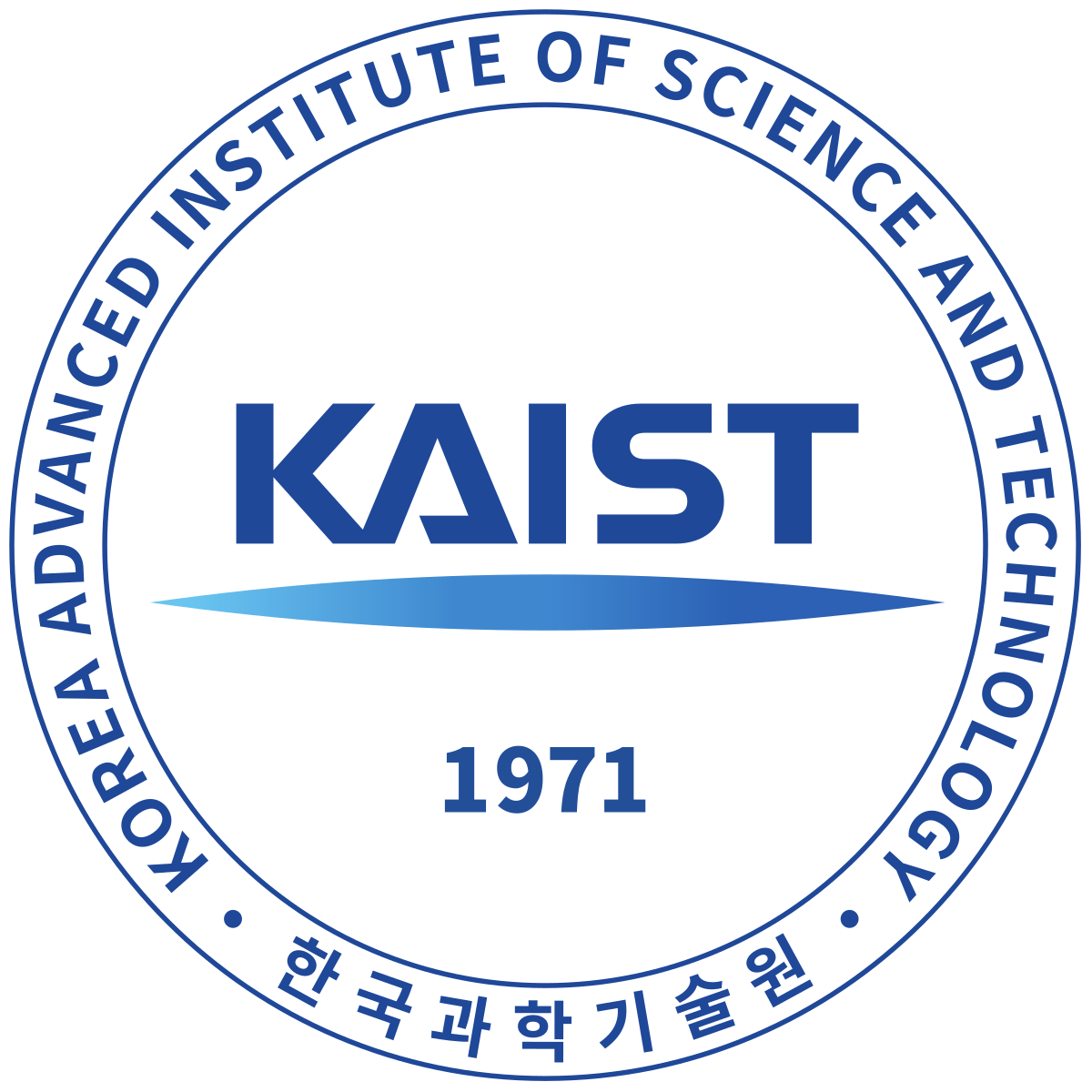 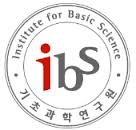 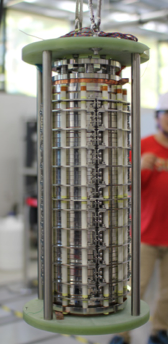 Frequency map
Magnet test
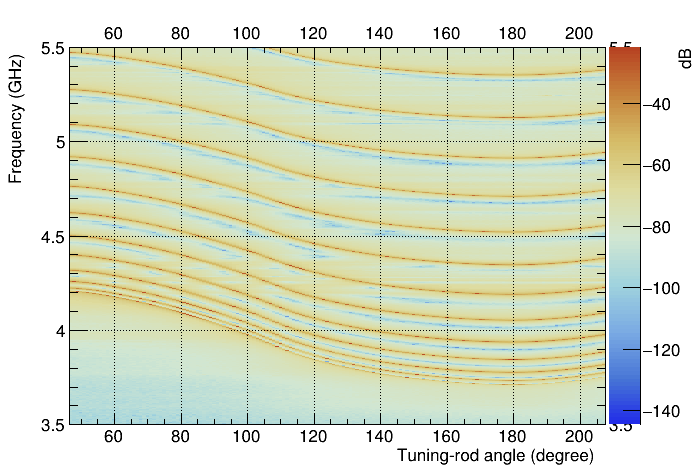 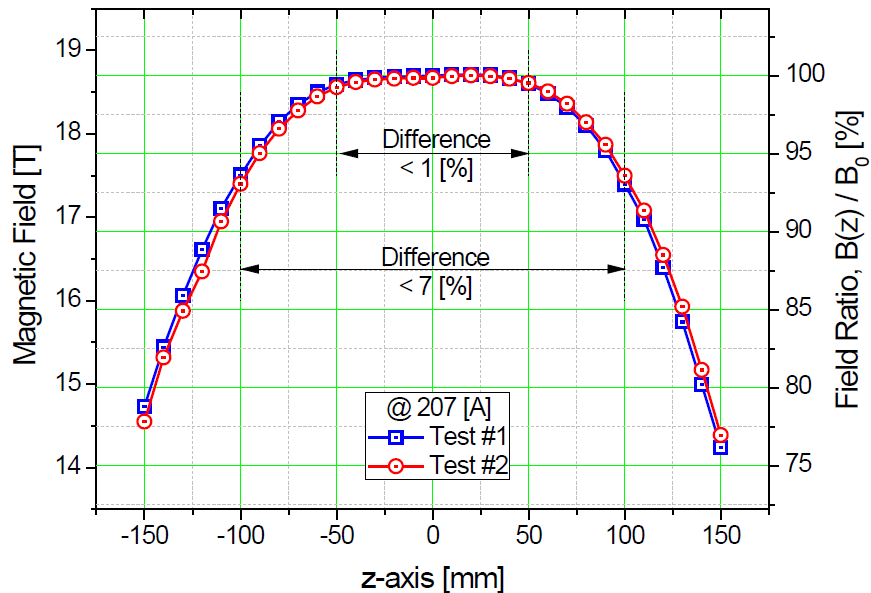 Uniformity: 93% (±100 mm)
Stability: <0.05% for 2 weeks
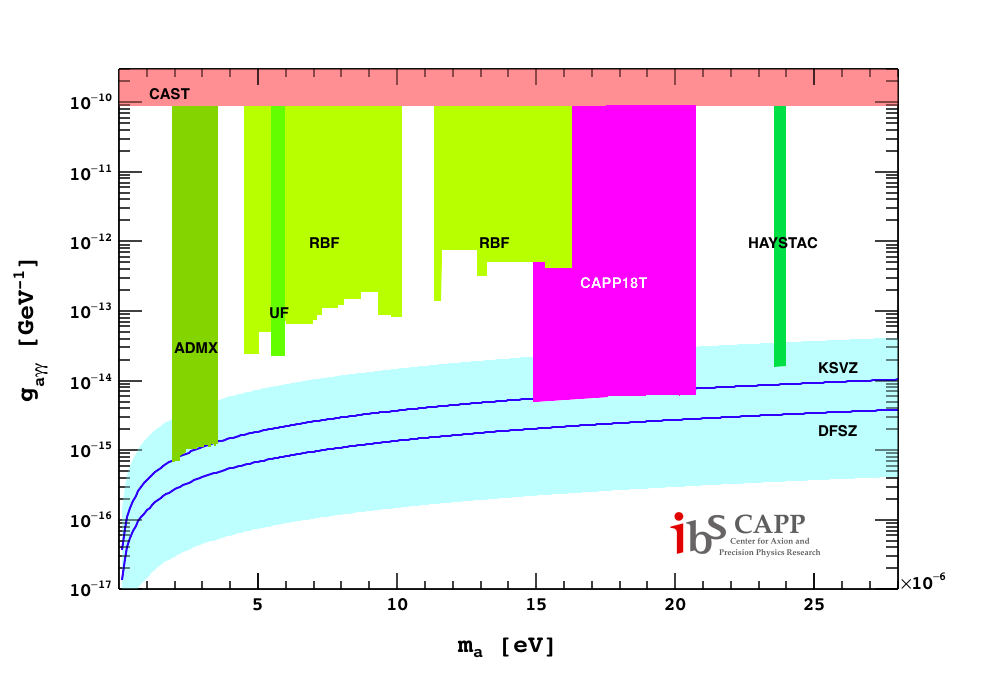 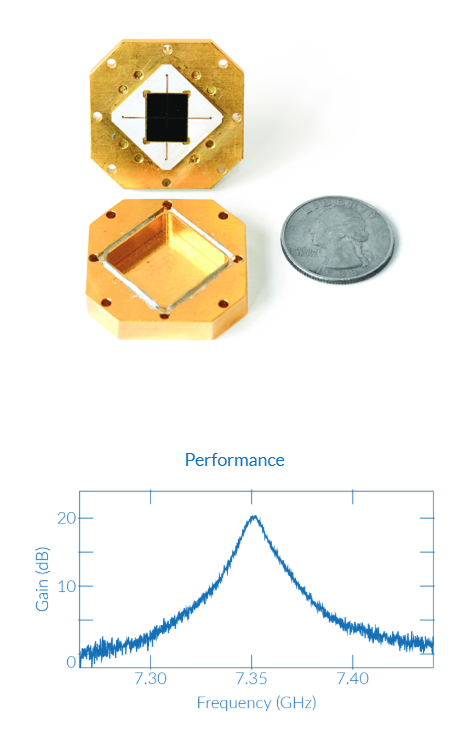 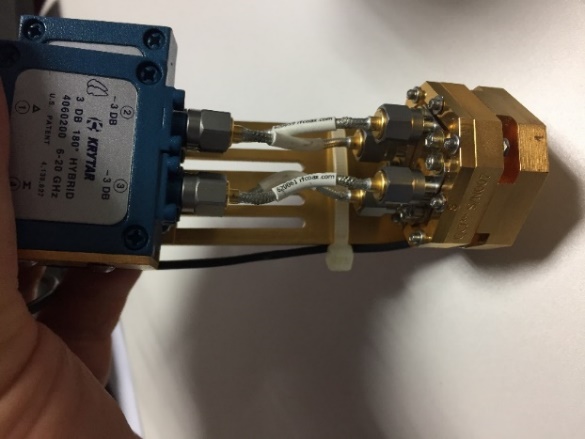 SuNAM Co.
GdBCO HTS
Bmax = 18 T
I.D. = 70 mm
No-insulation
3.6~4.2 GHz at KSVZ
JPC from QCI
ICISE-CBPF Workshop
Axion search at CAPP
32
Projected sensitivity – 2 year
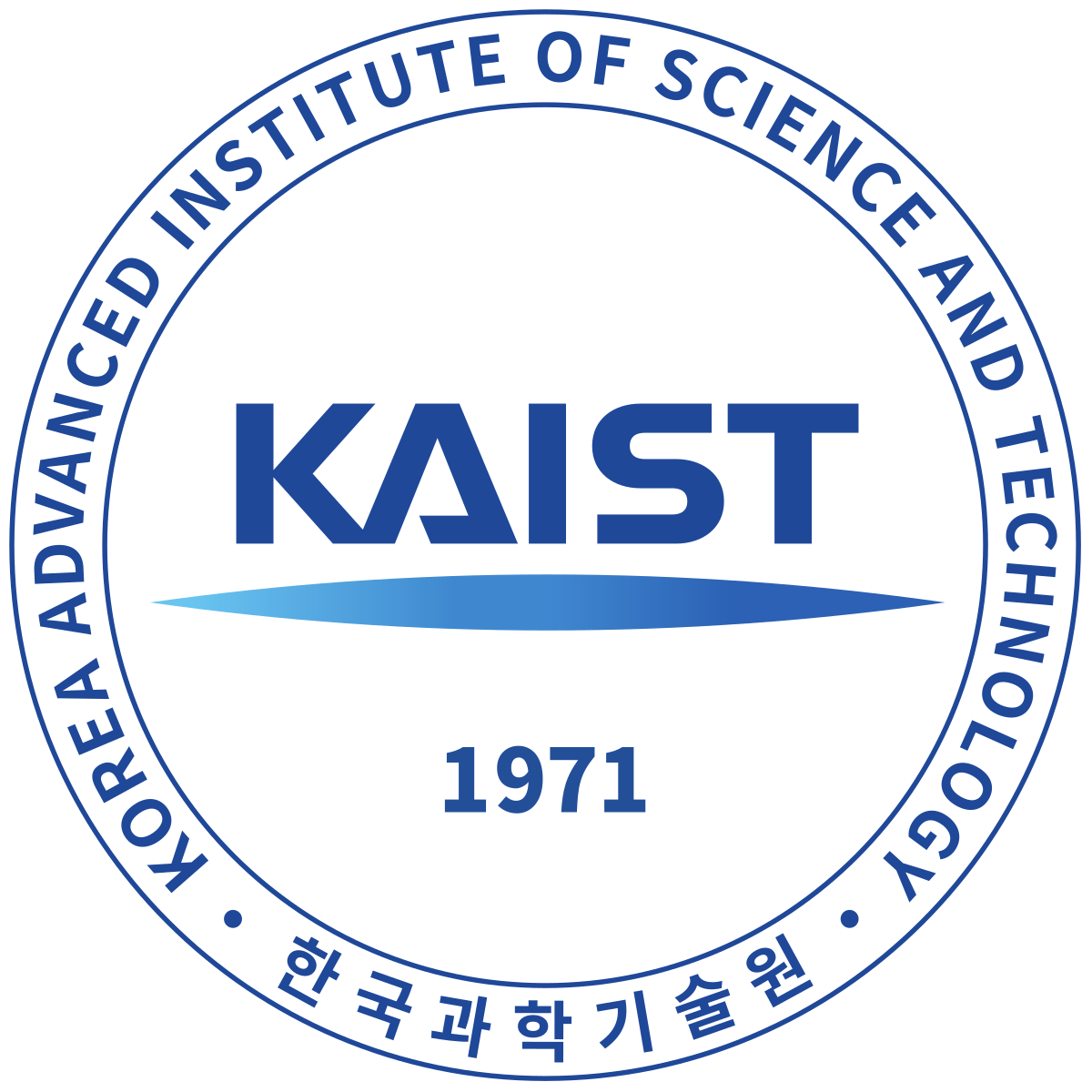 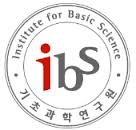 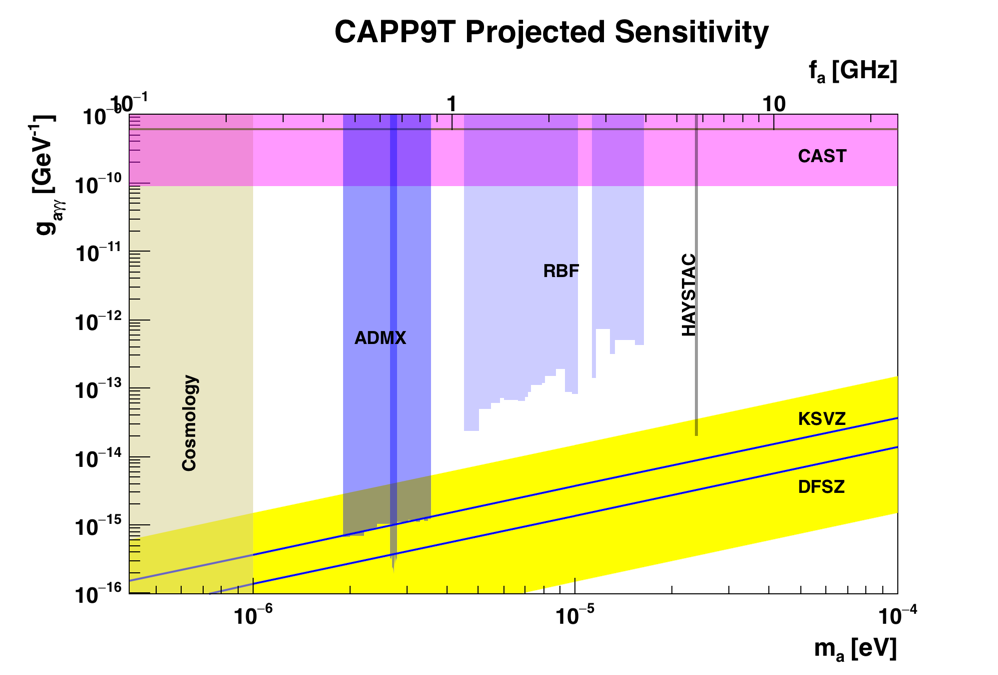 CAPP Projected Sensitivity
CAPP-8TB
CAPP-PACE
CAPP-18T
CAP-9T MC
[Speaker Notes: Start, describe, discuss, make a few wards]
ICISE-CBPF Workshop
Axion search at CAPP
33
Projected sensitivity – beyond
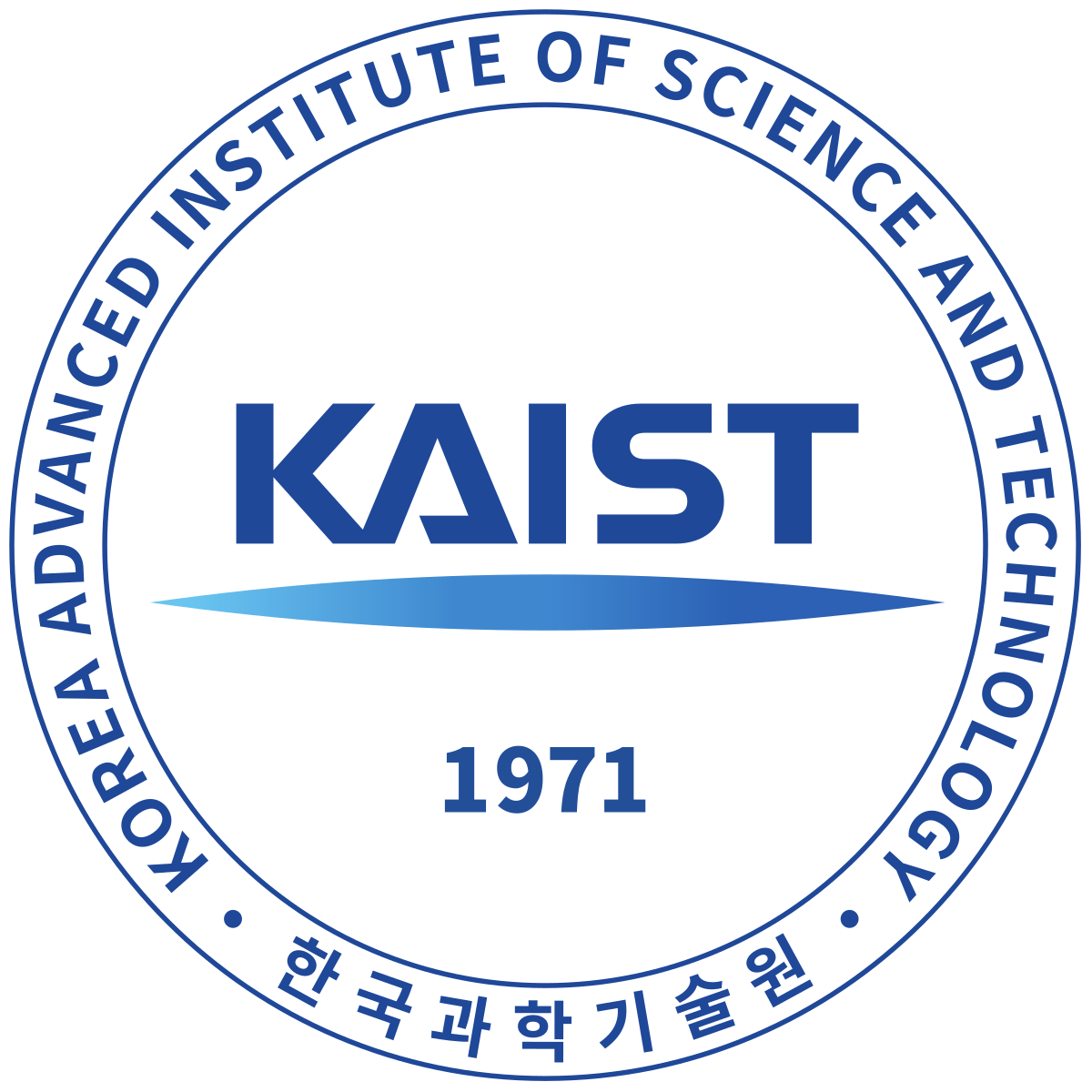 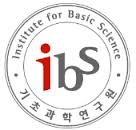 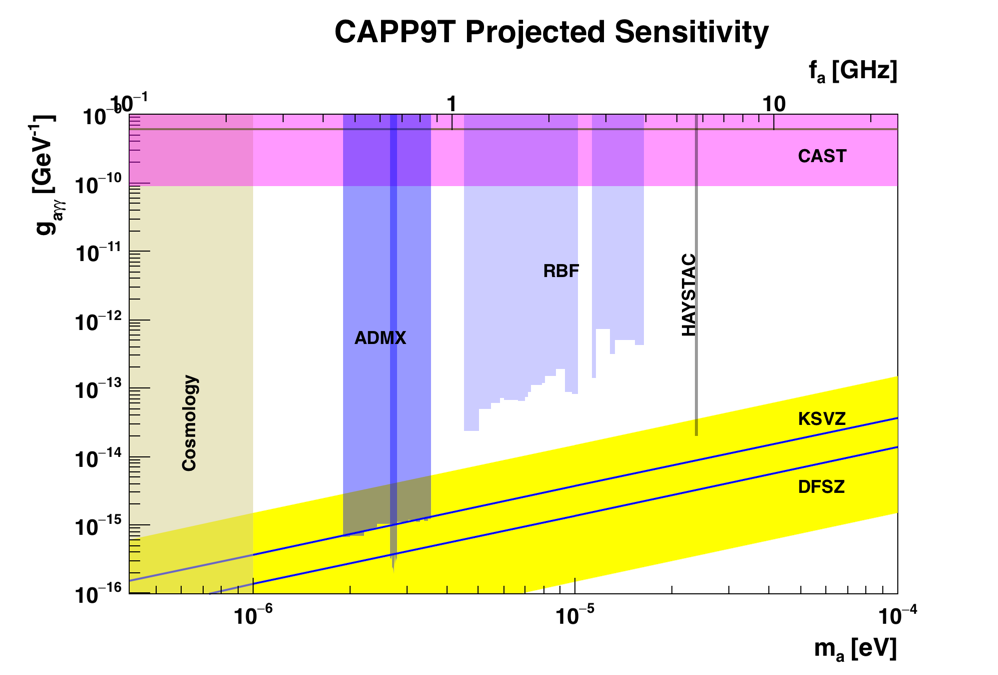 CAPP Projected Sensitivity
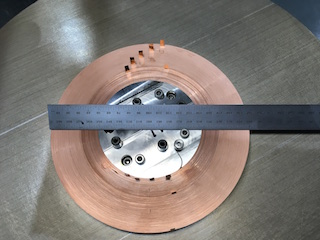 +
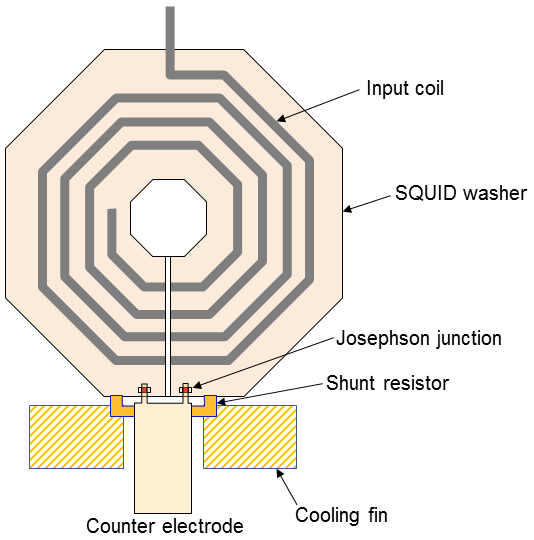 +
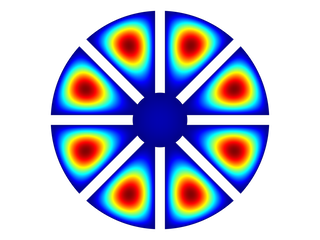 12 T / 320 mm 
25 T / 100 mm
[Speaker Notes: Start, describe, discuss, make a few wards]
ICISE-CBPF Workshop
Axion search at CAPP
34
Summary
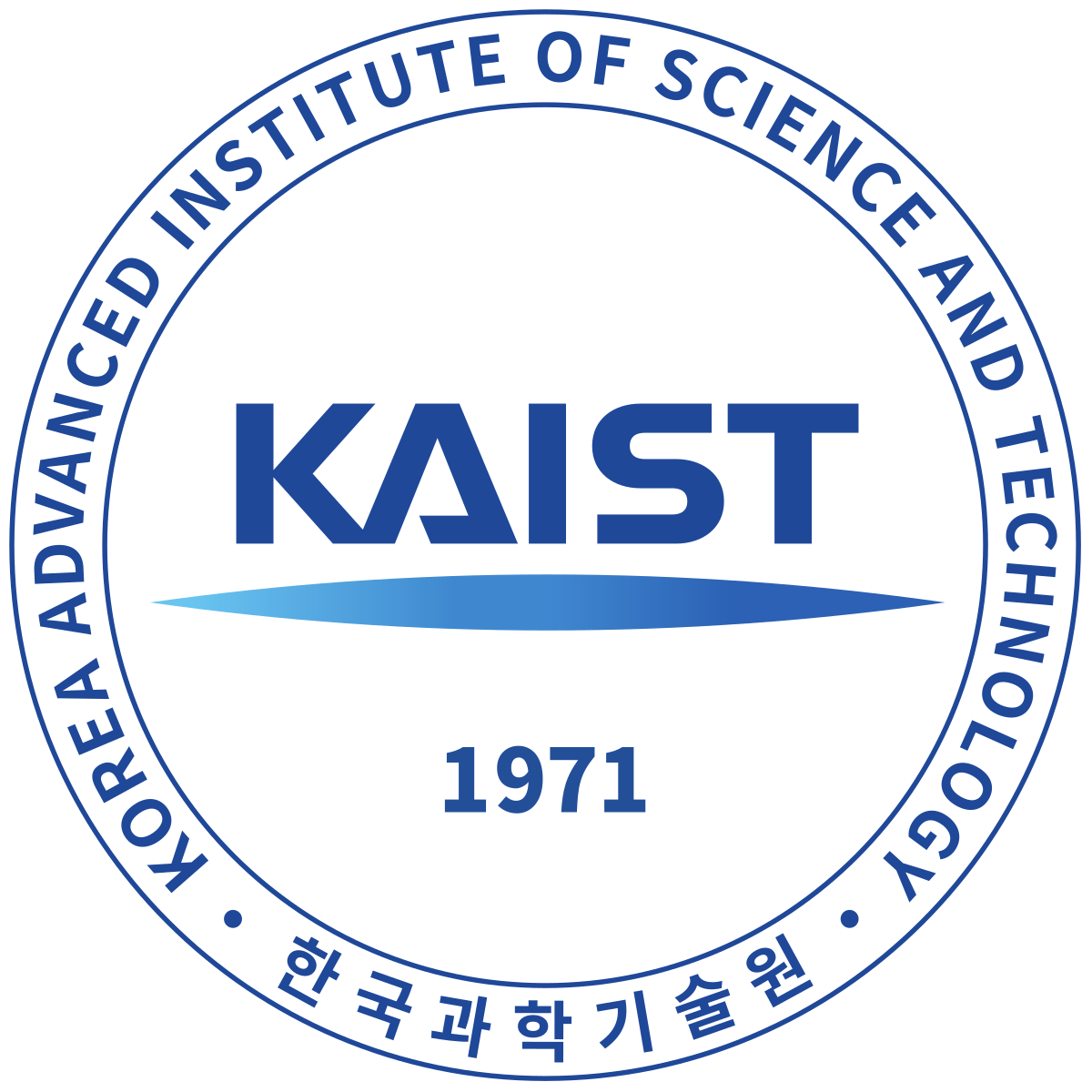 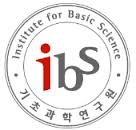 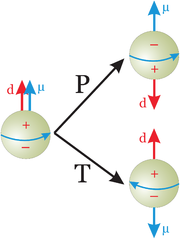 Axion is a dynamic solution to the strong CP problem
Well-motivated dark matter candidate

Detection scheme relies on Sikivie effect

IBS/CAPP is searching for galactic halo axions

Major R&D focuses
High field / large volume magnets
Development of quantum noise limited amplifiers
Cavity design for higher masses

Parallel experiments are on going
Targeting at different mass ranges
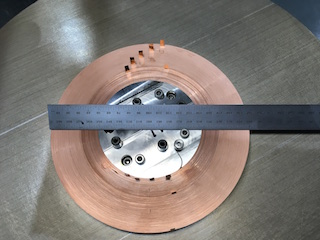 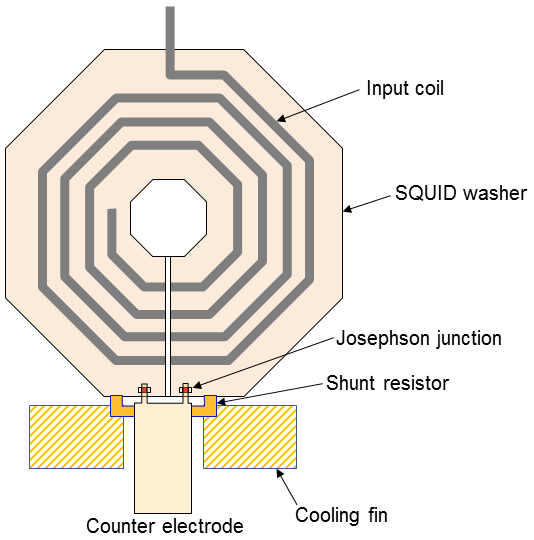 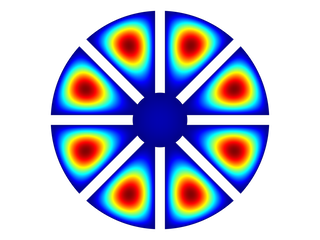 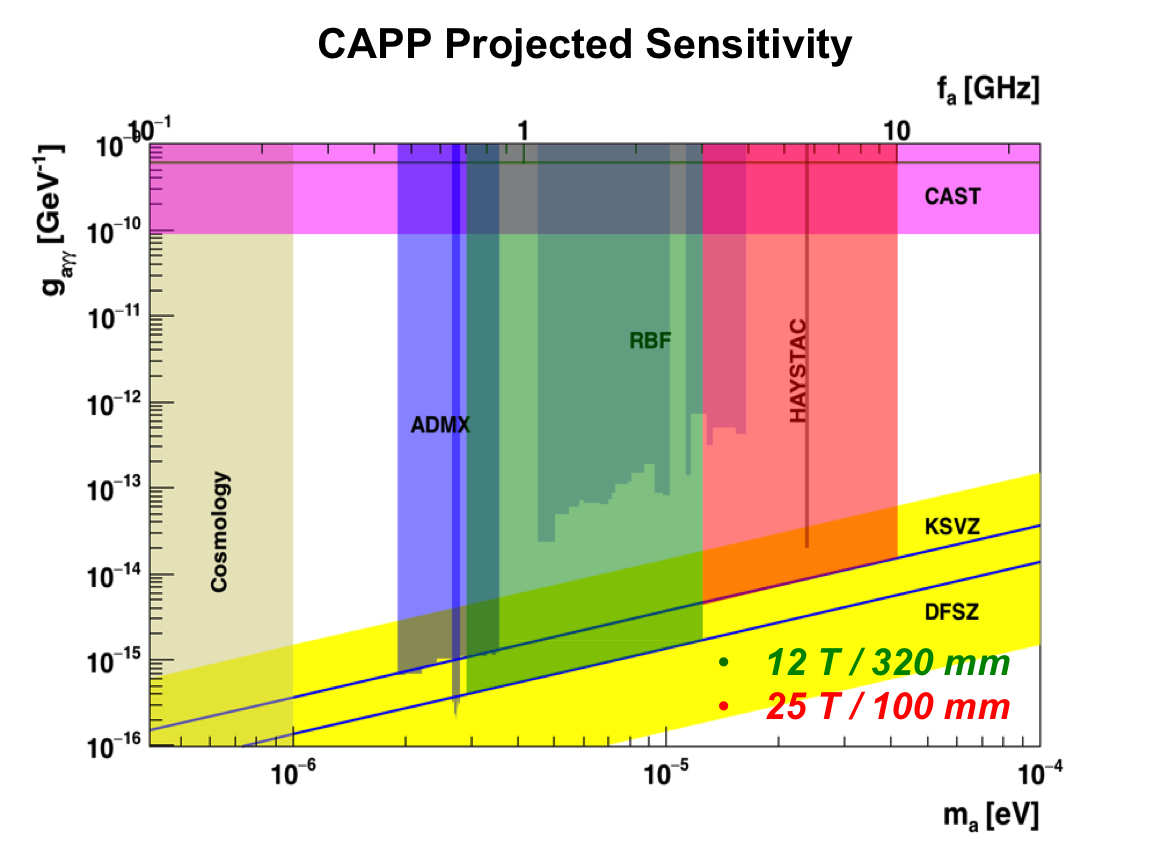 Probing a large mass range (< 40 μeV) with sensitivity of the QCD axion in five years